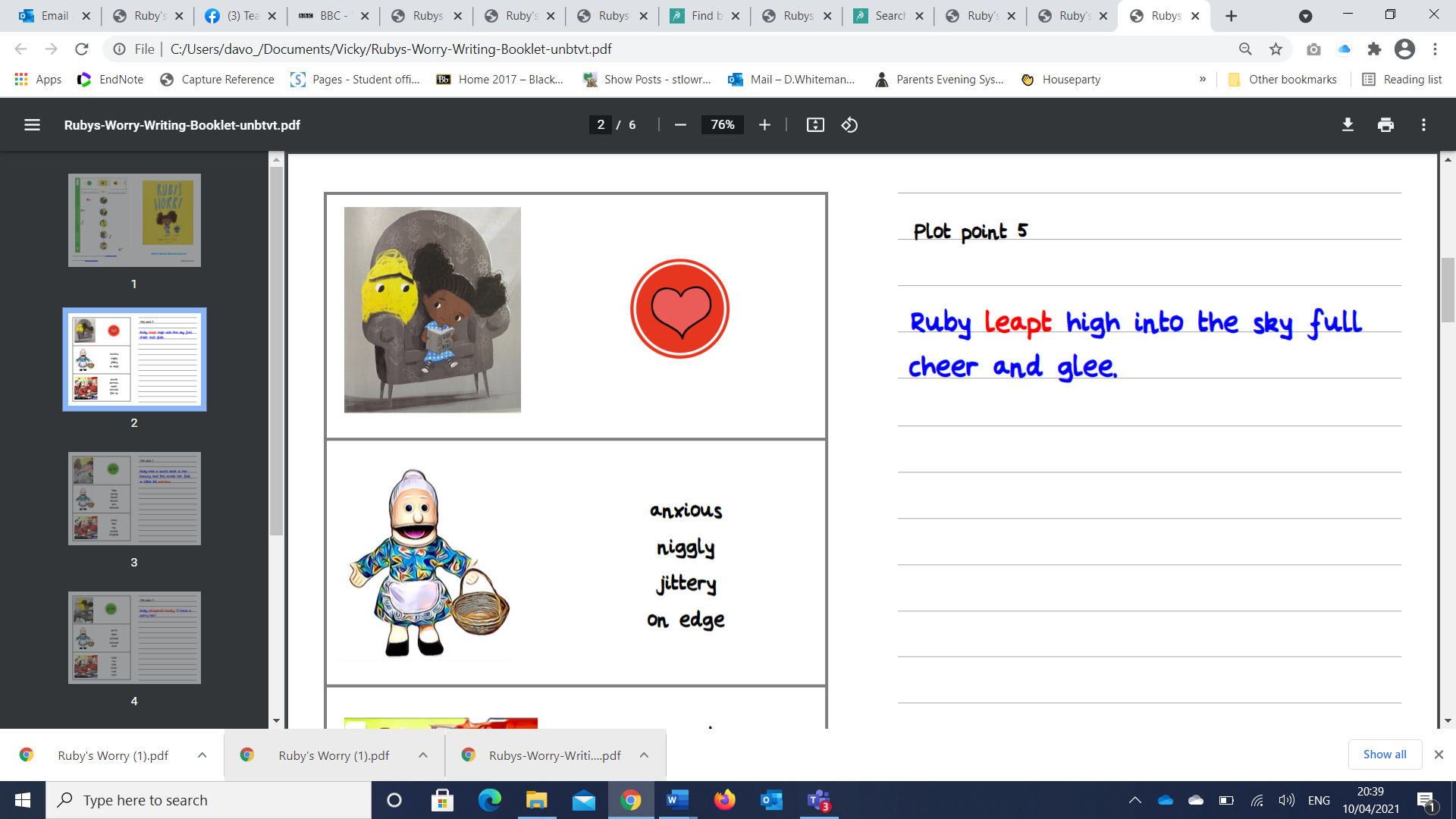 Monday 14th June 2021LI: To use an adjective.
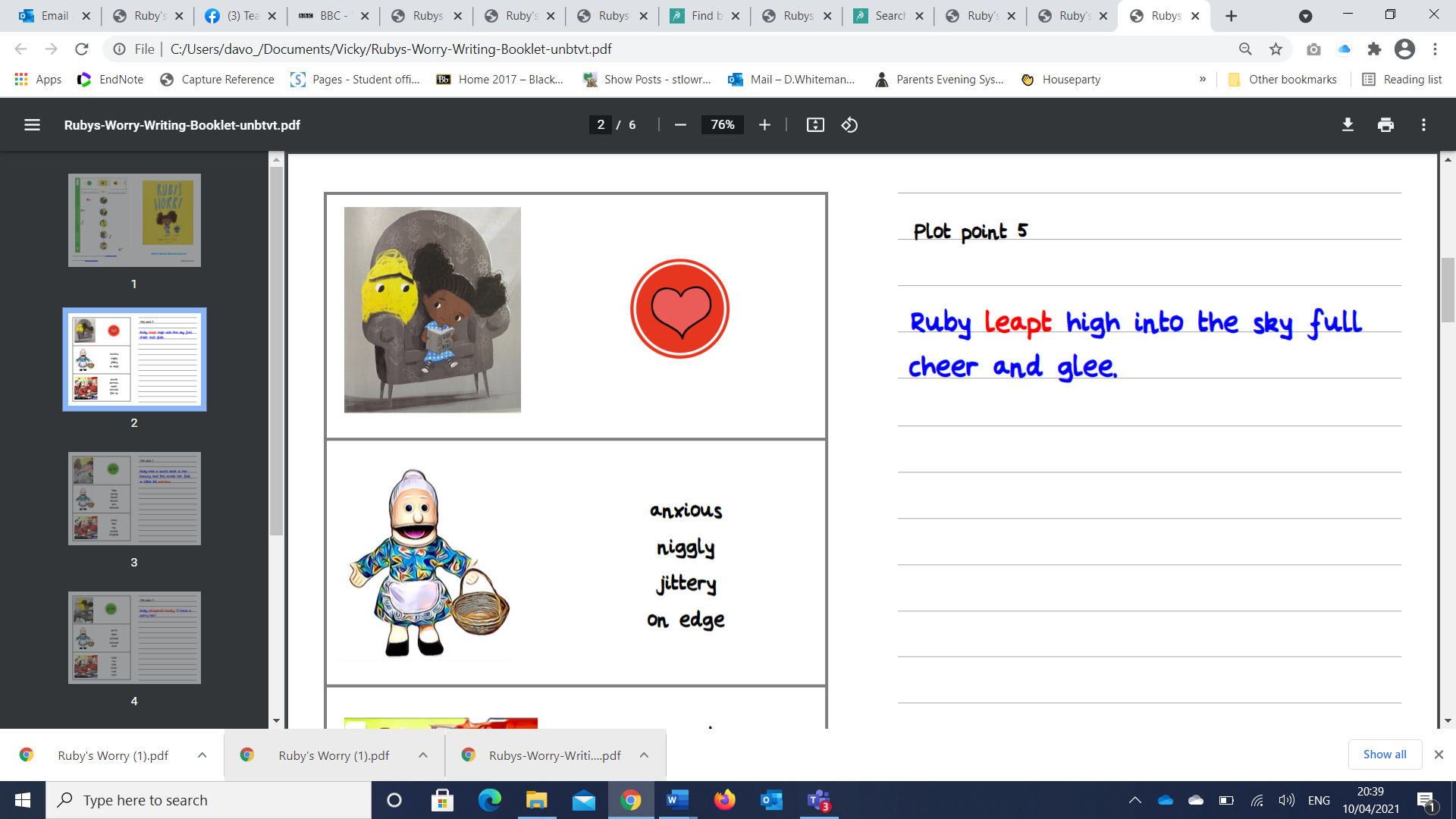 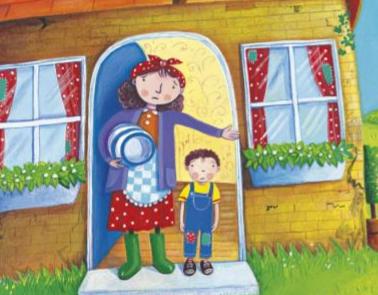 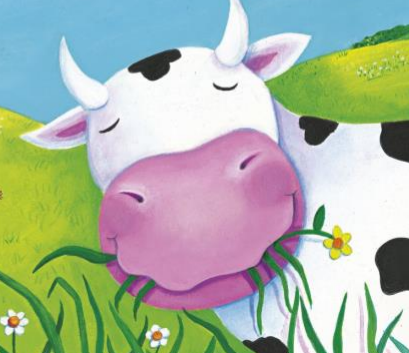 https://www.youtube.com/watch?v=8wC3Y7MuRts
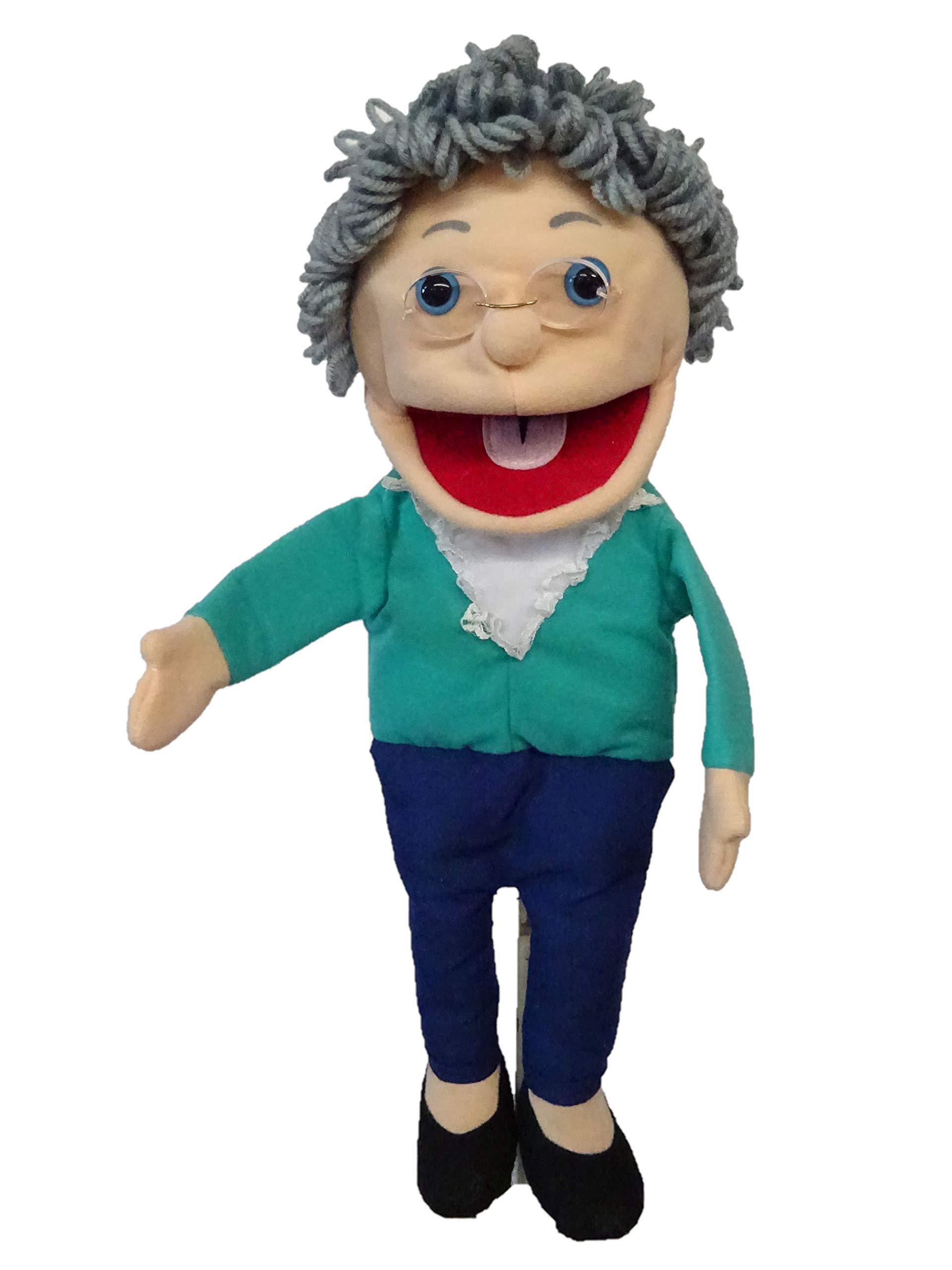 Grandma Fantastic what is in your basket?
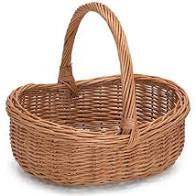 crushed
brokenhearted
distraught
devestated
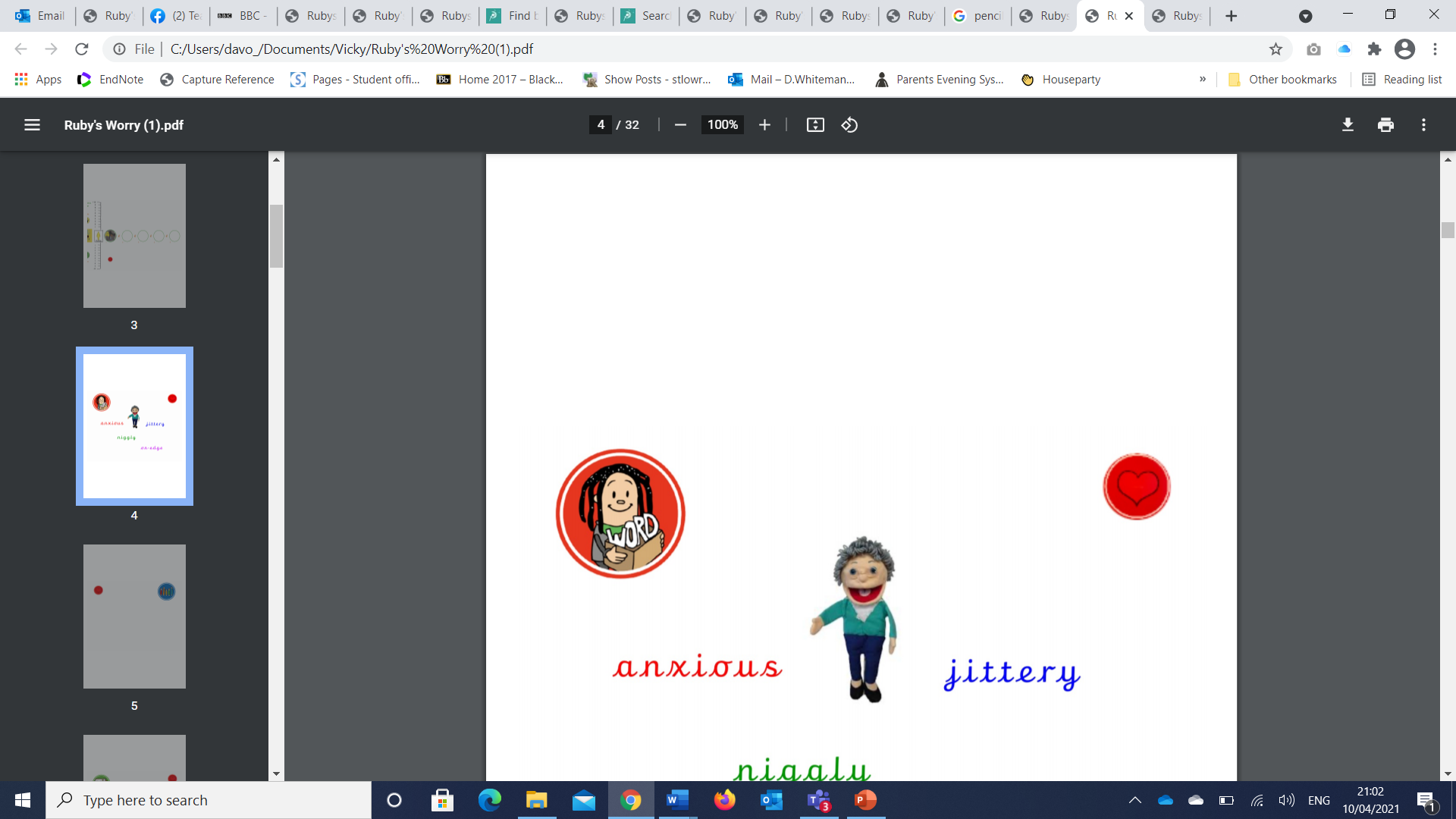 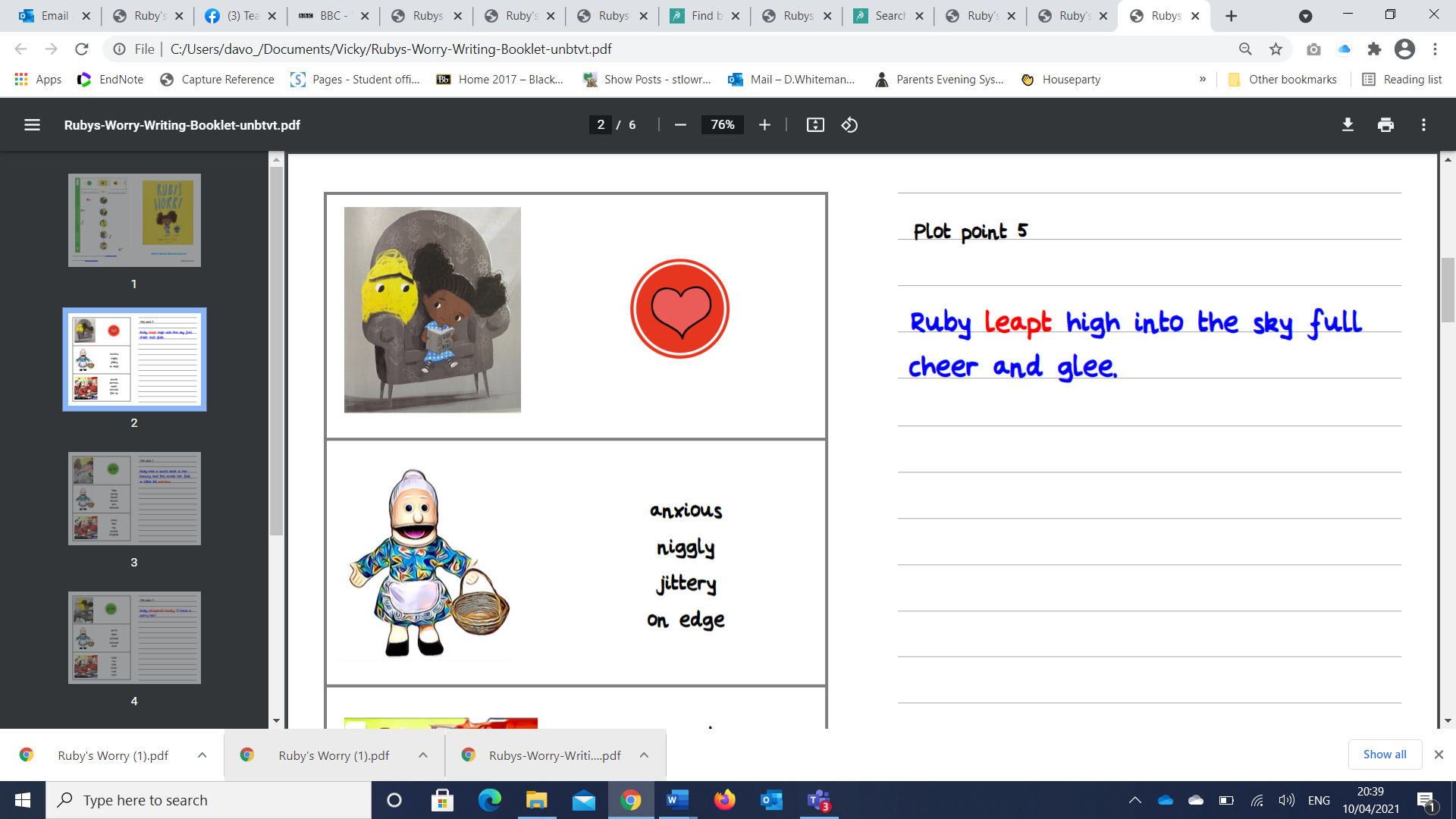 troubled
gloomy
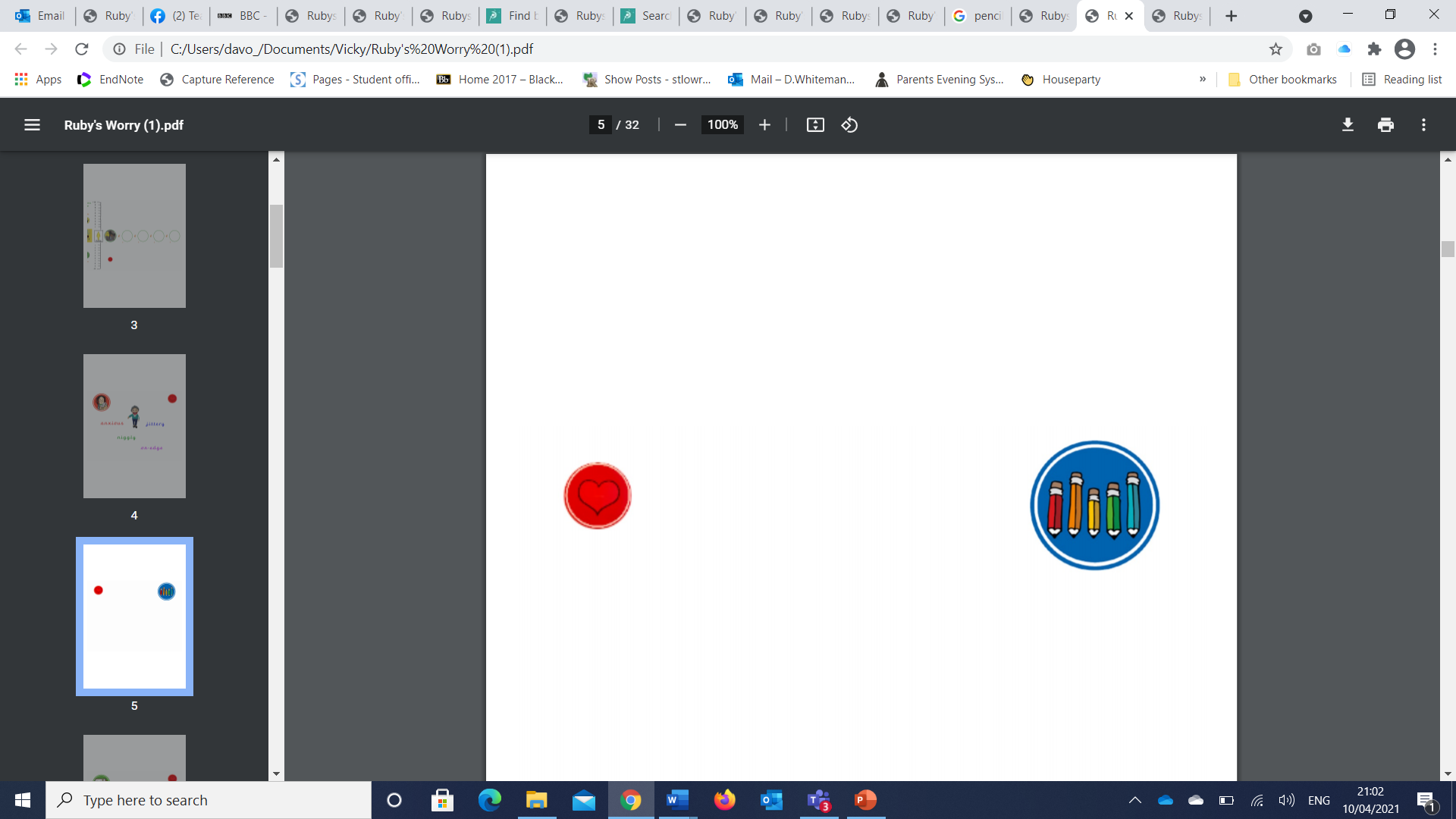 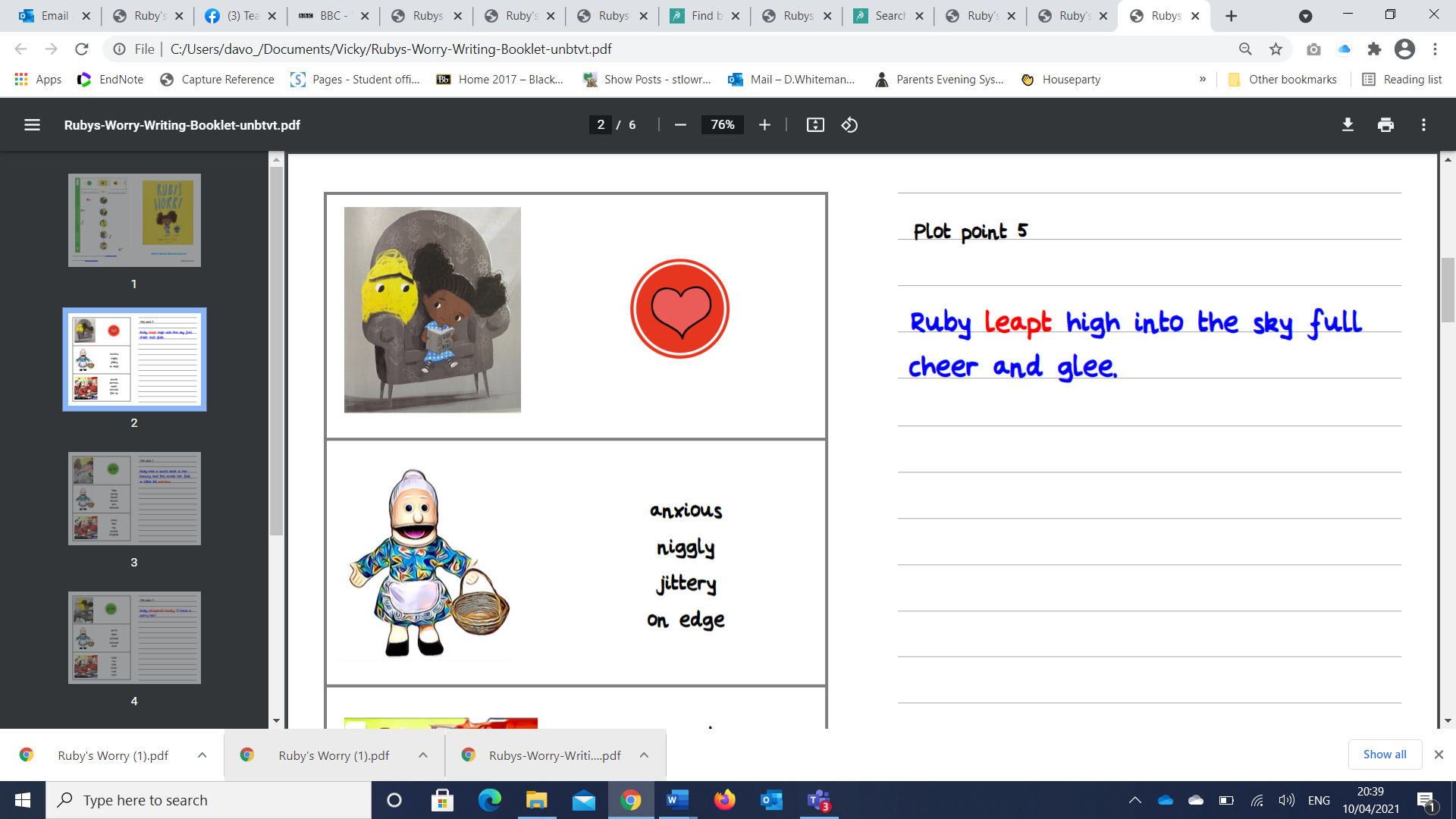 unhappy
sad
upset
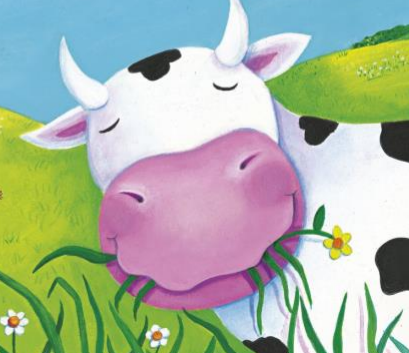 miserable
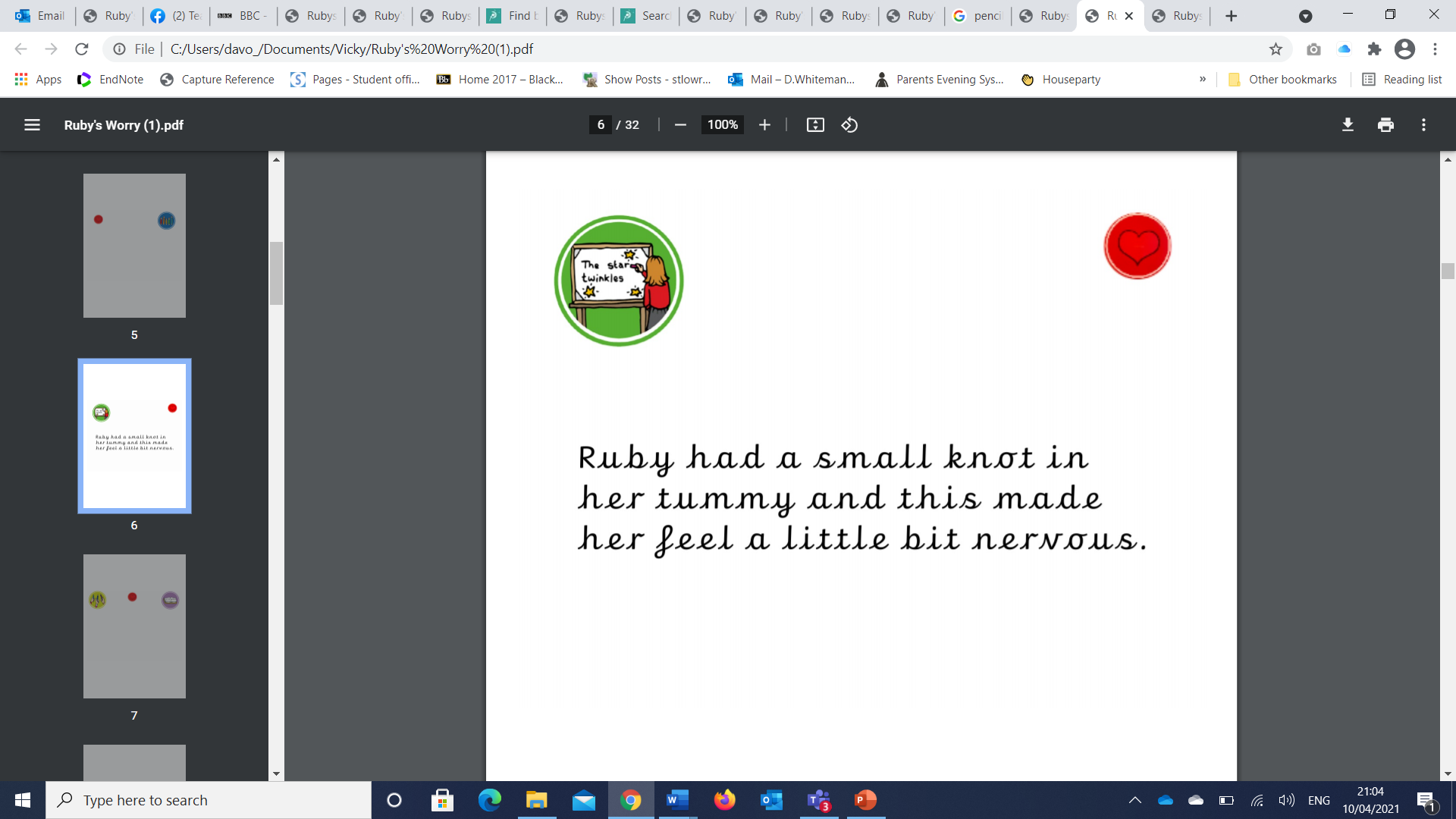 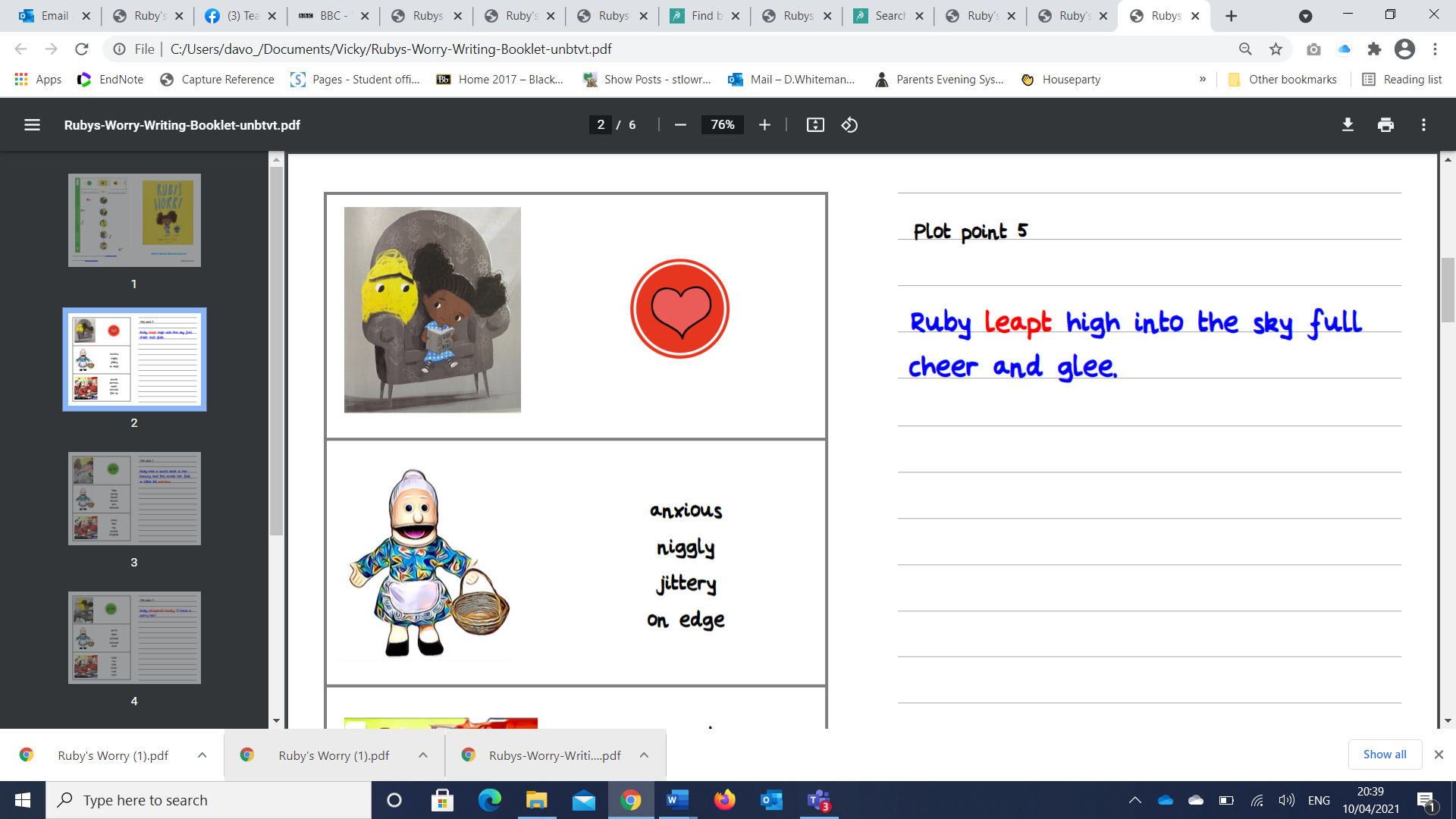 Jack was brokenhearted that he had to sell his beloved cow.
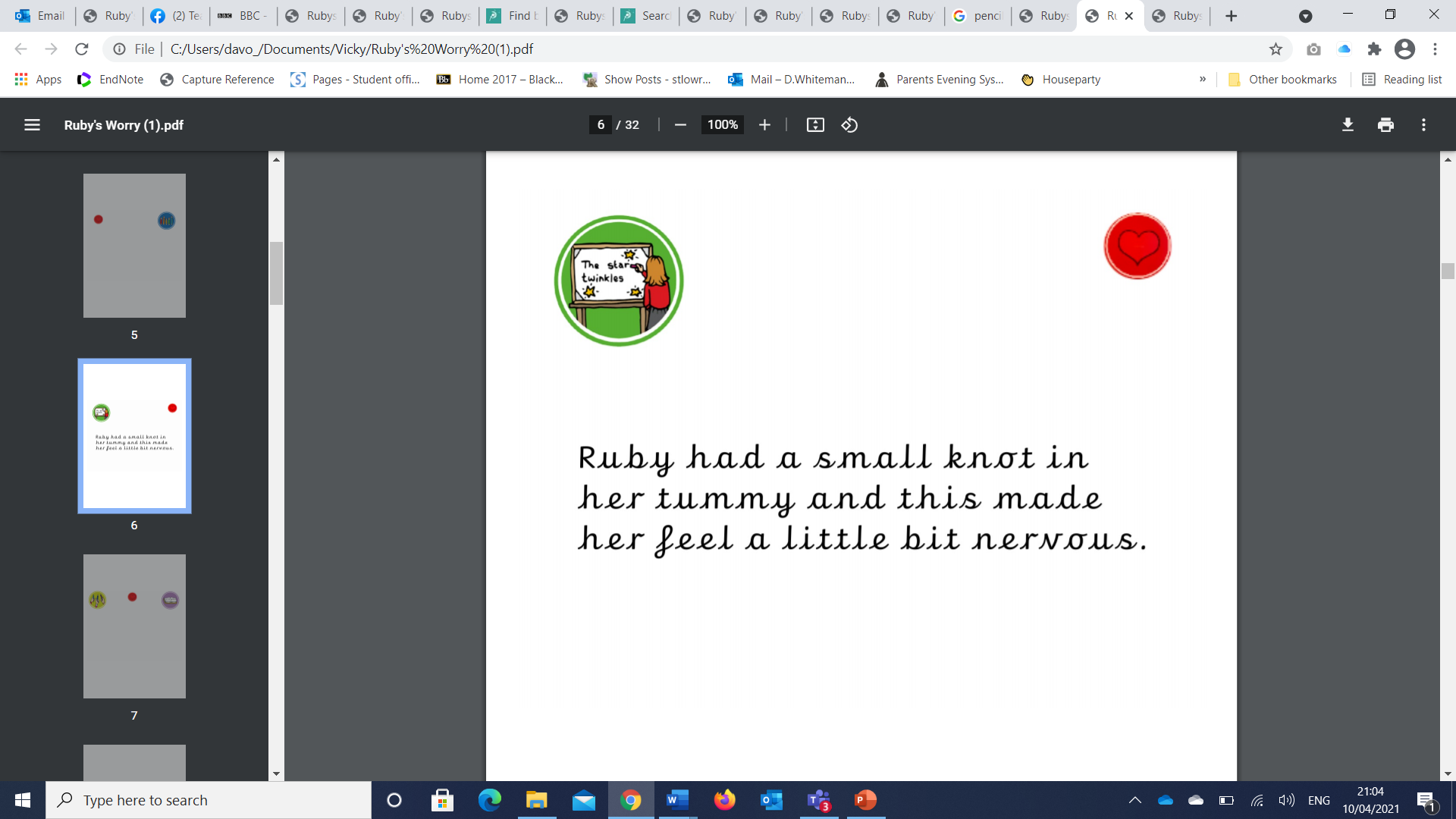 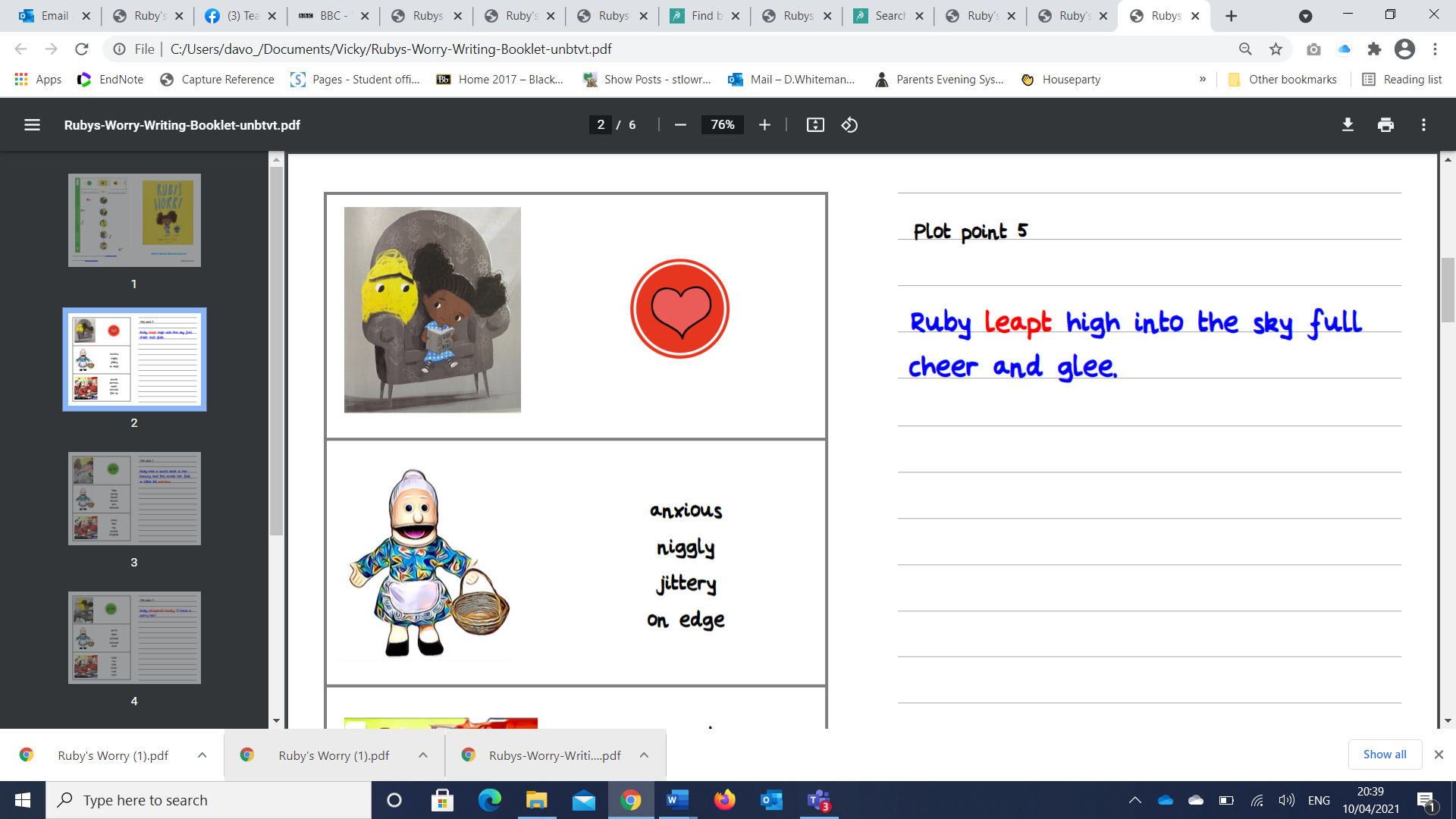 Jack was brokenhearted that he had to sell his beloved cow.
Monday 14th June 2021LI: To use an adjective.
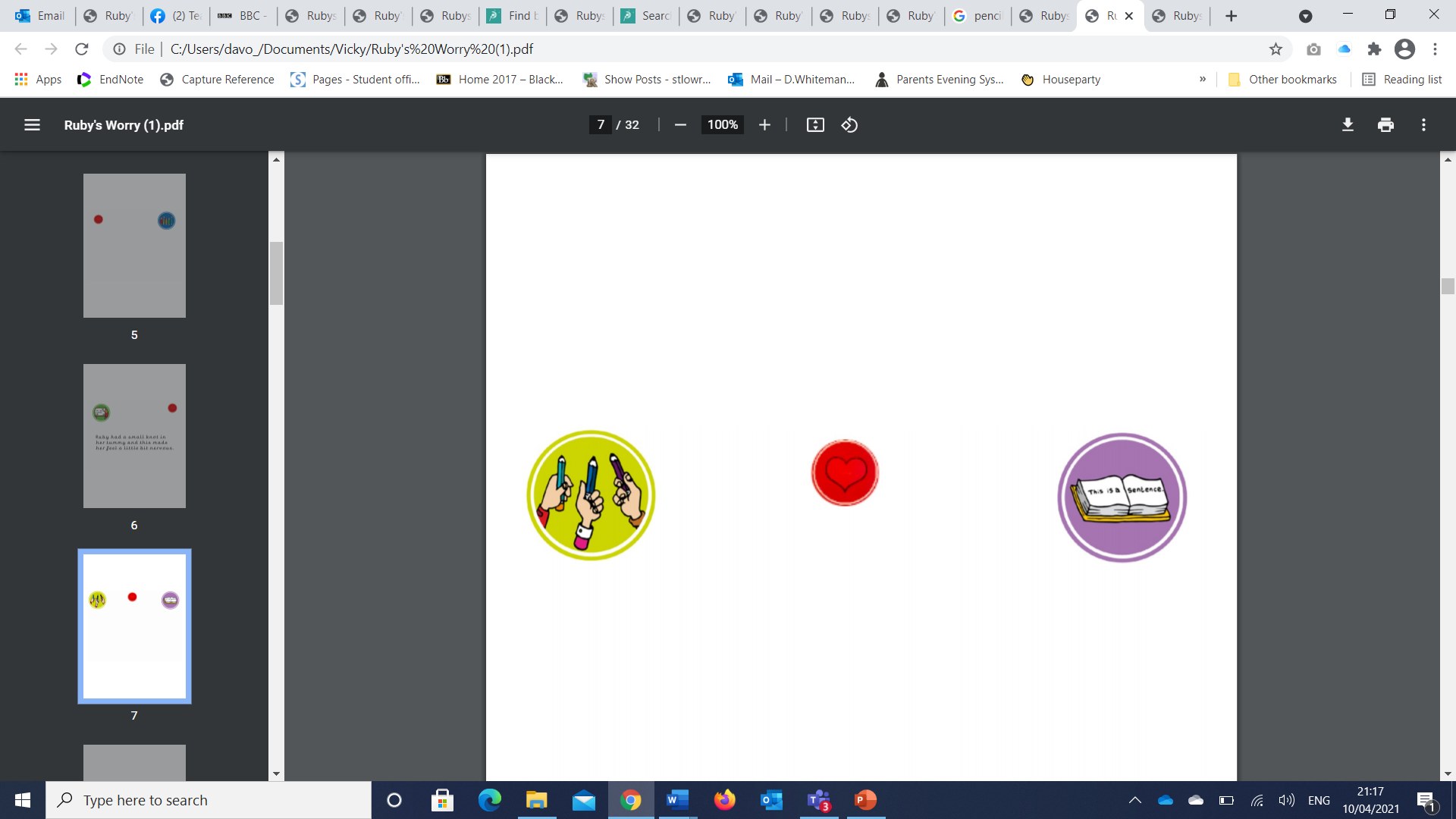 Jack was                                  that he had to sell his beloved cow.
Monday 14th June 2021LI: To use an adjective.
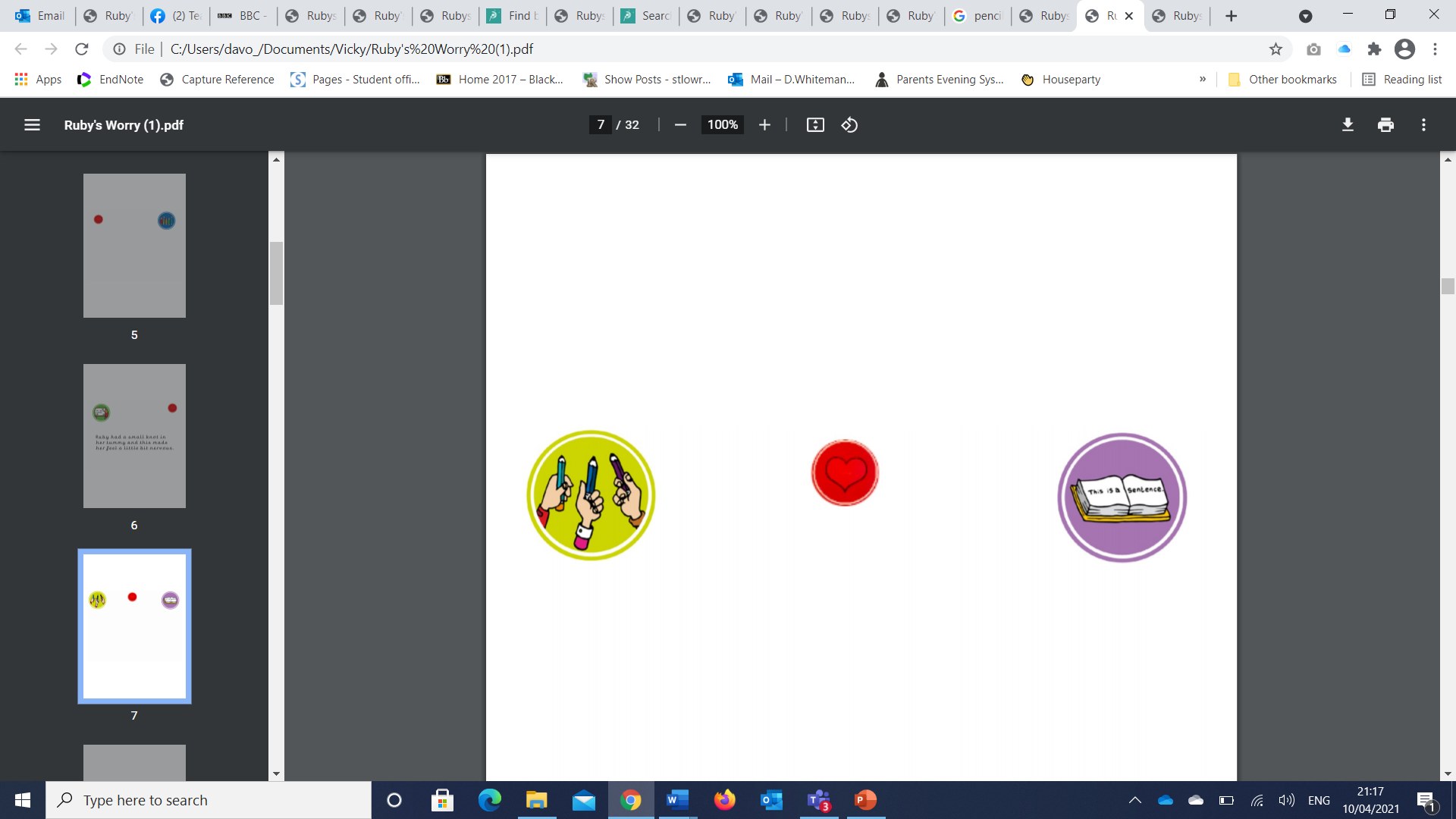 Jack was                                  that he had to sell his beloved cow.
Tuesday 15th June 2021LI: To use an adjective.
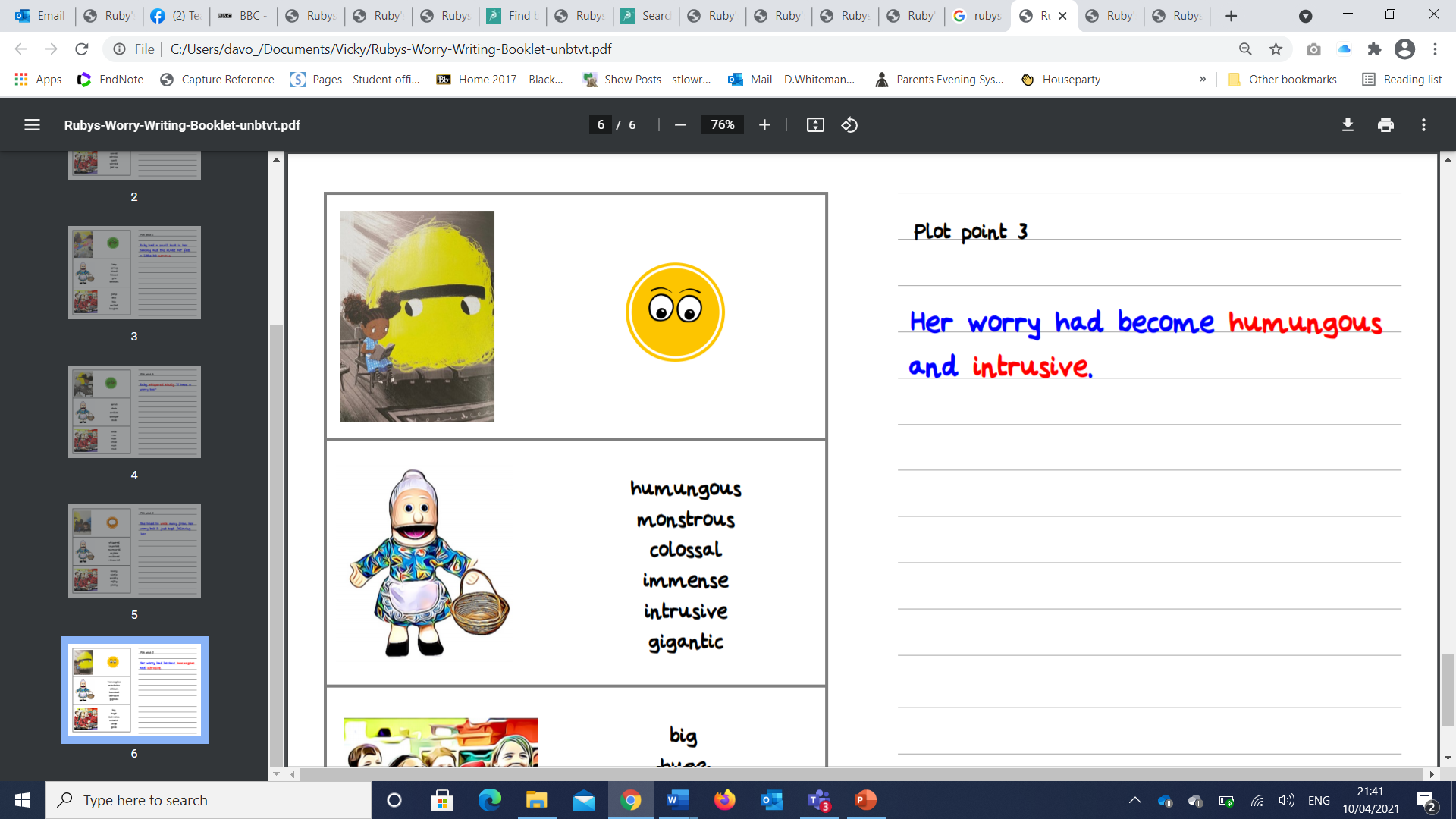 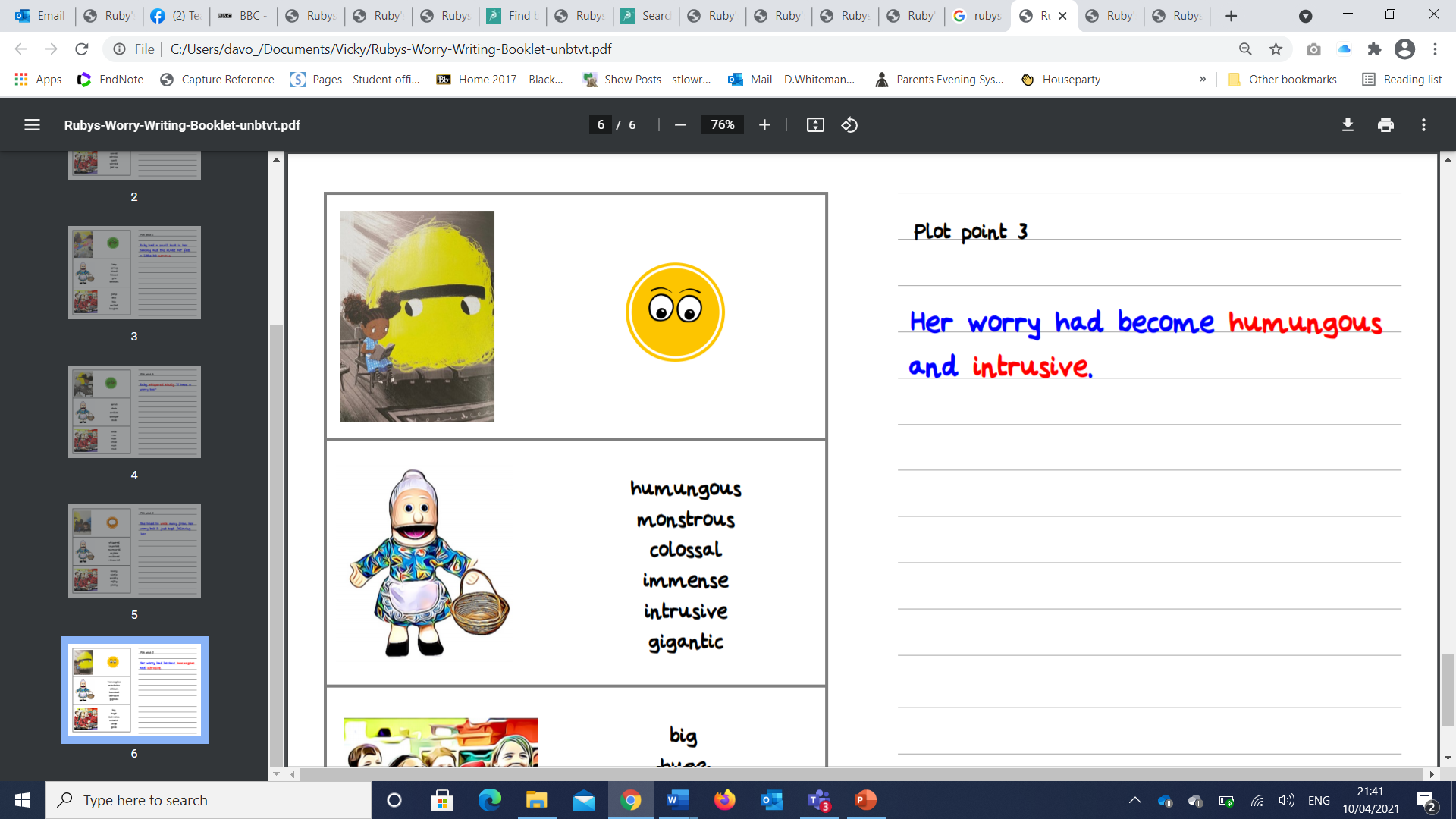 Charlie and the chocolate factory 
https://www.youtube.com/watch?v=HcpDdWIaAuE
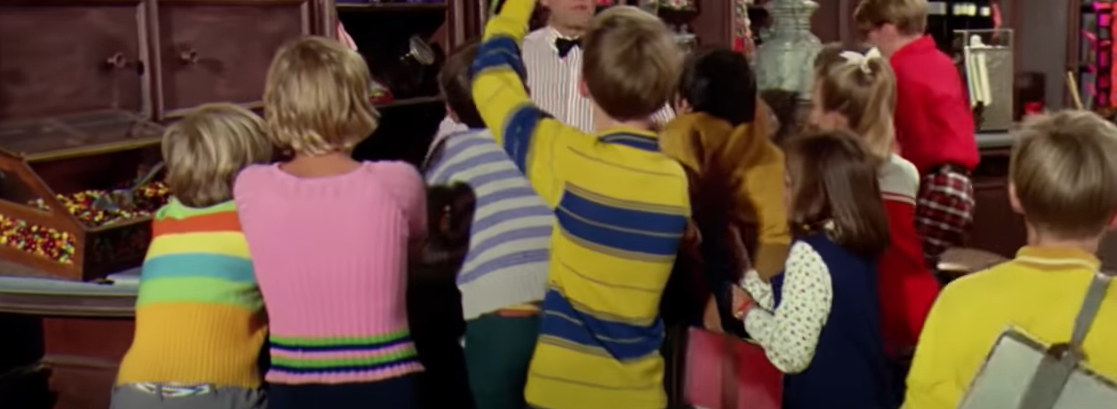 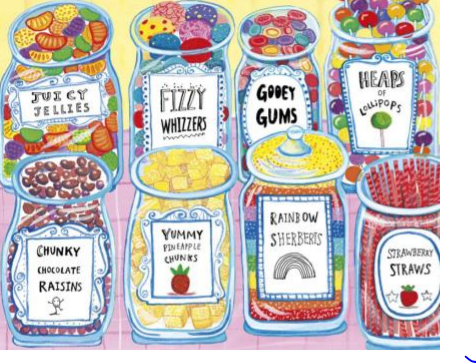 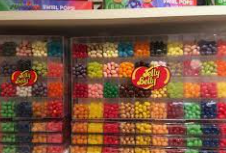 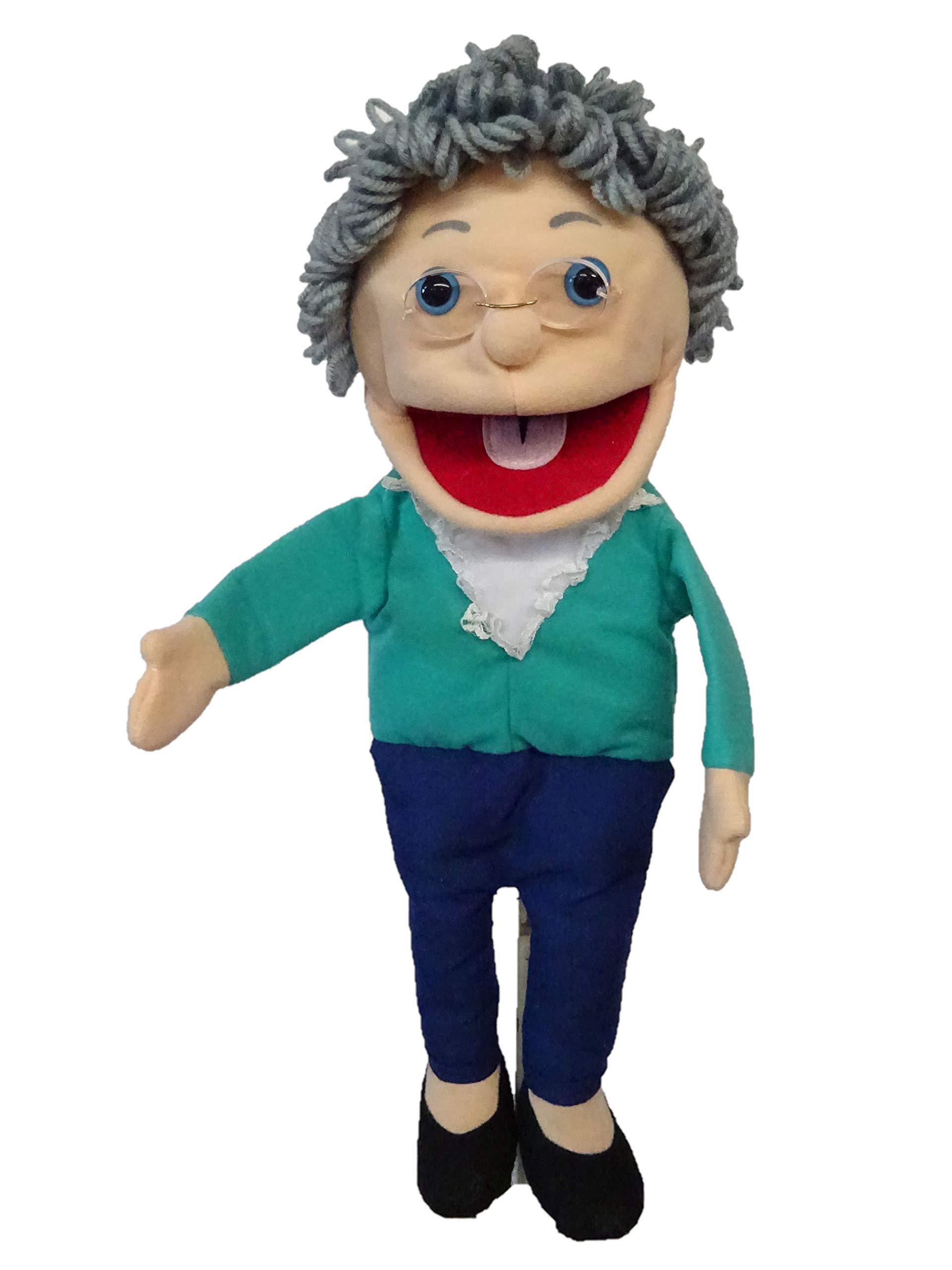 Grandma Fantastic what is in your basket?
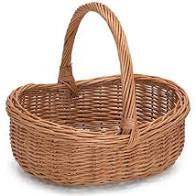 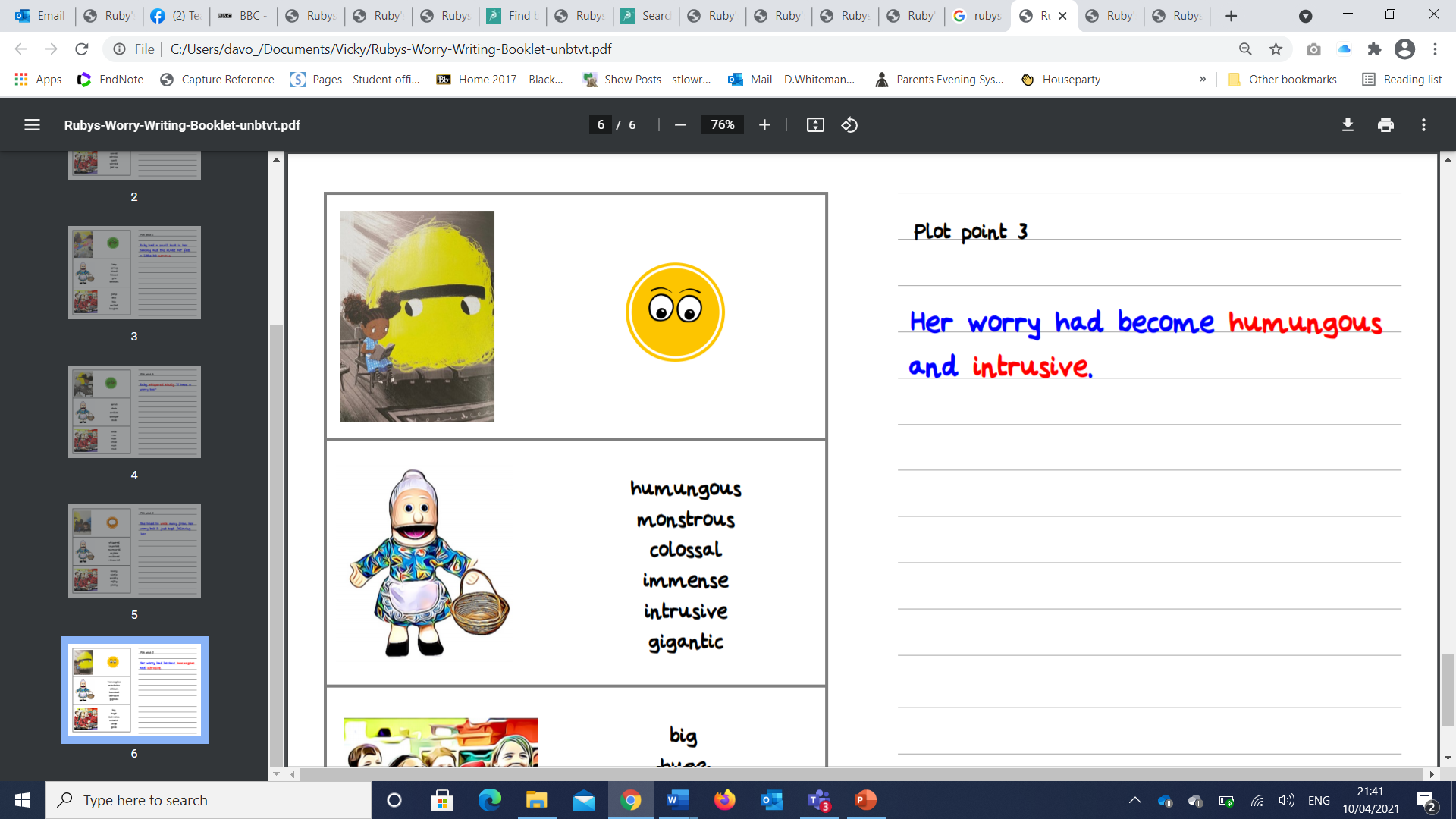 canary
crimson
emerald
lemon
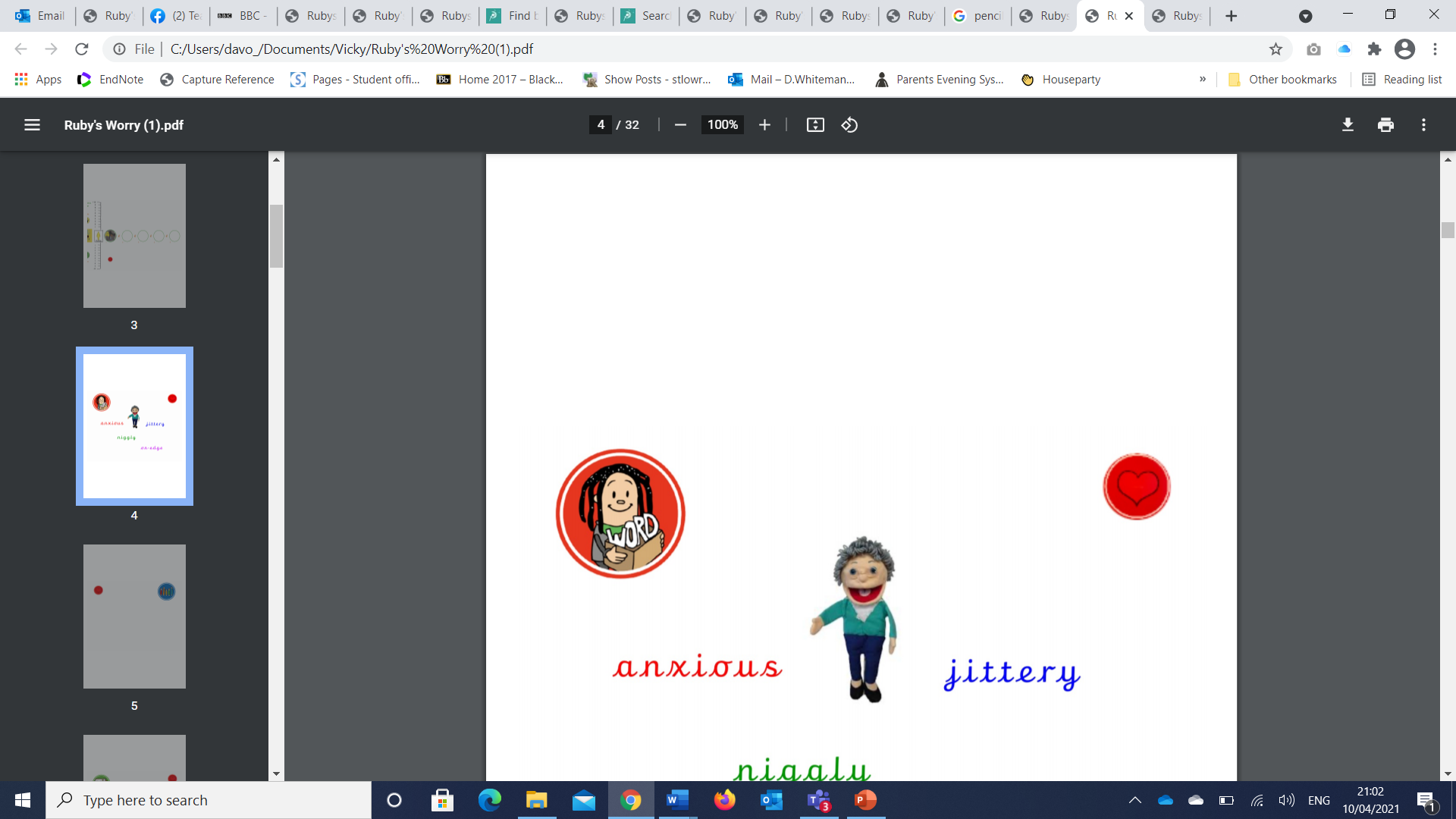 fruity
citrus
pink
sugary
red
sweet
yellow
yummy
green
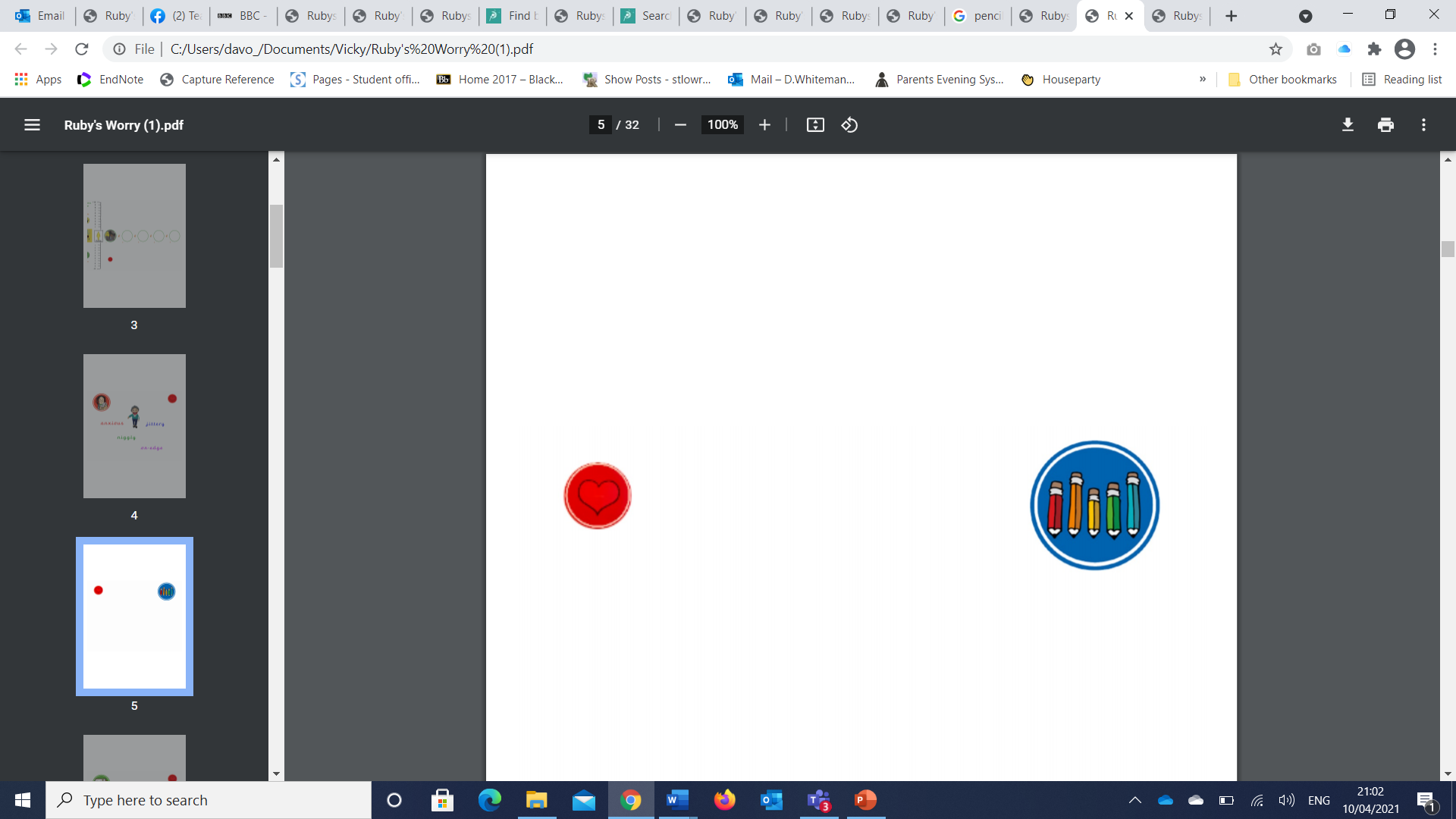 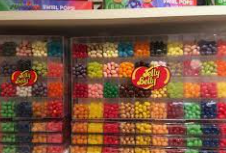 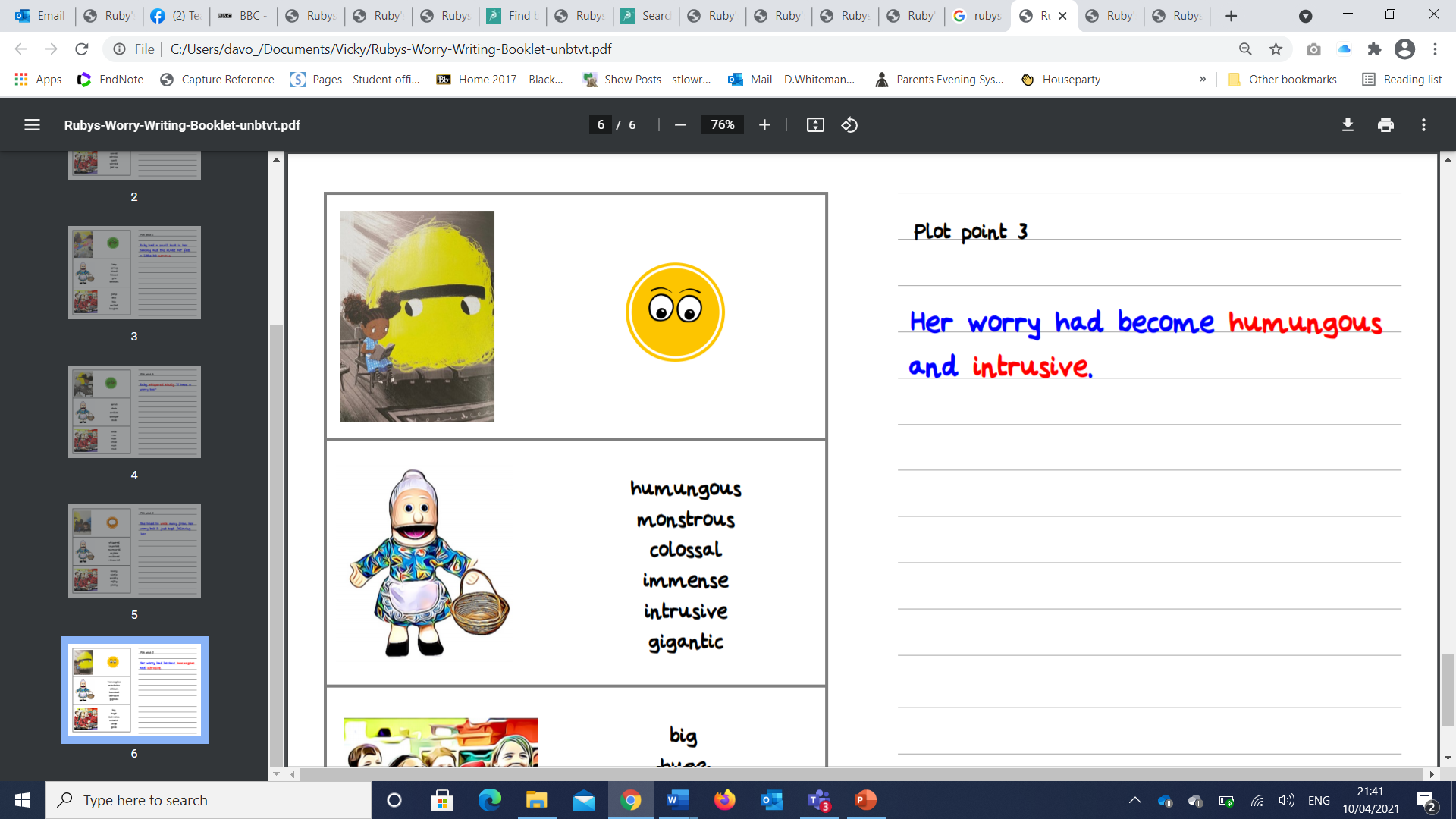 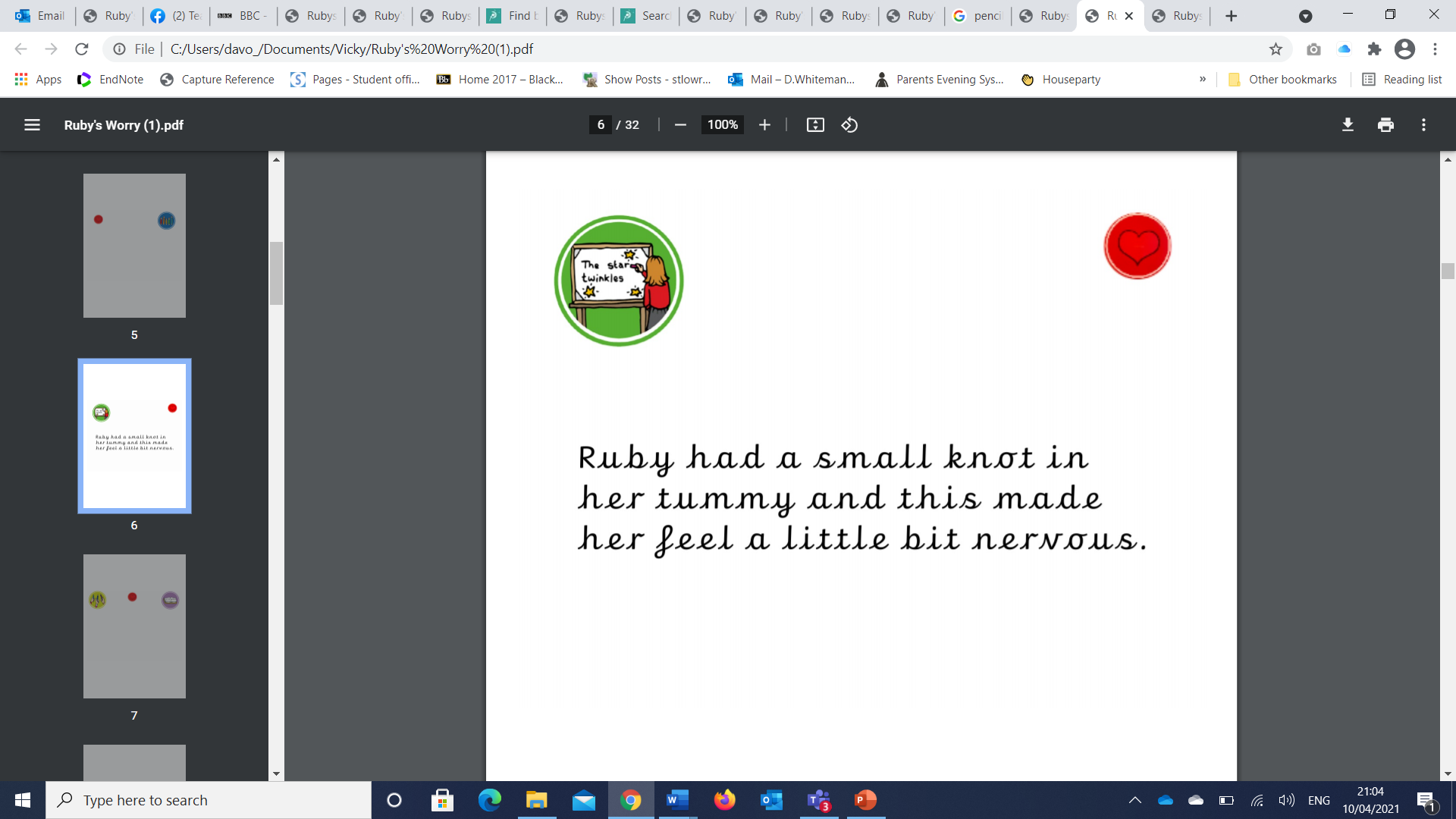 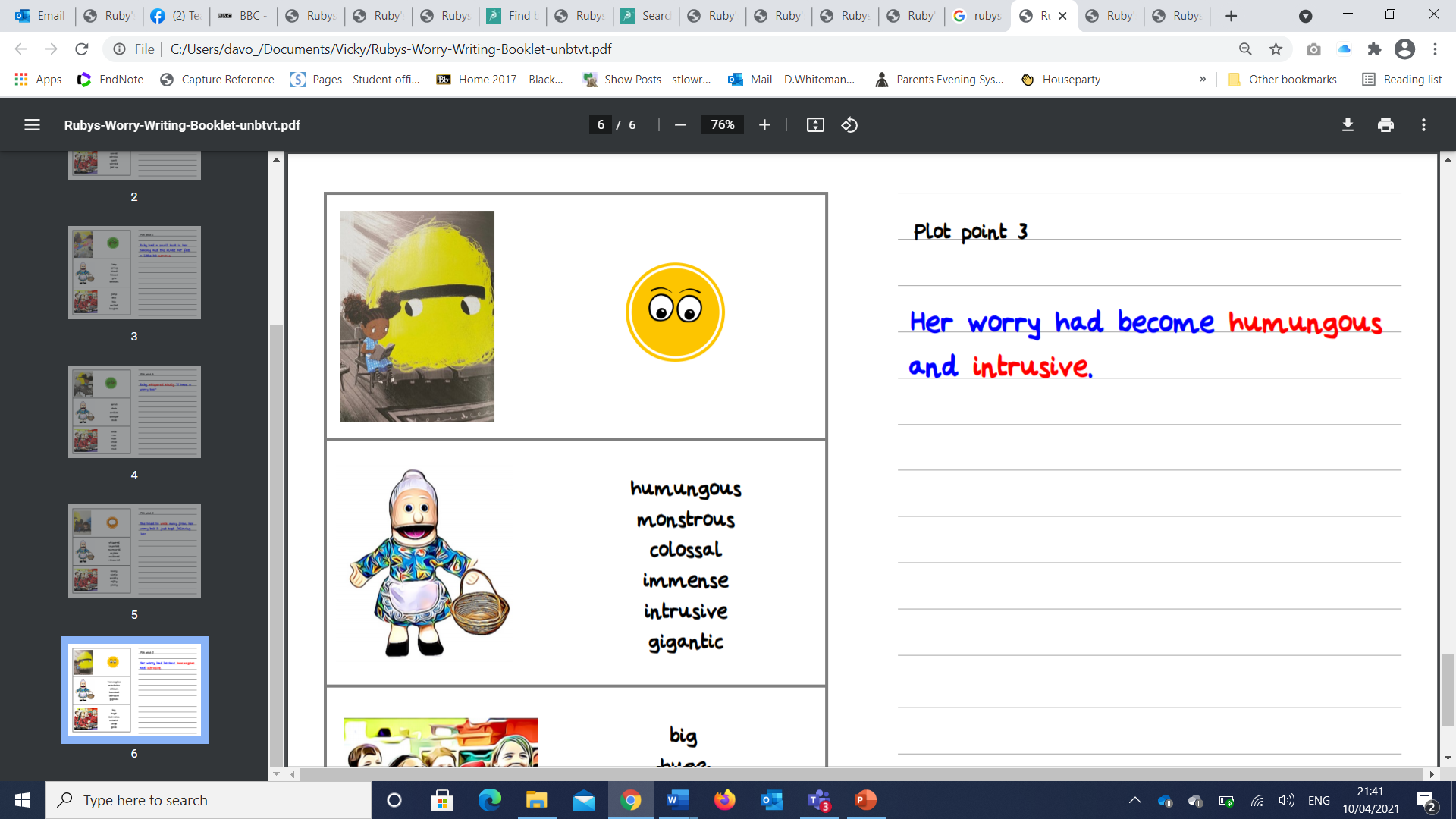 In Jack’s bag were mouthwatering, citrus yellow jellybeans.
Tuesday 15th June 2021LI: To use an adjective.
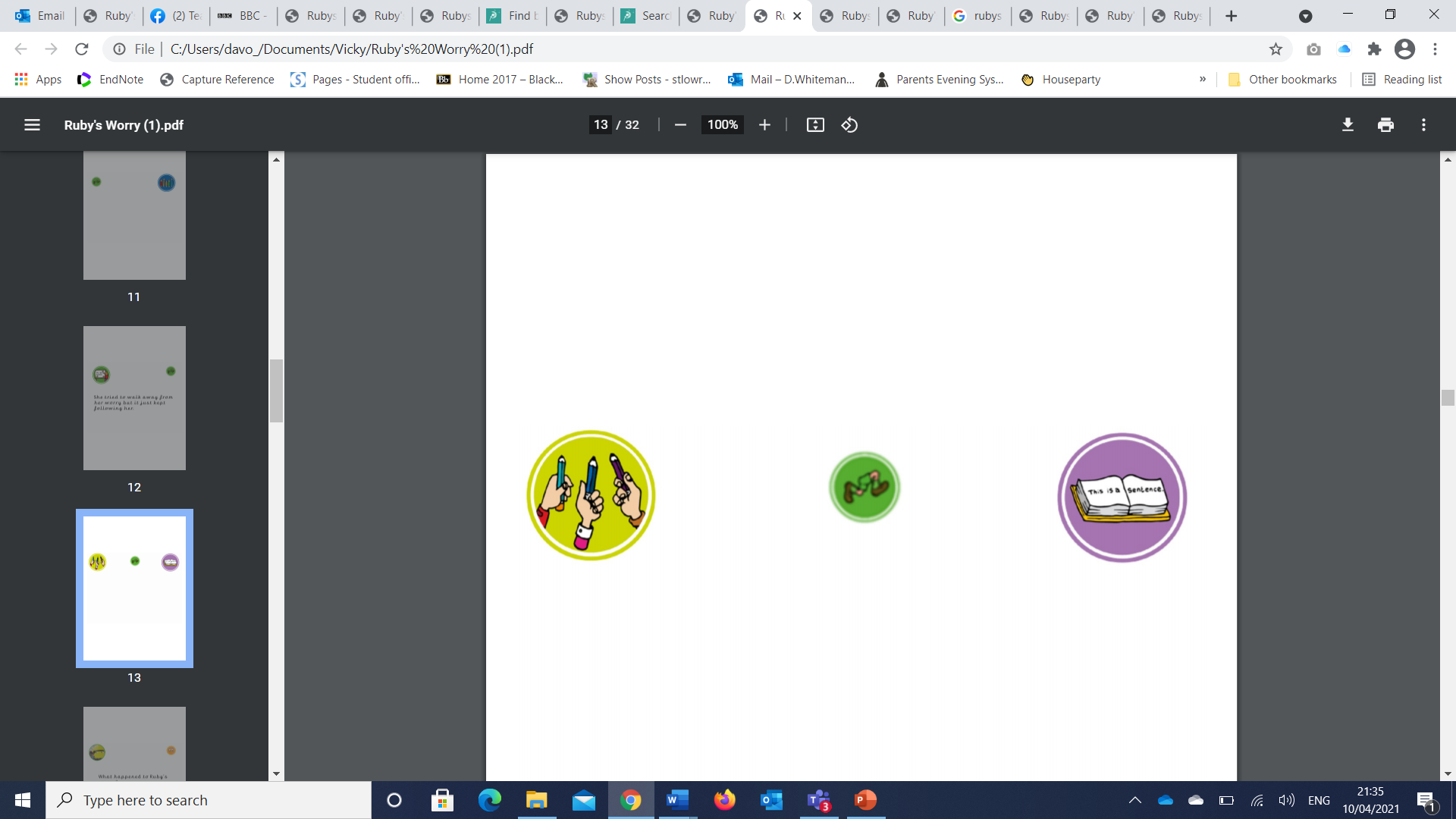 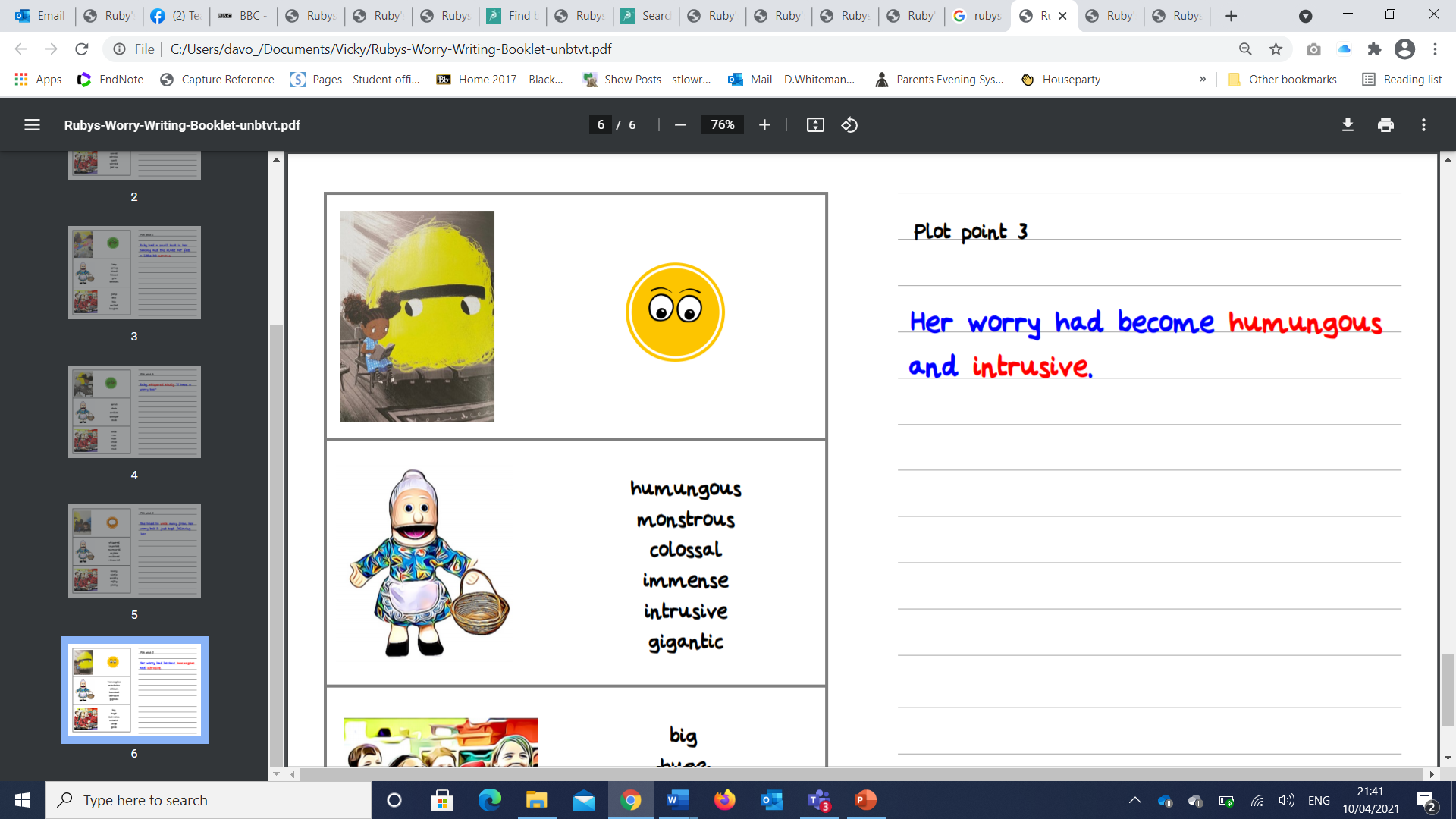 In Jack’s bag were mouthwatering, citrus yellow jellybeans.
Tuesday 15th June 2021LI: To use an adjective.
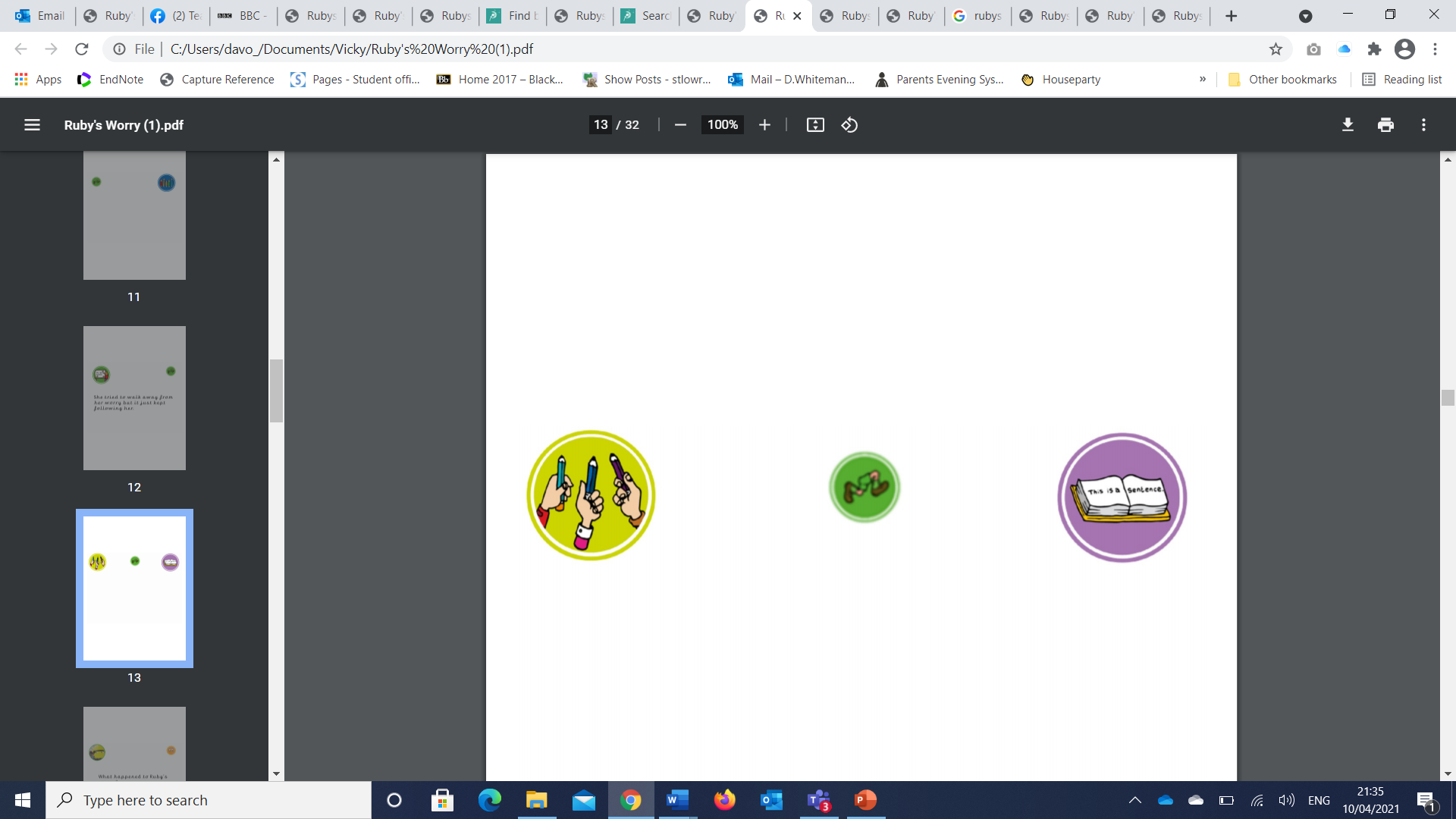 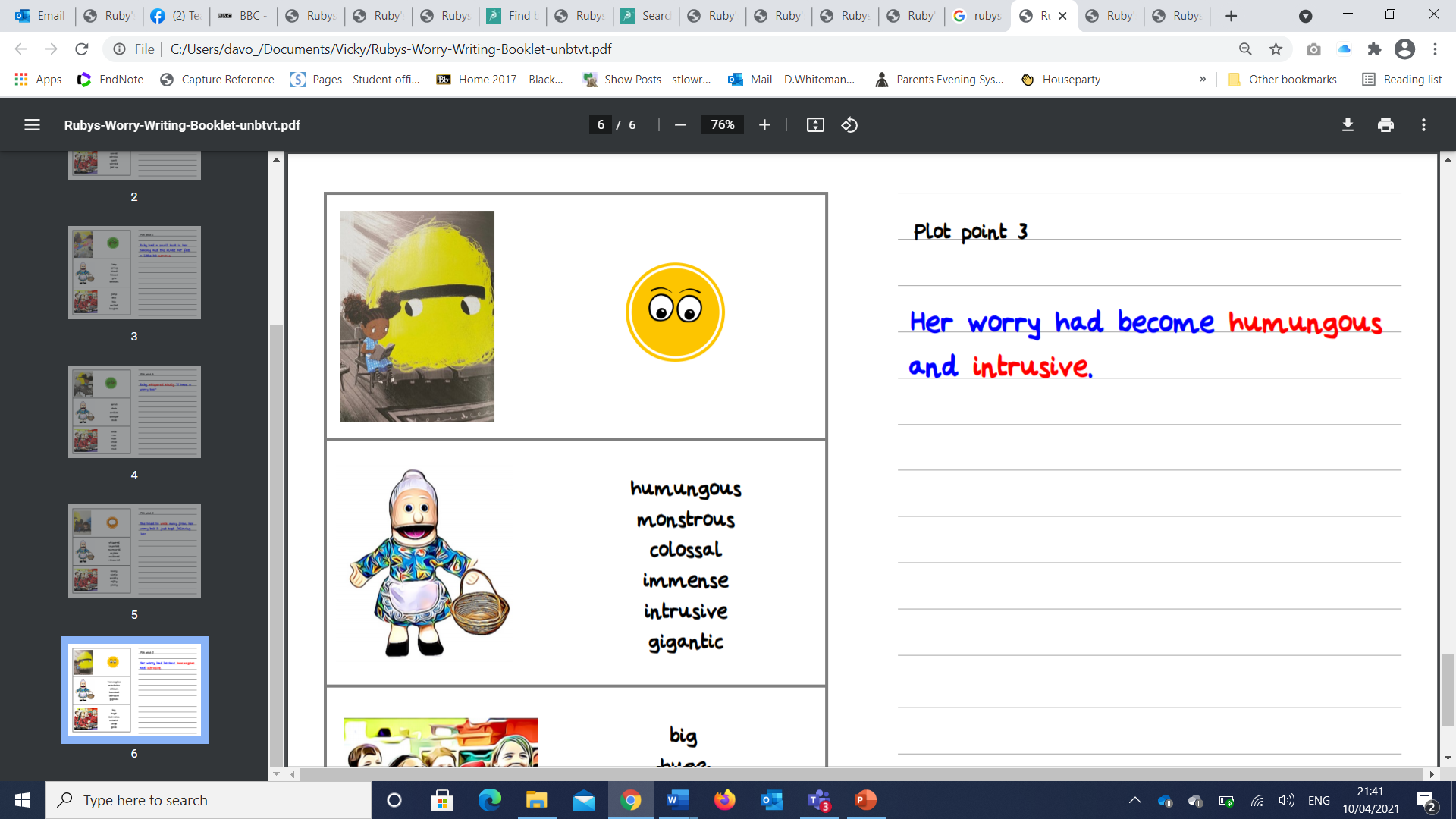 In Jack’s bag were mouthwatering, citrus yellow jellybeans.
Tuesday 15th June 2021LI: To use an adjective.
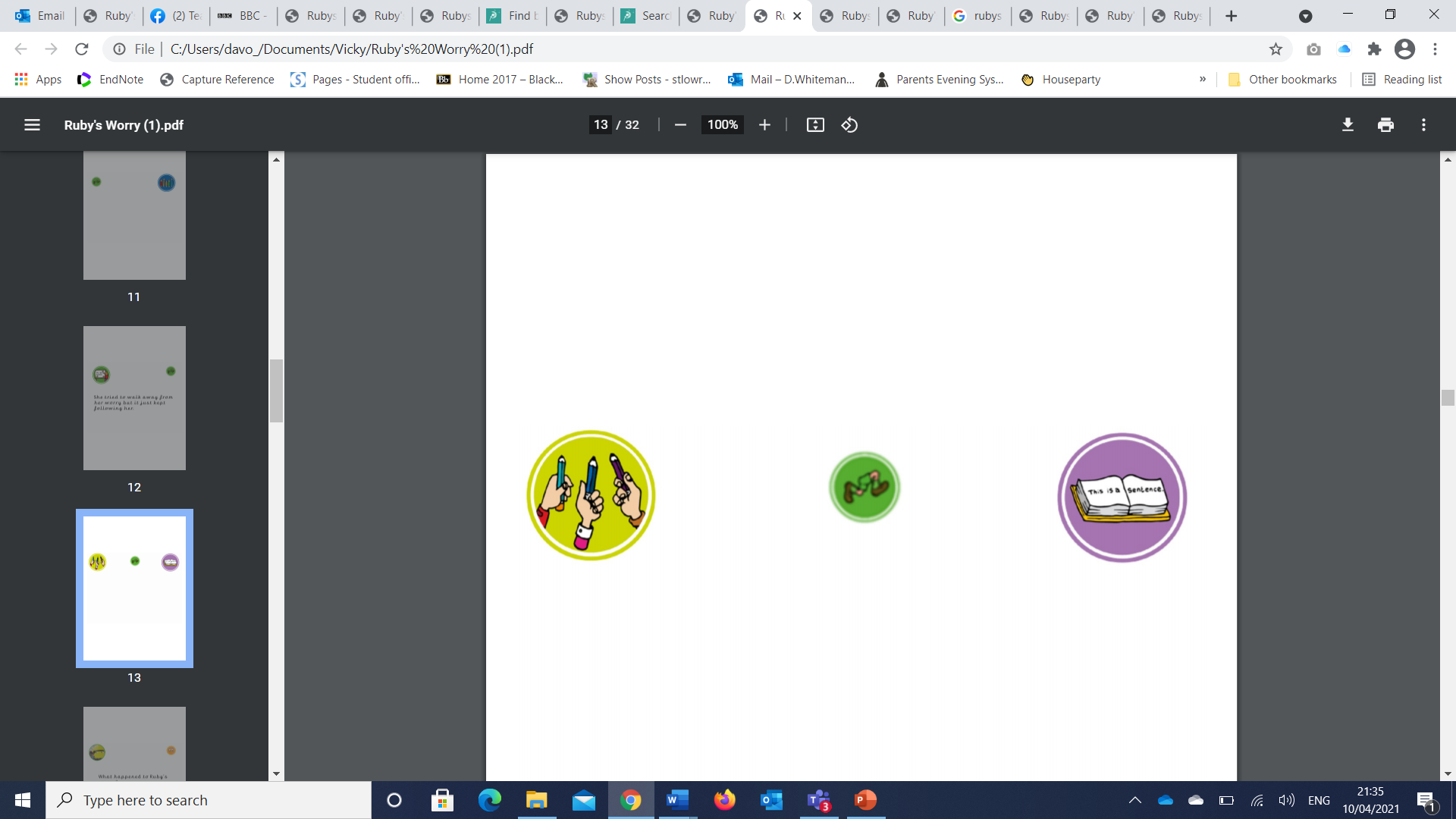 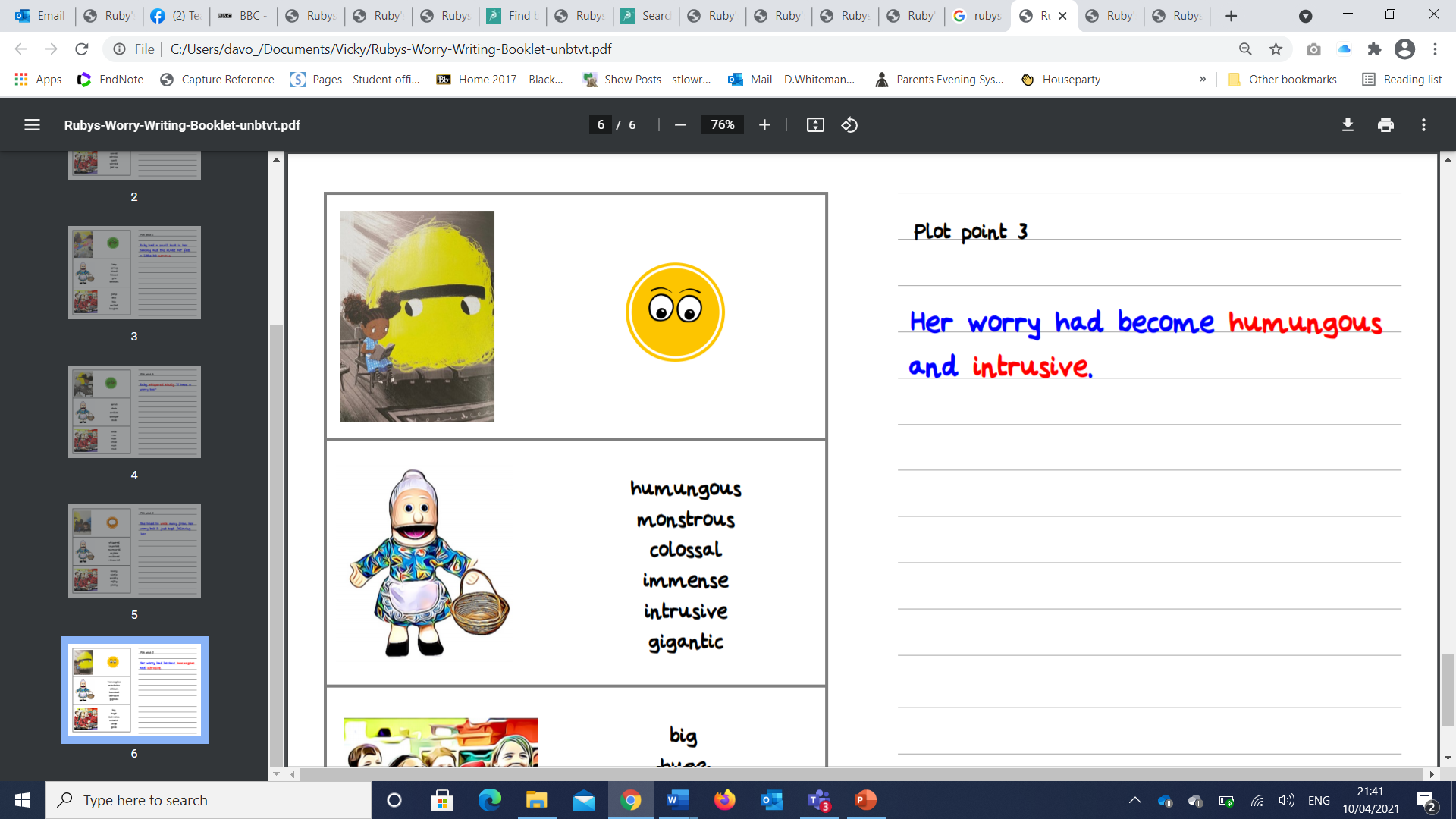 In Jack’s bag were mouthwatering, citrus yellow jellybeans.
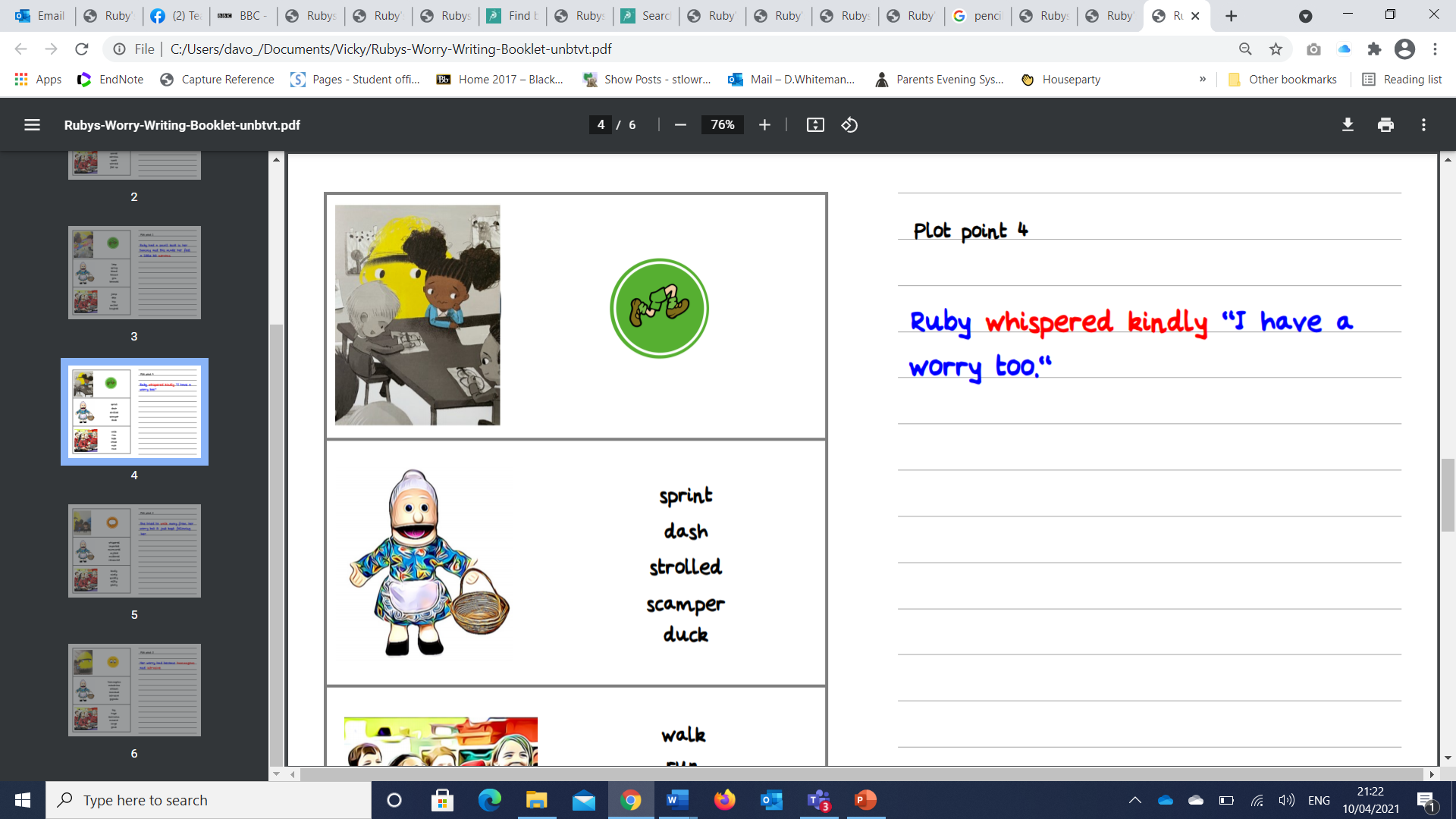 Wednesday 16th June 2021LI: To use a verb.
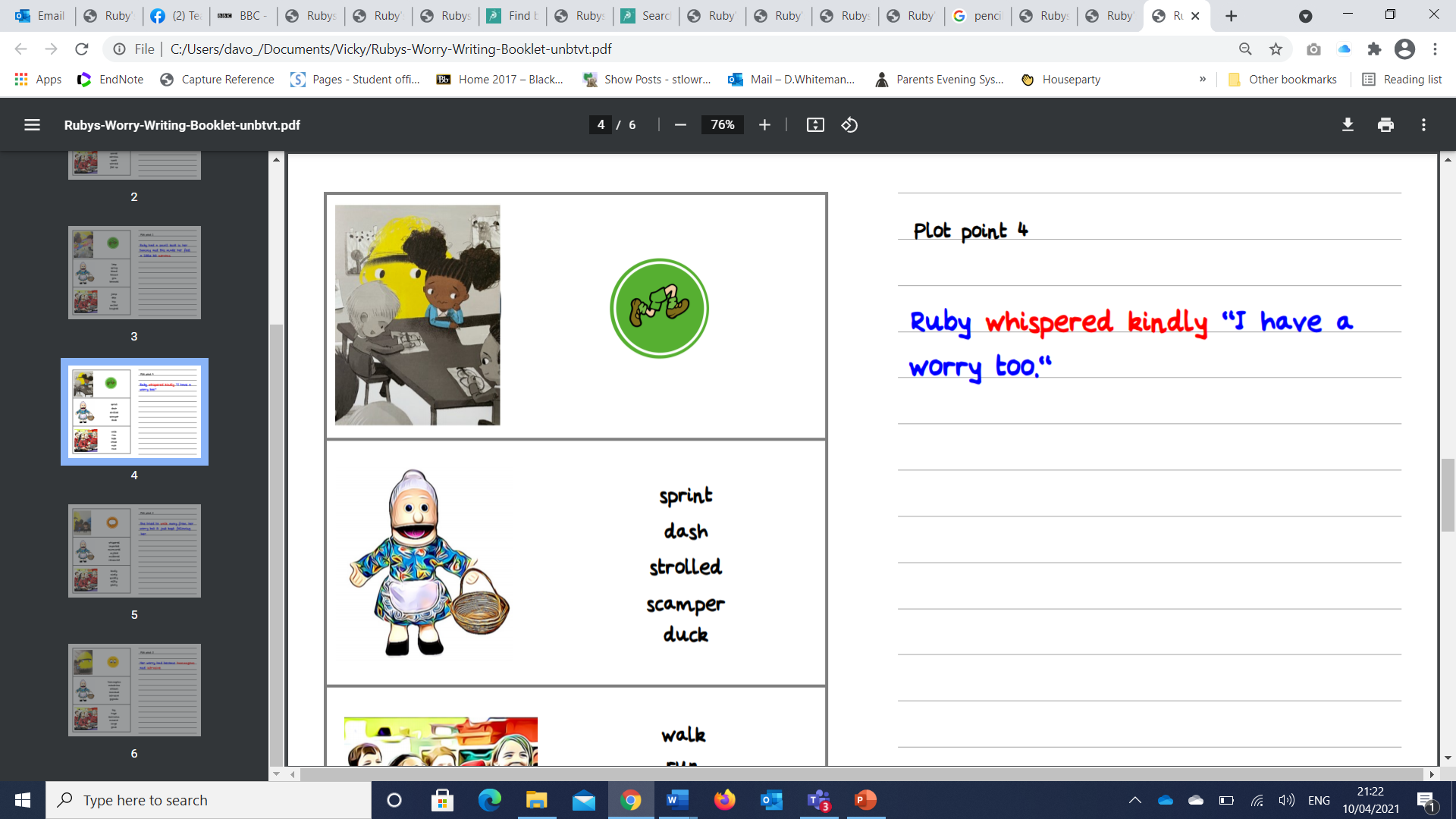 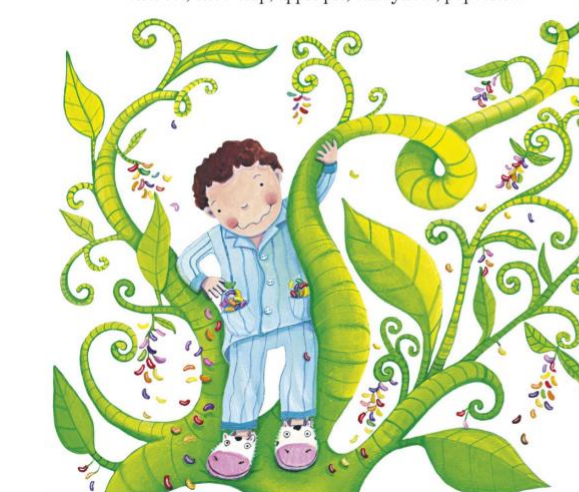 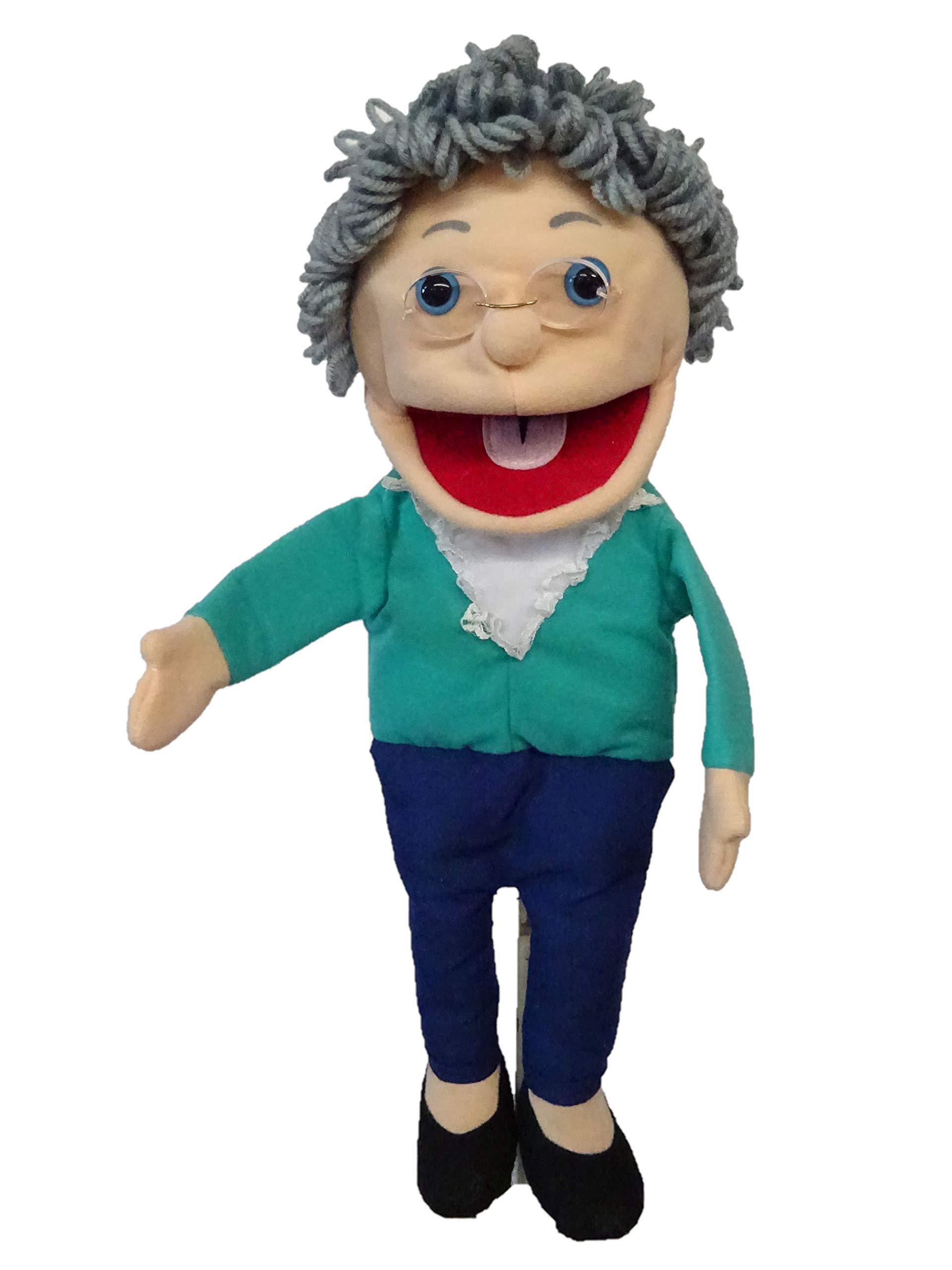 Grandma Fantastic what is in your basket?
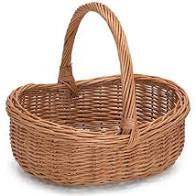 scramble
scrabble
launch
scale
drag
clamber
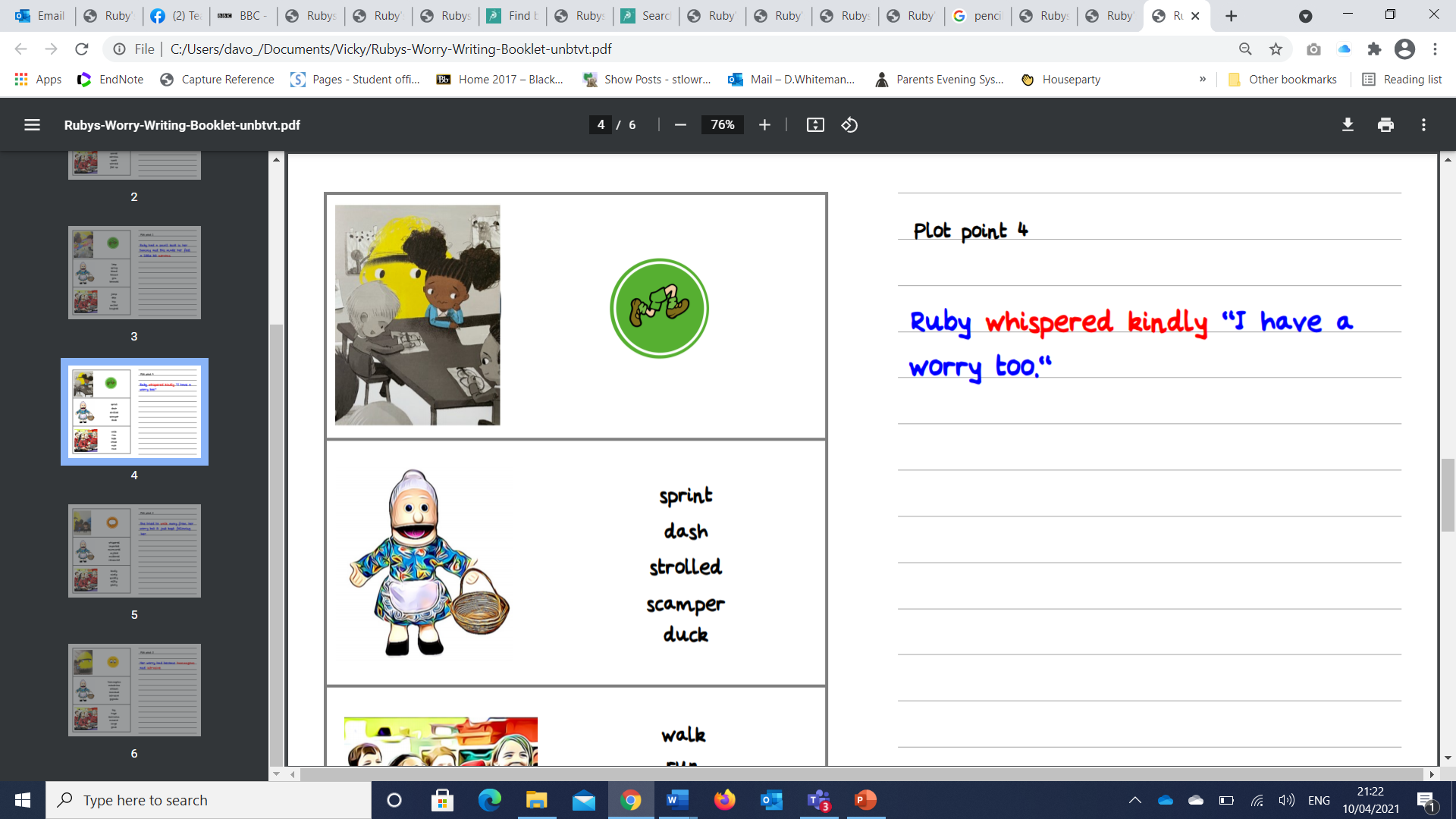 heave
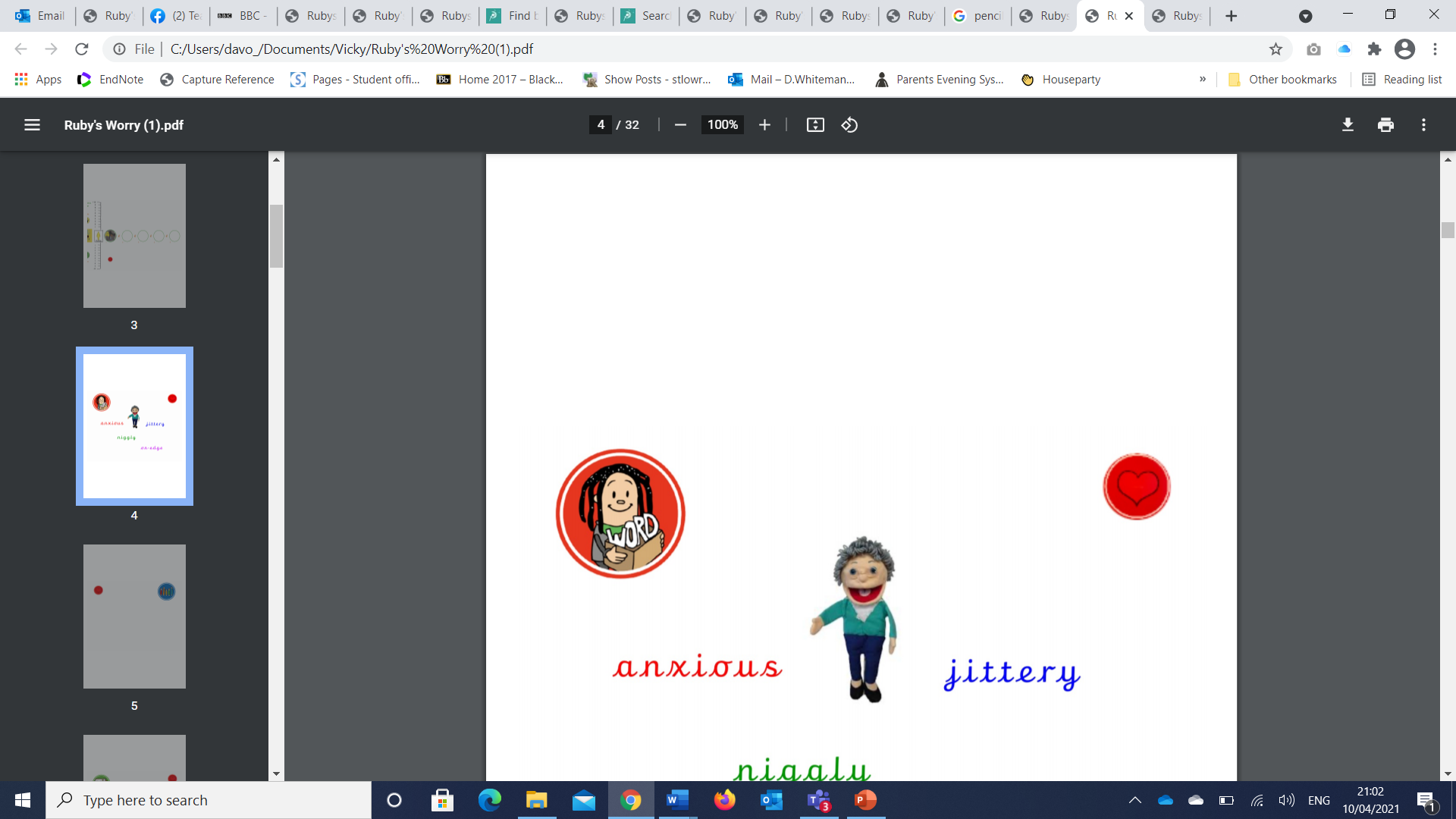 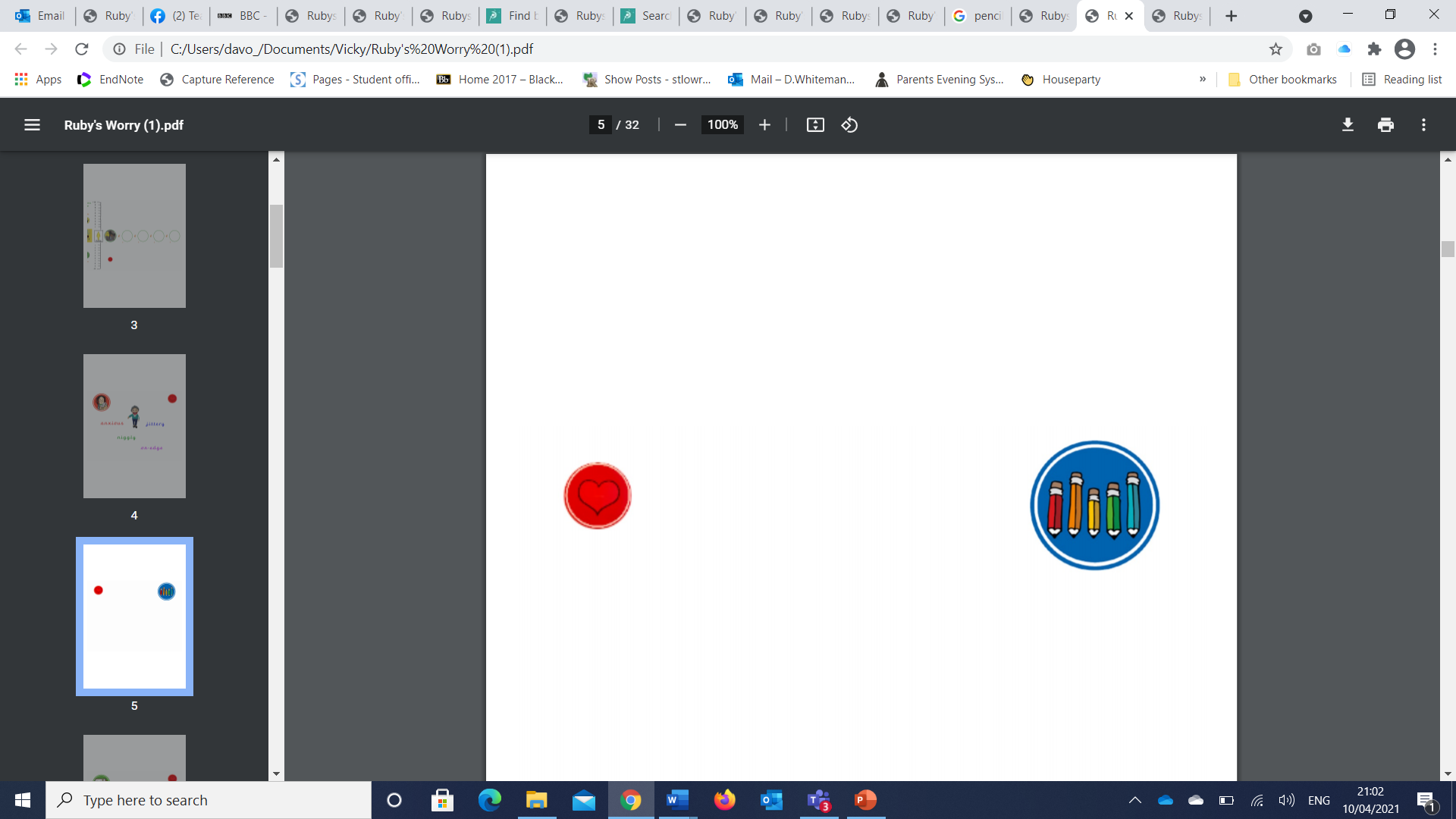 Push
Pull
Climb
Step
lift
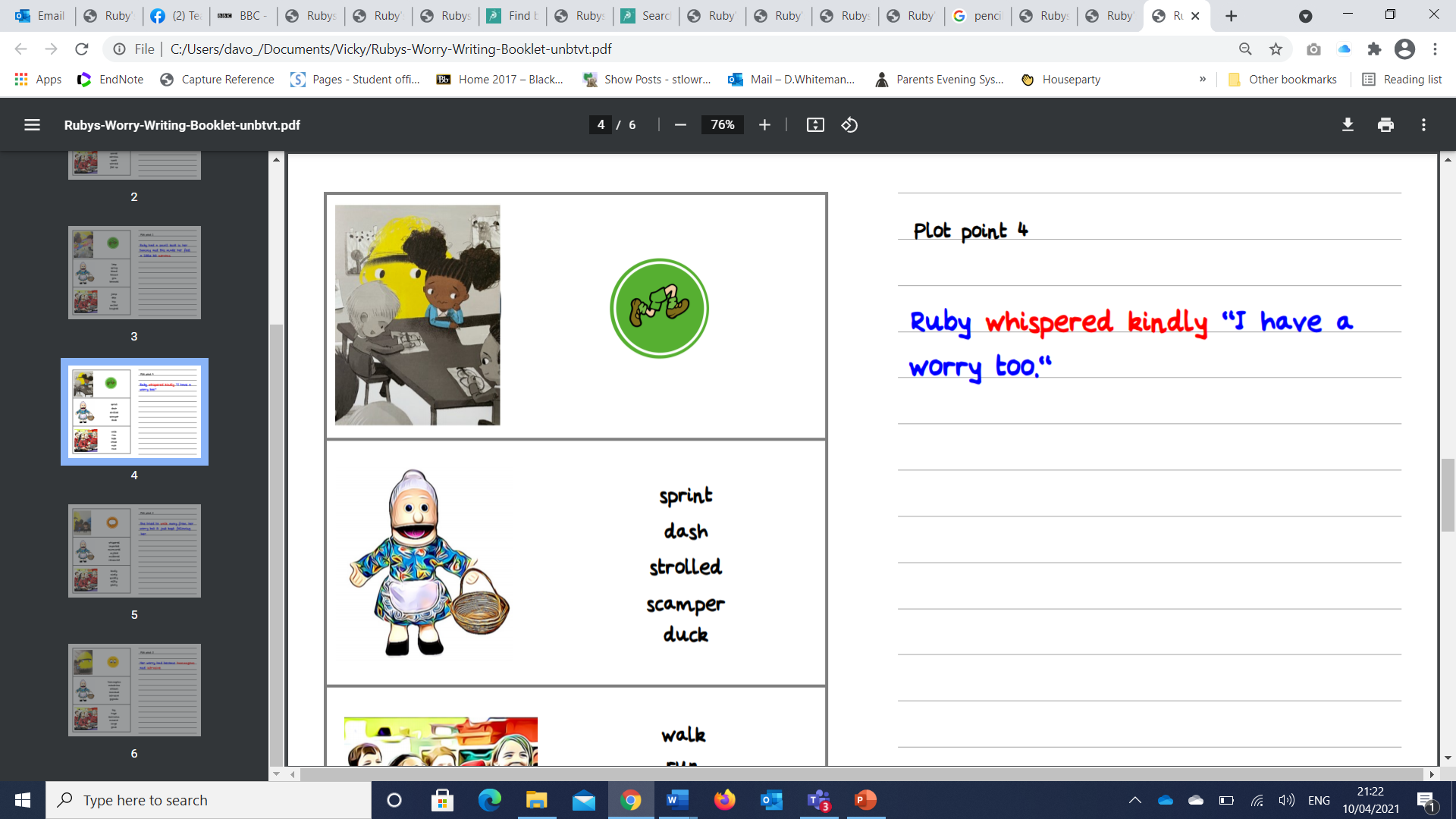 Wednesday 16th June 2021LI: To use a verb.
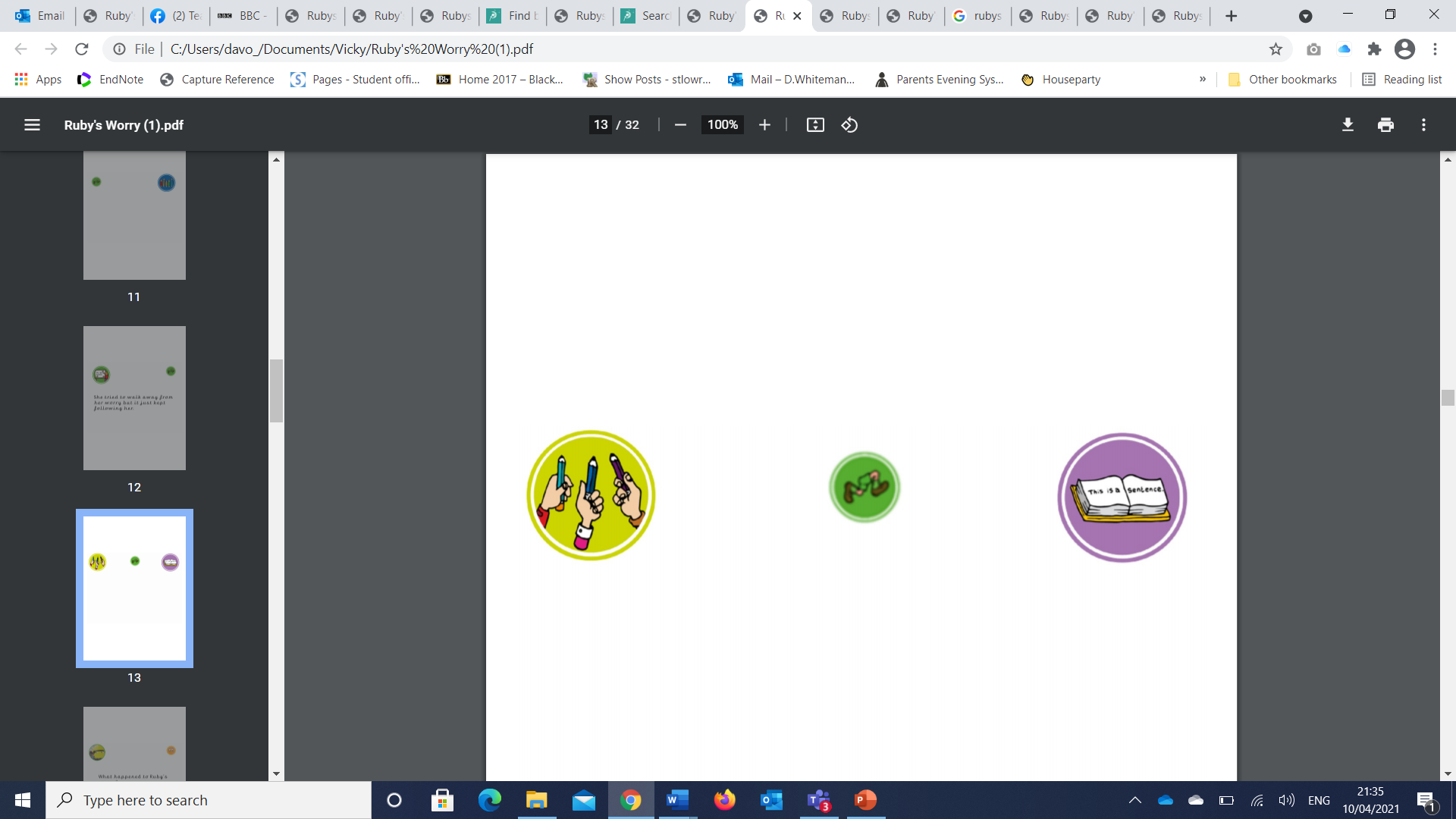 Jack scaled the towering beanstalk.
Wednesday 16th June 2021LI: To use a verb.
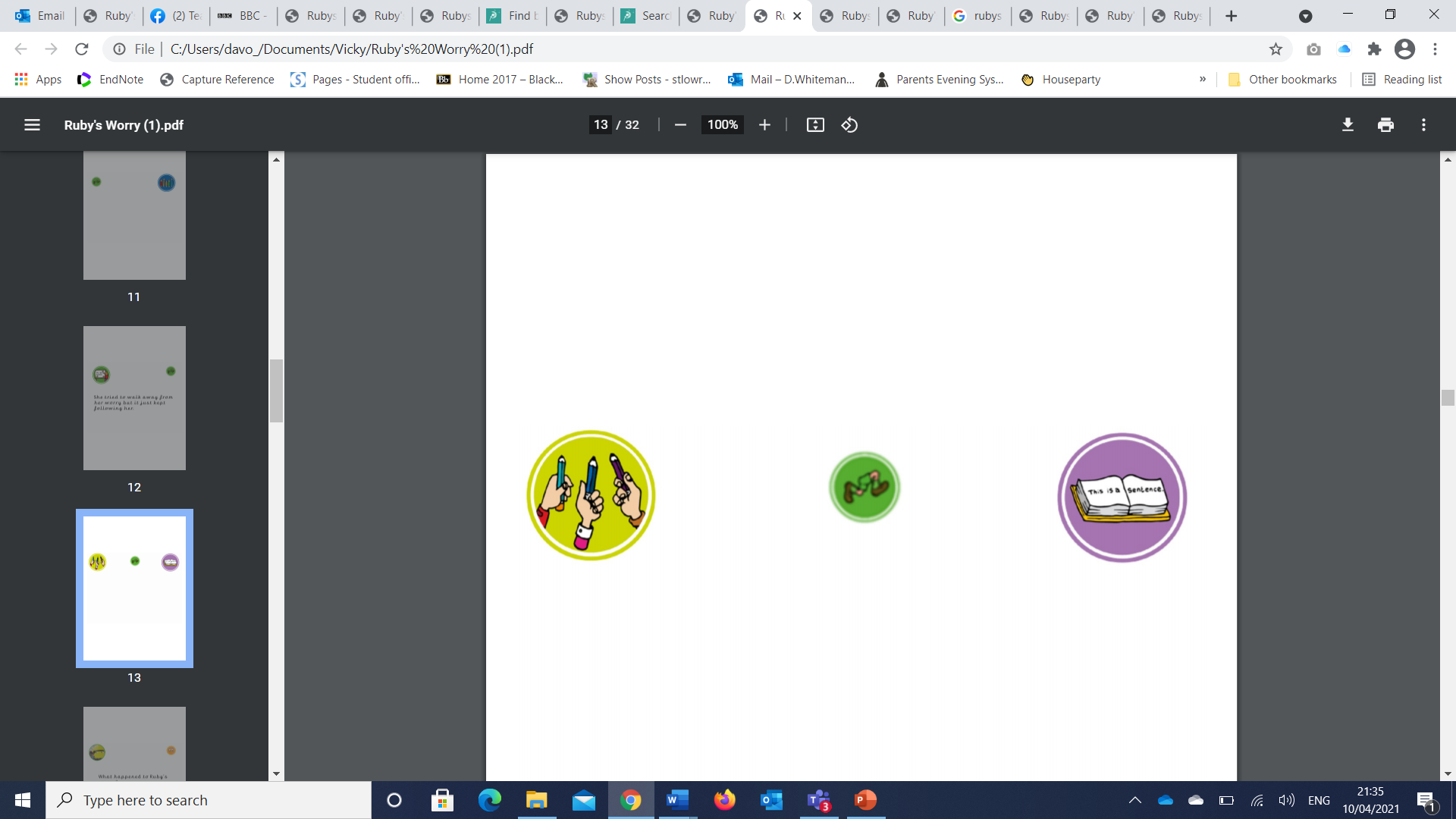 Jack scaled     the towering beanstalk.
Wednesday 16th June 2021LI: To use a verb.
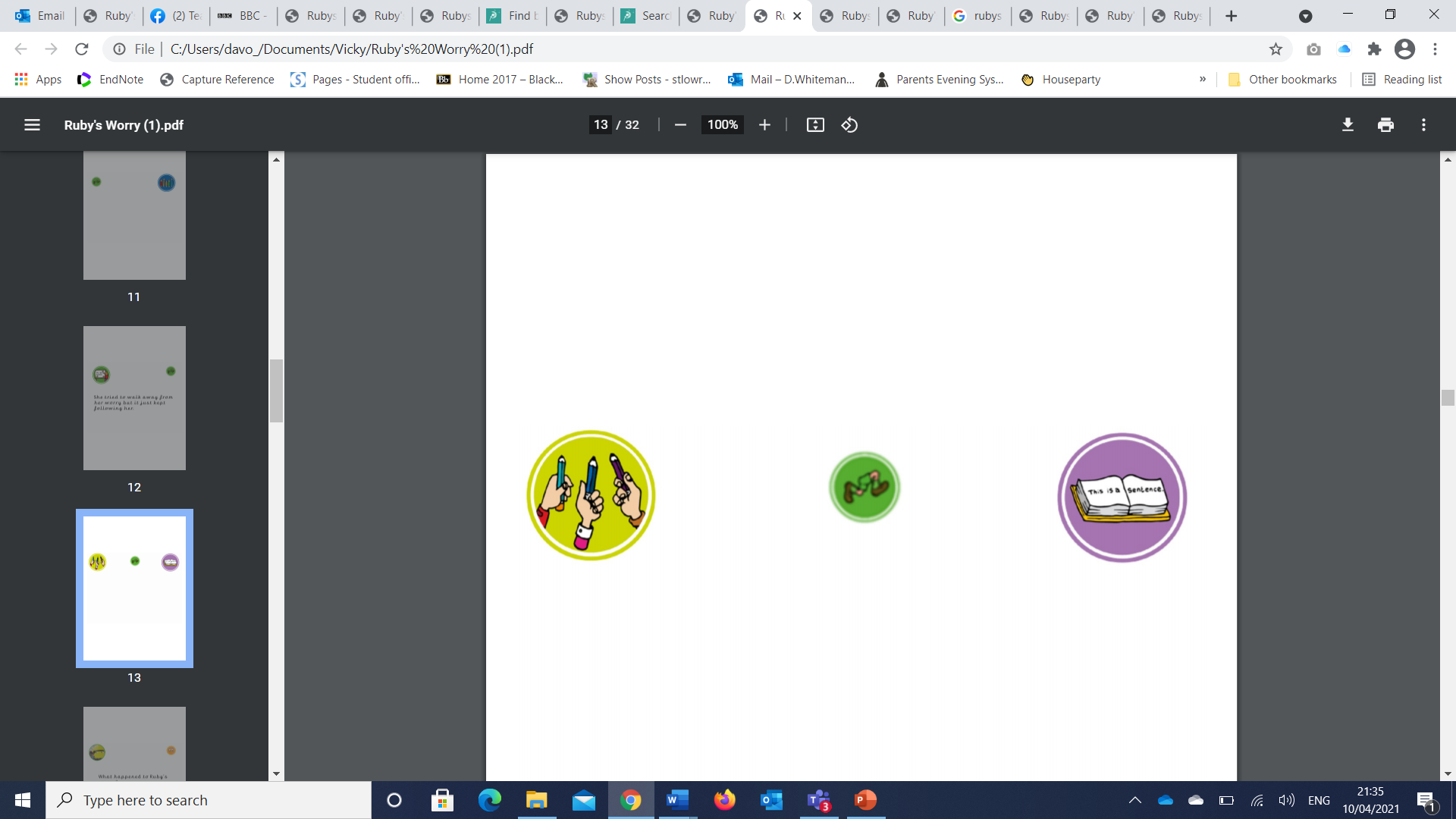 Jack scaled     the towering beanstalk.
Thursday 17th June 2021LI: To use an adjective.
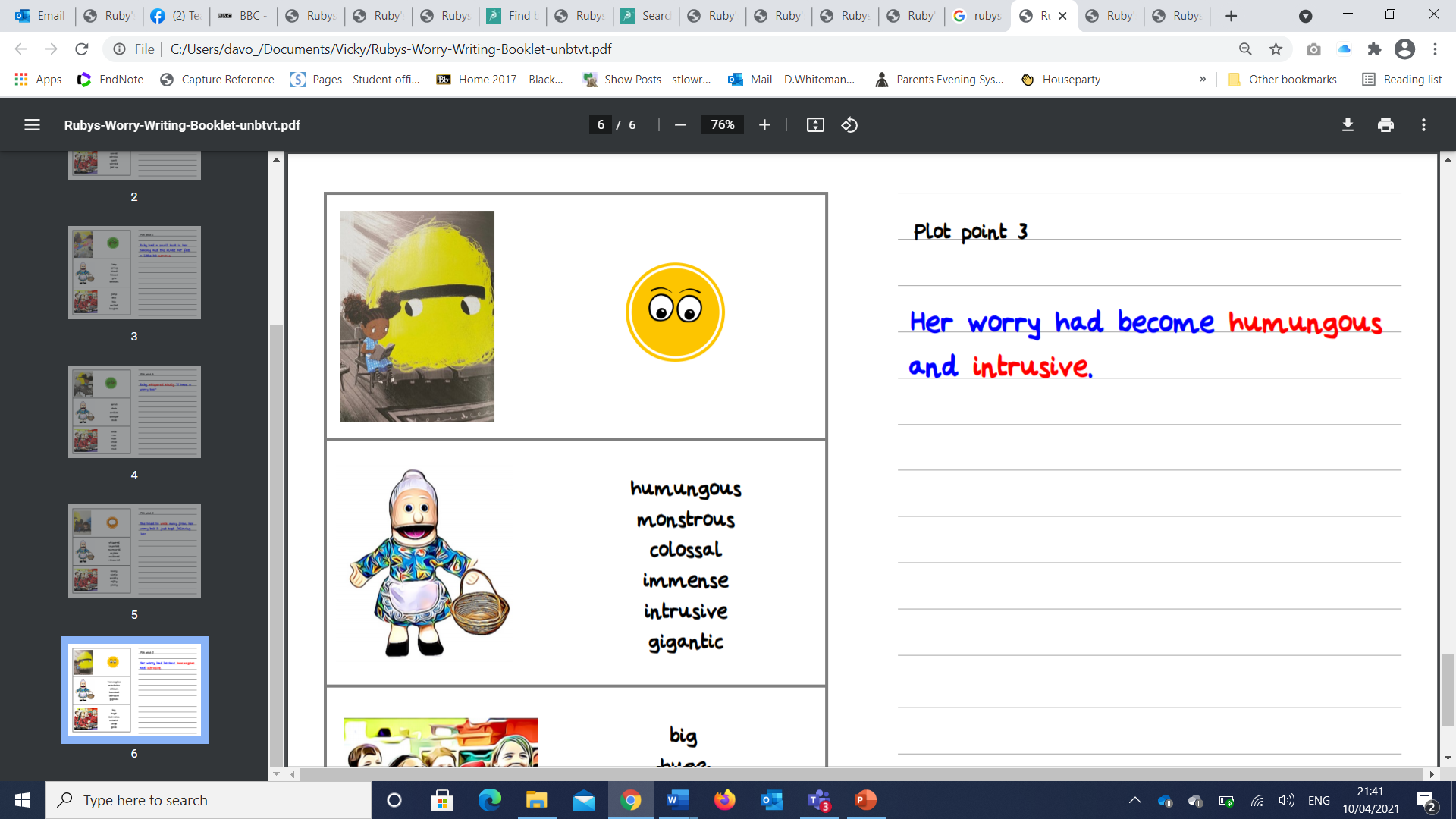 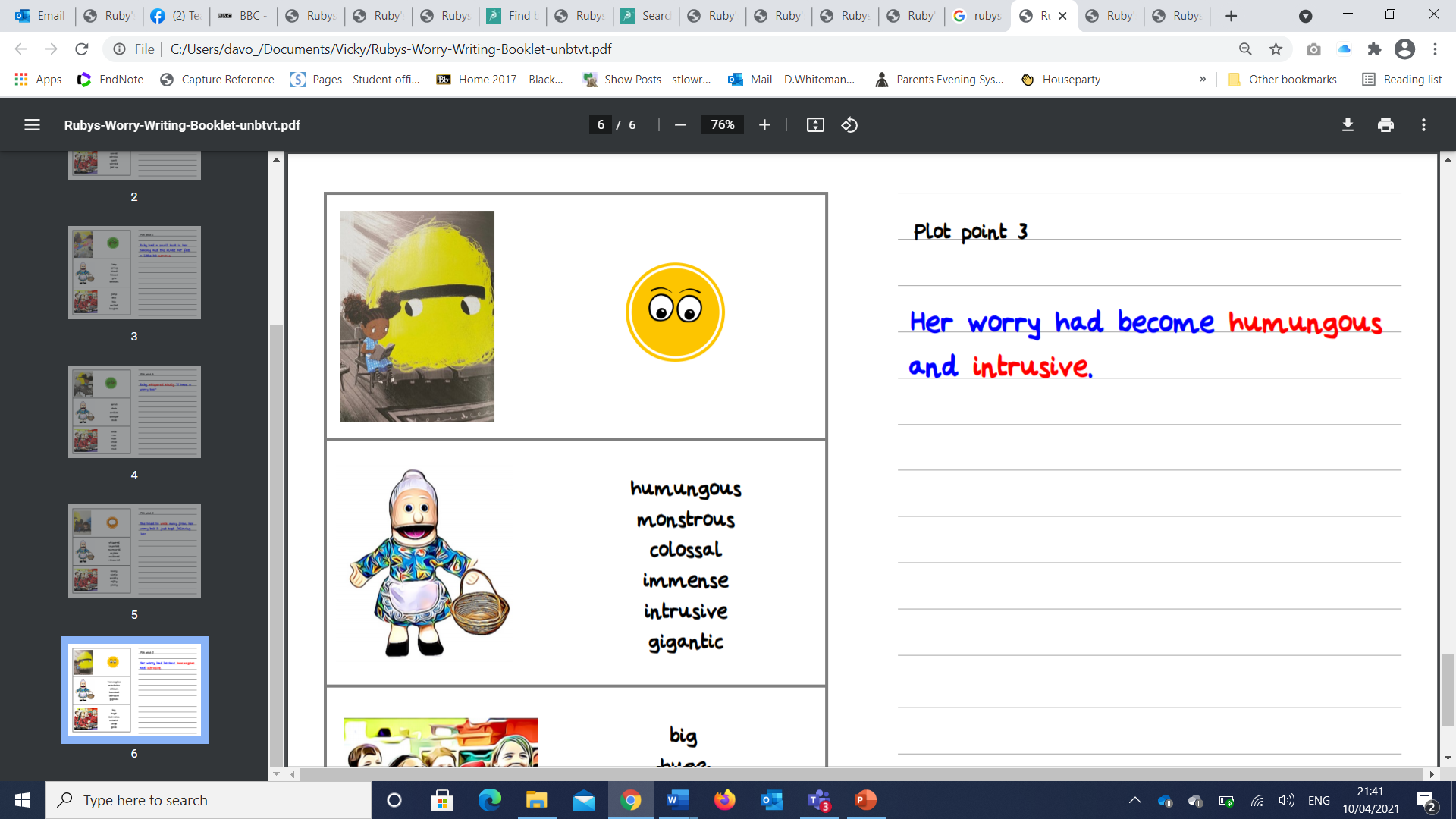 Watch video clip:
World’s tallest people
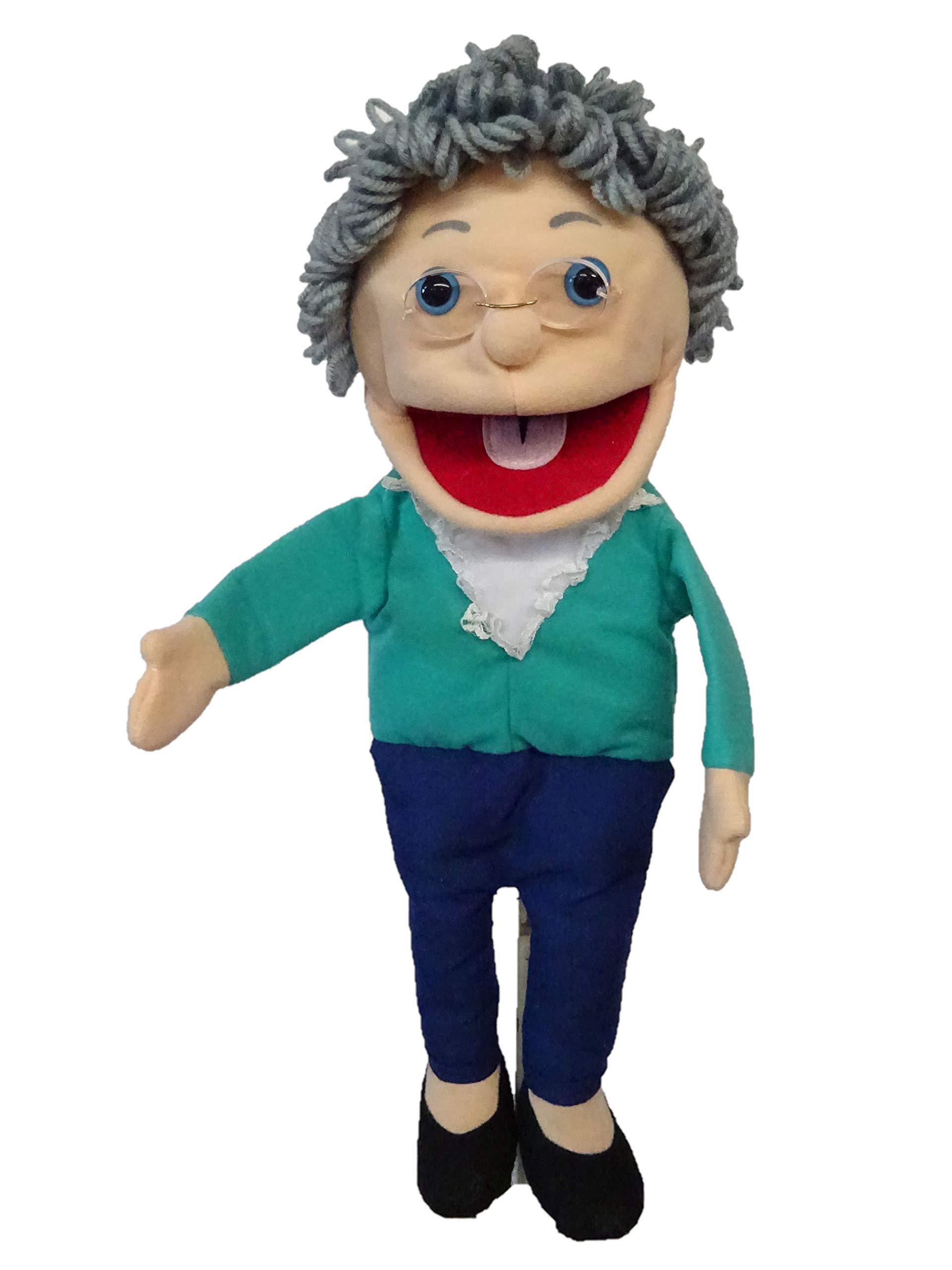 Grandma Fantastic what is in your basket?
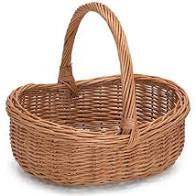 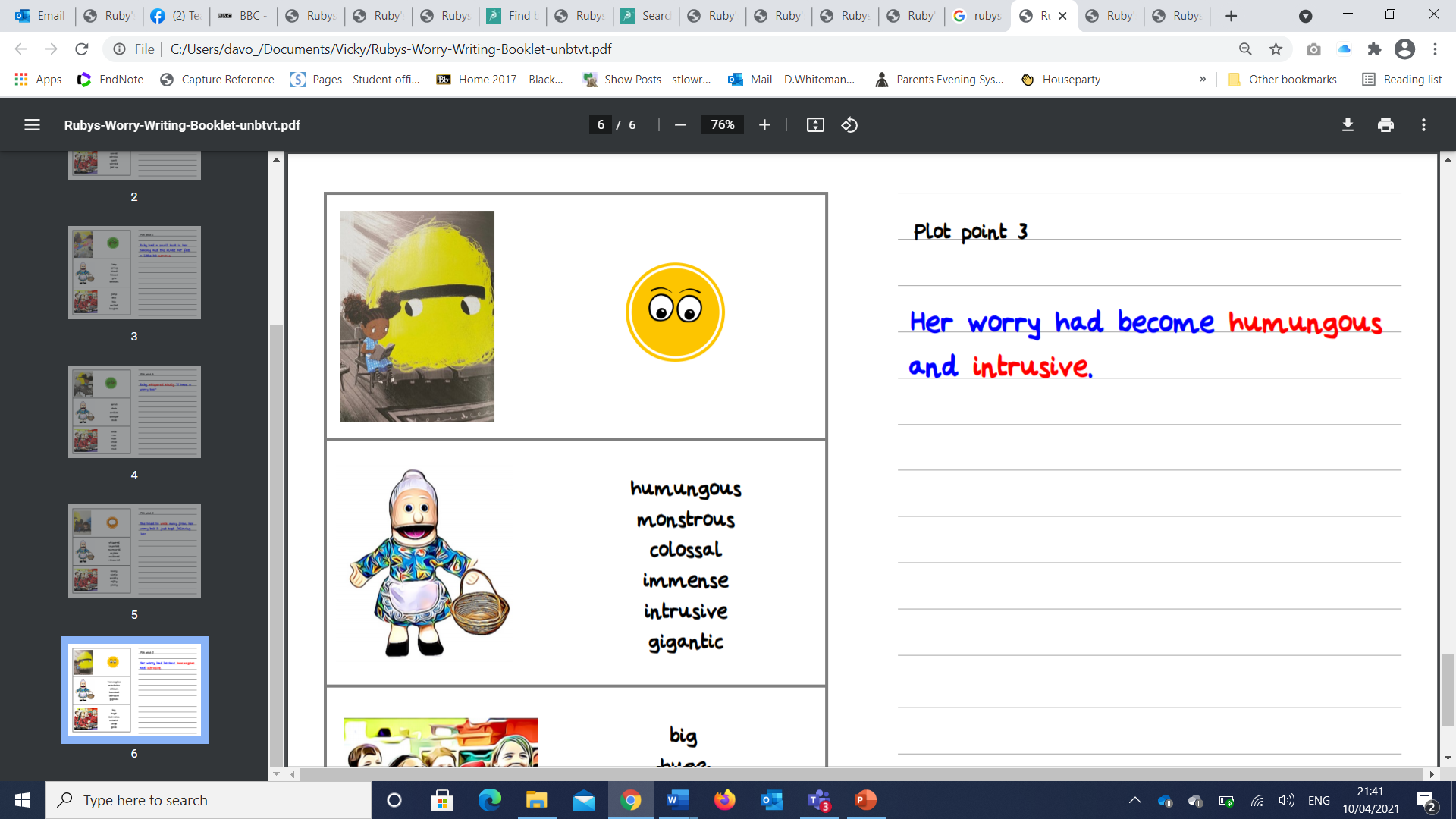 puny
skimpy
slight
Colossal
wee
humongous
monstrous
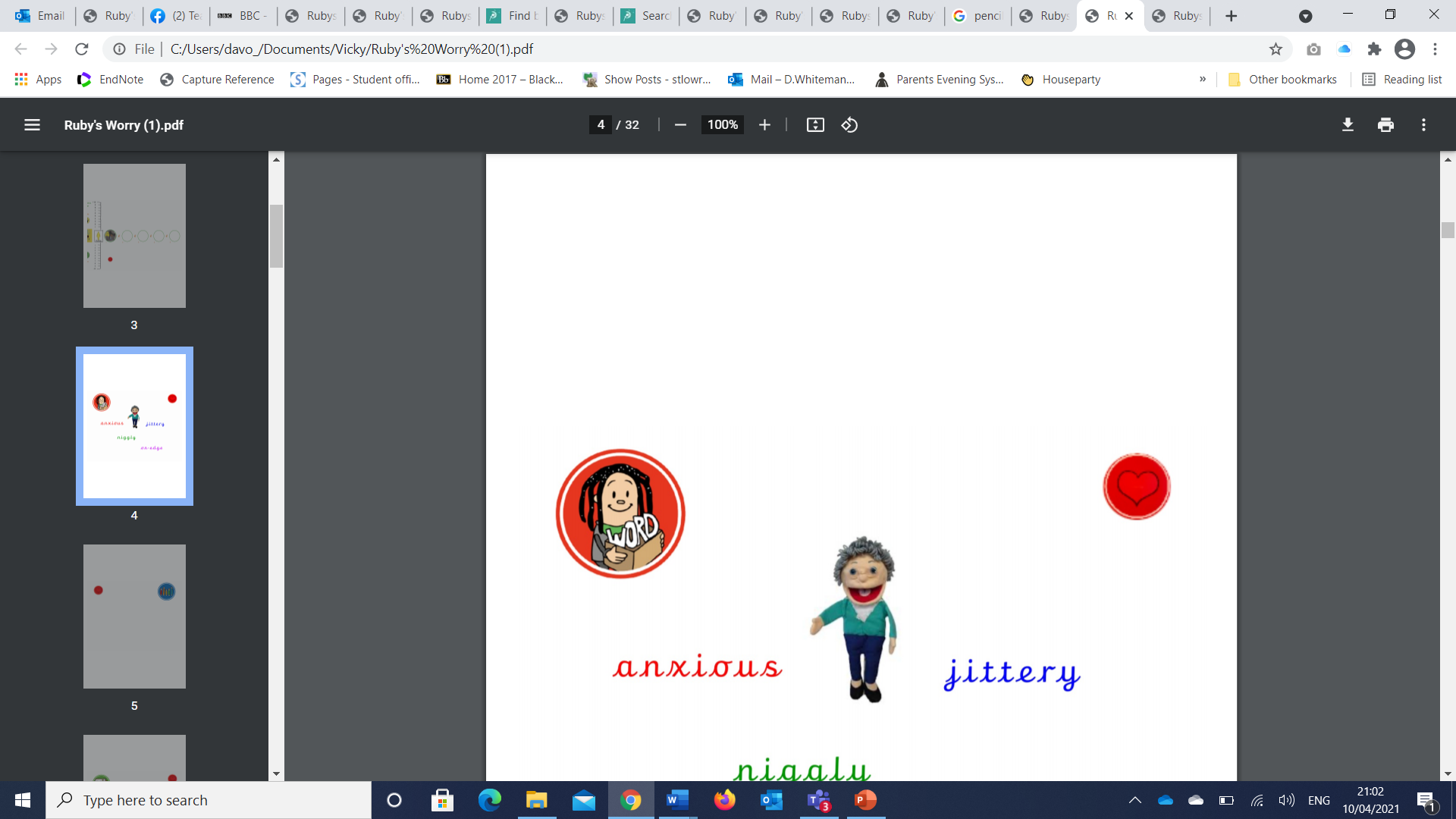 petite
gigantic
enormous
giant
big
huge
little
small
tiny
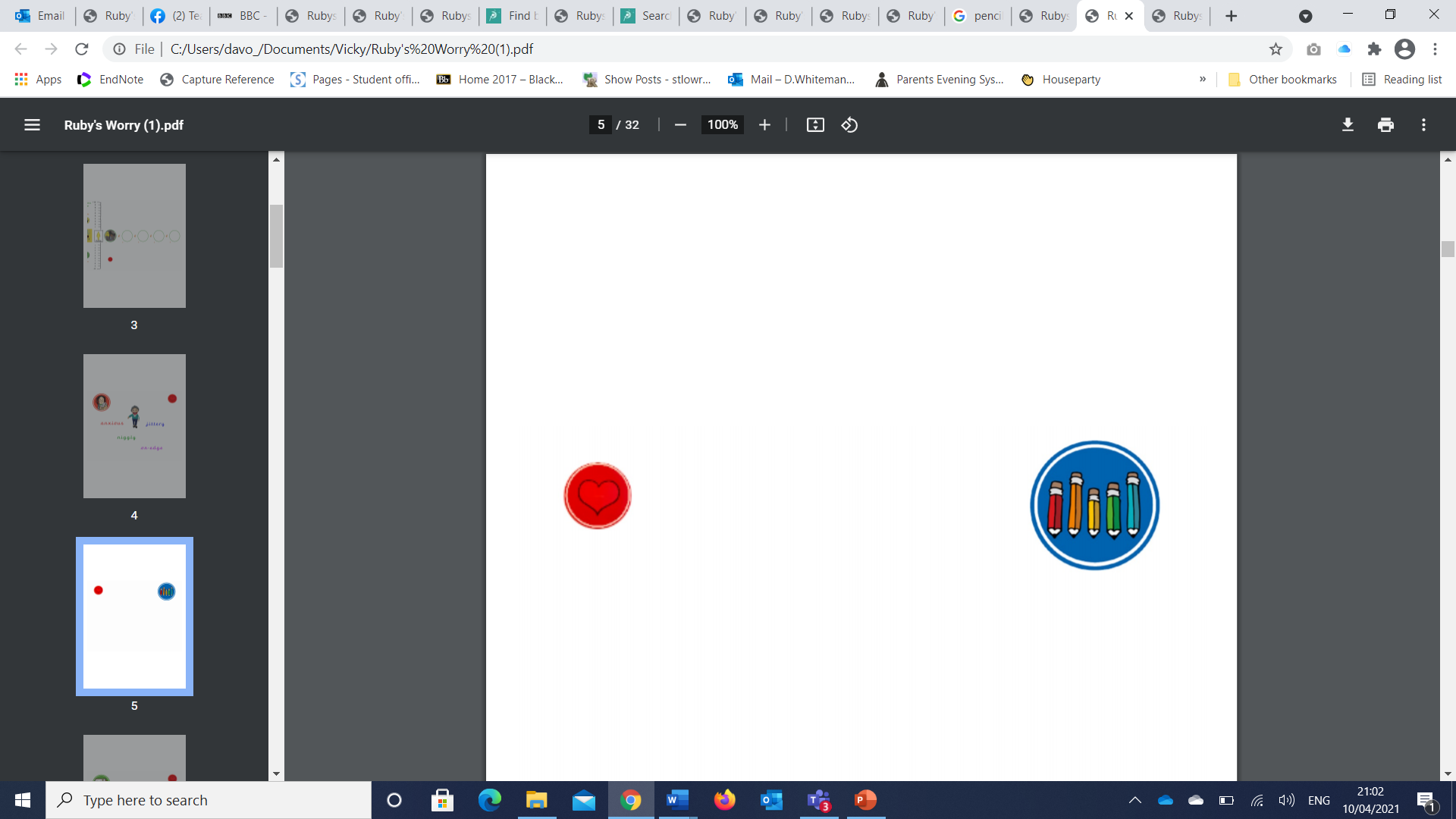 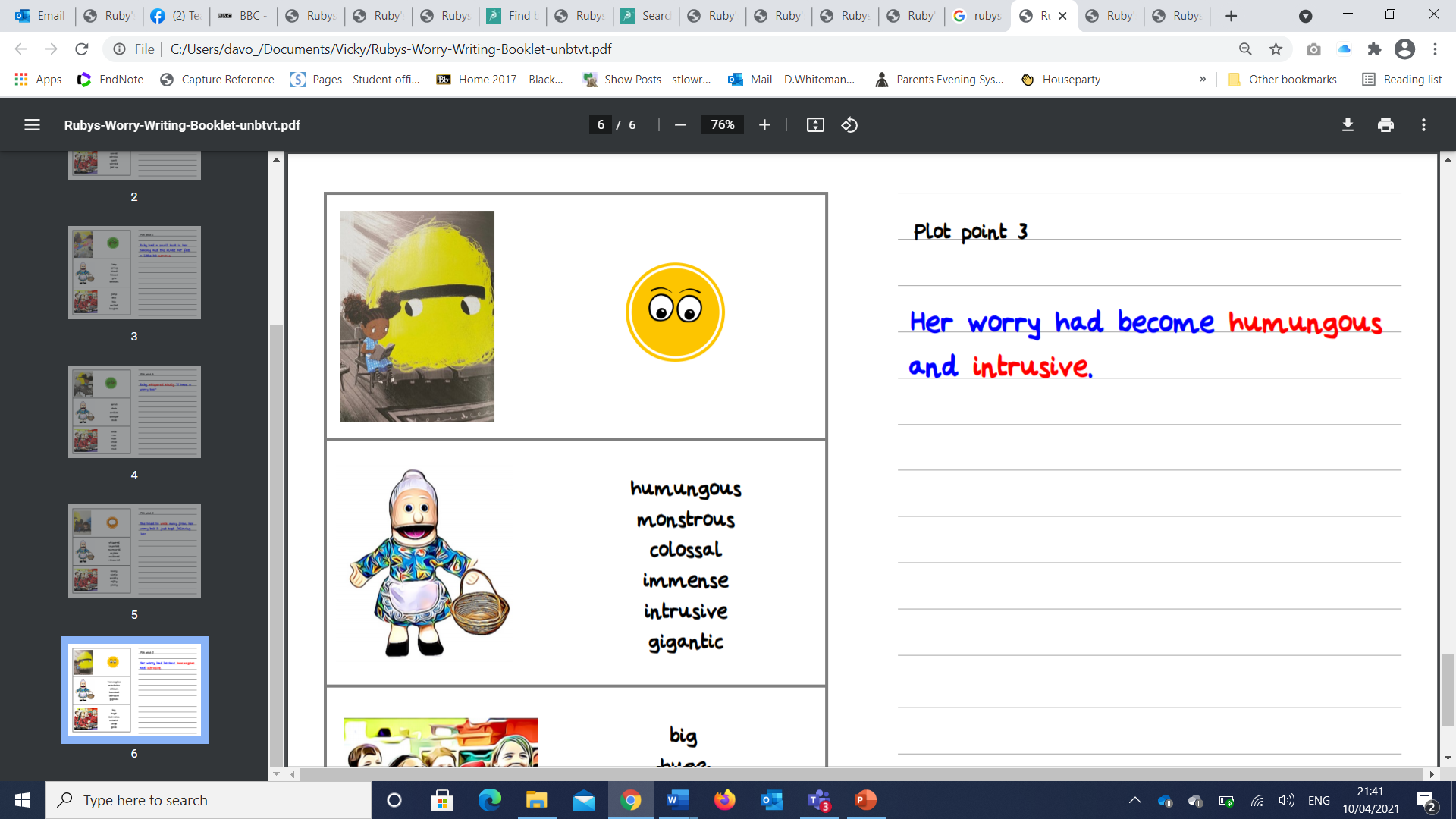 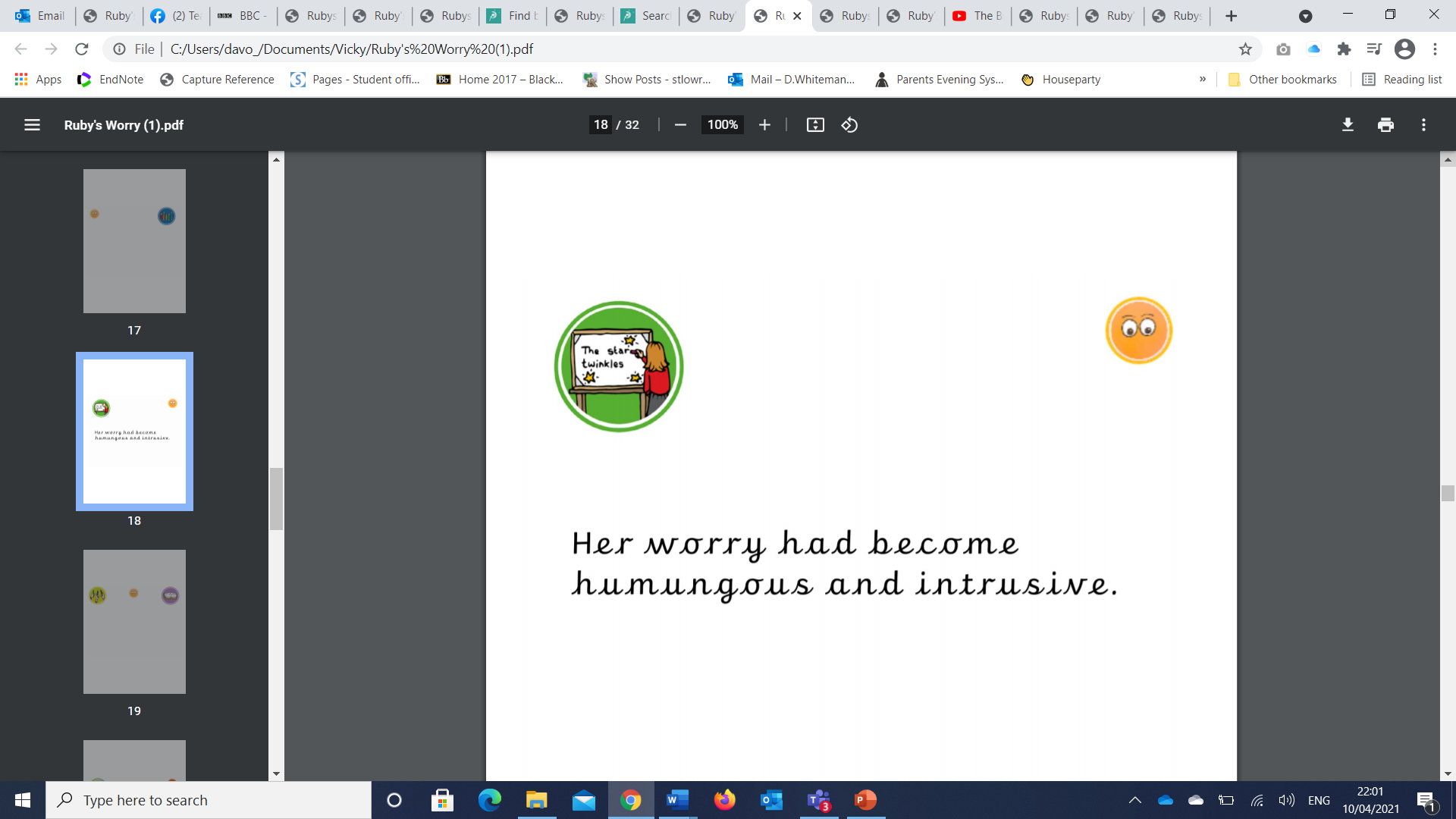 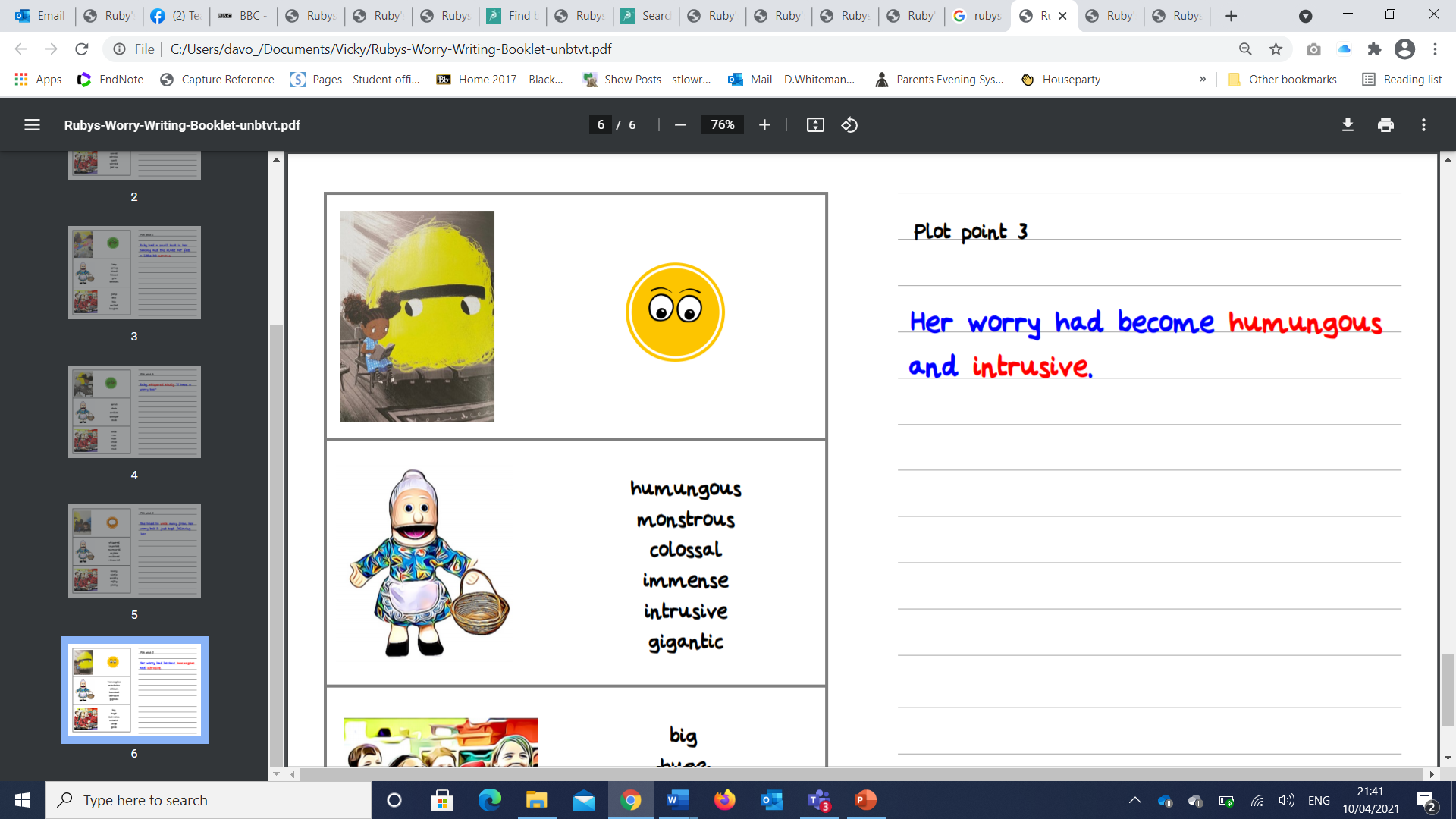 Jack took a step back as he saw the monstrous giant step towards him.
Thursday 17th June 2021LI: To use an adjective.
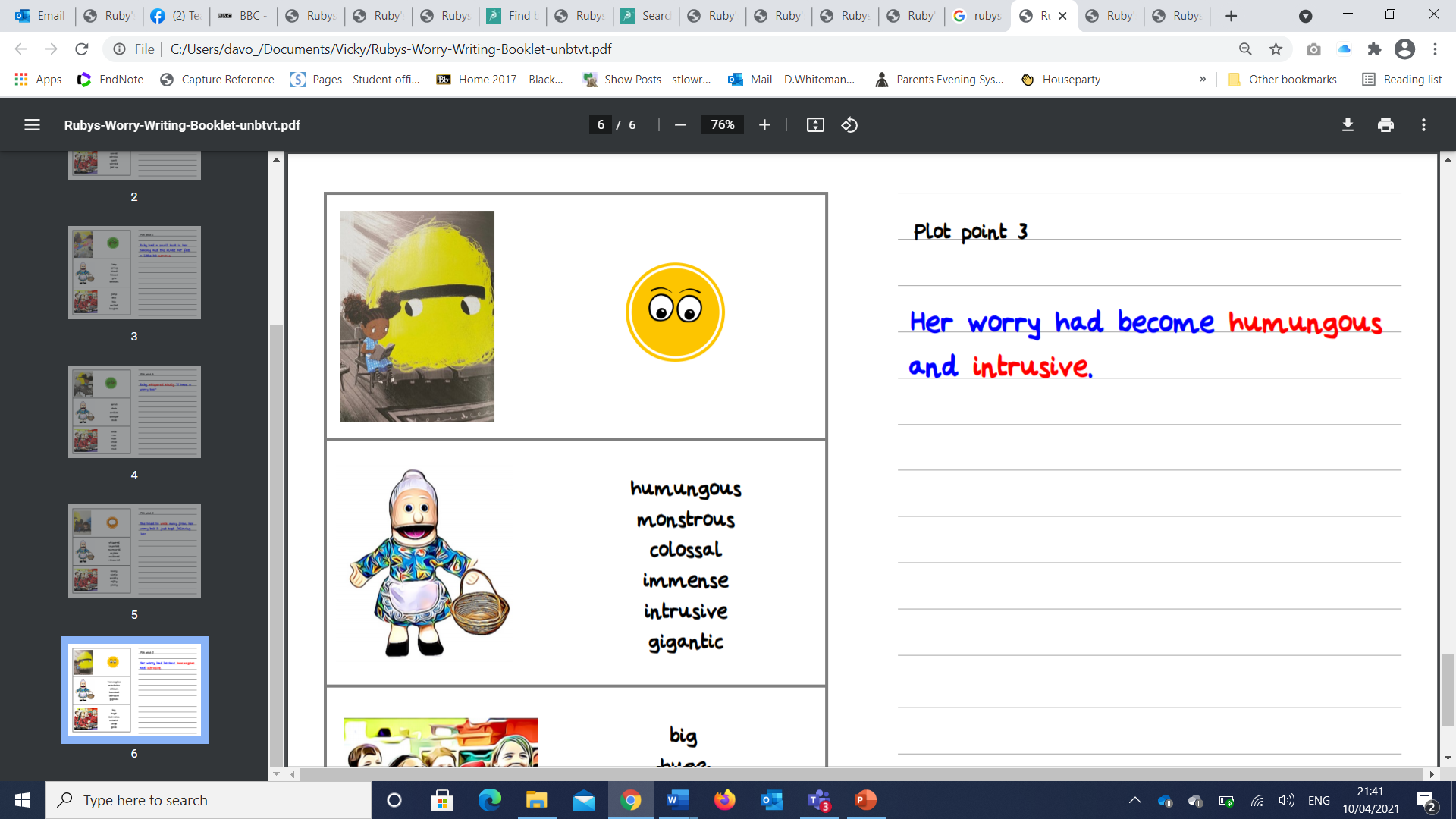 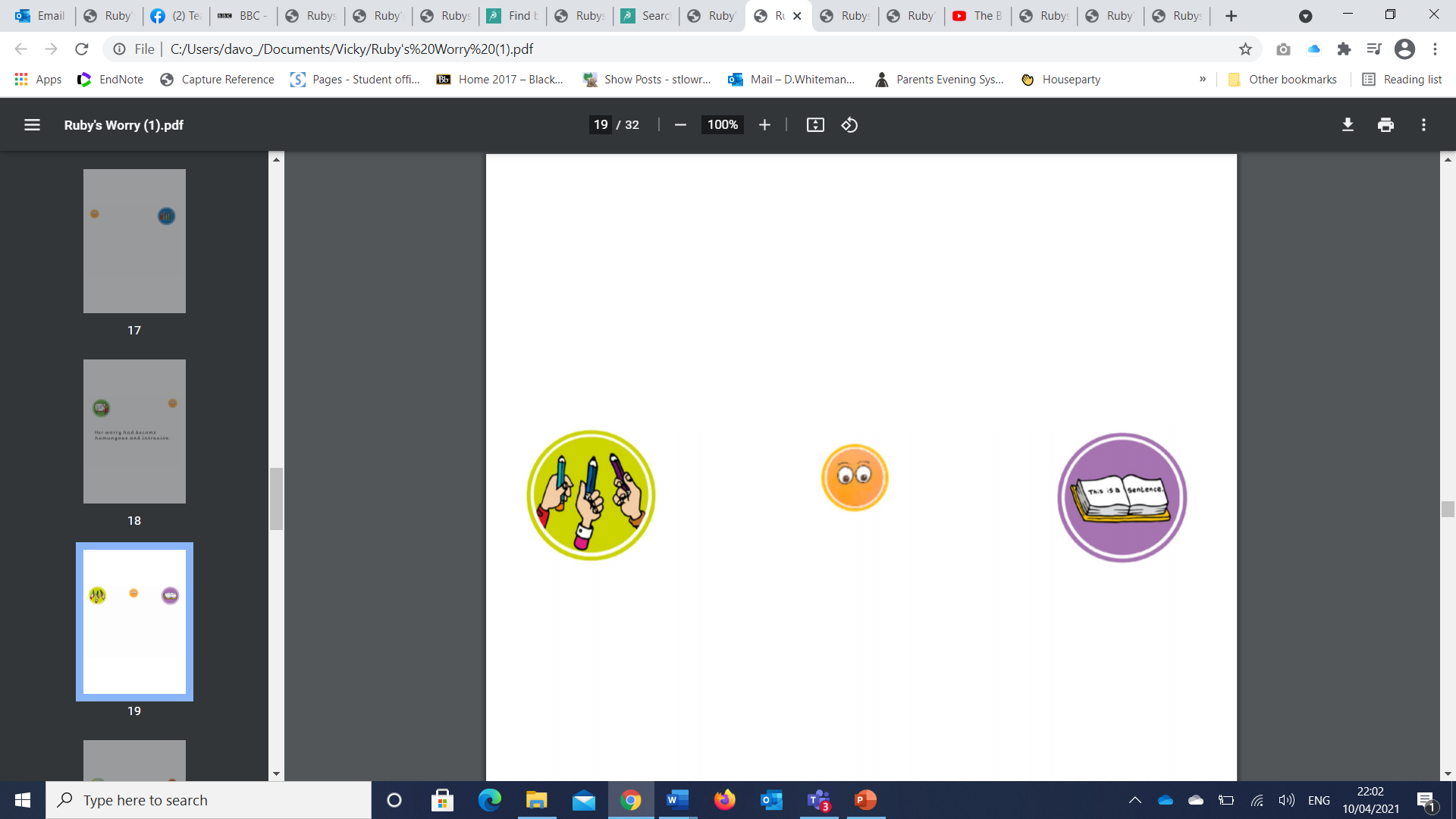 Jack took a step back as he saw the monstrous giant step towards him.
Thursday 17th June 2021LI: To use an adjective.
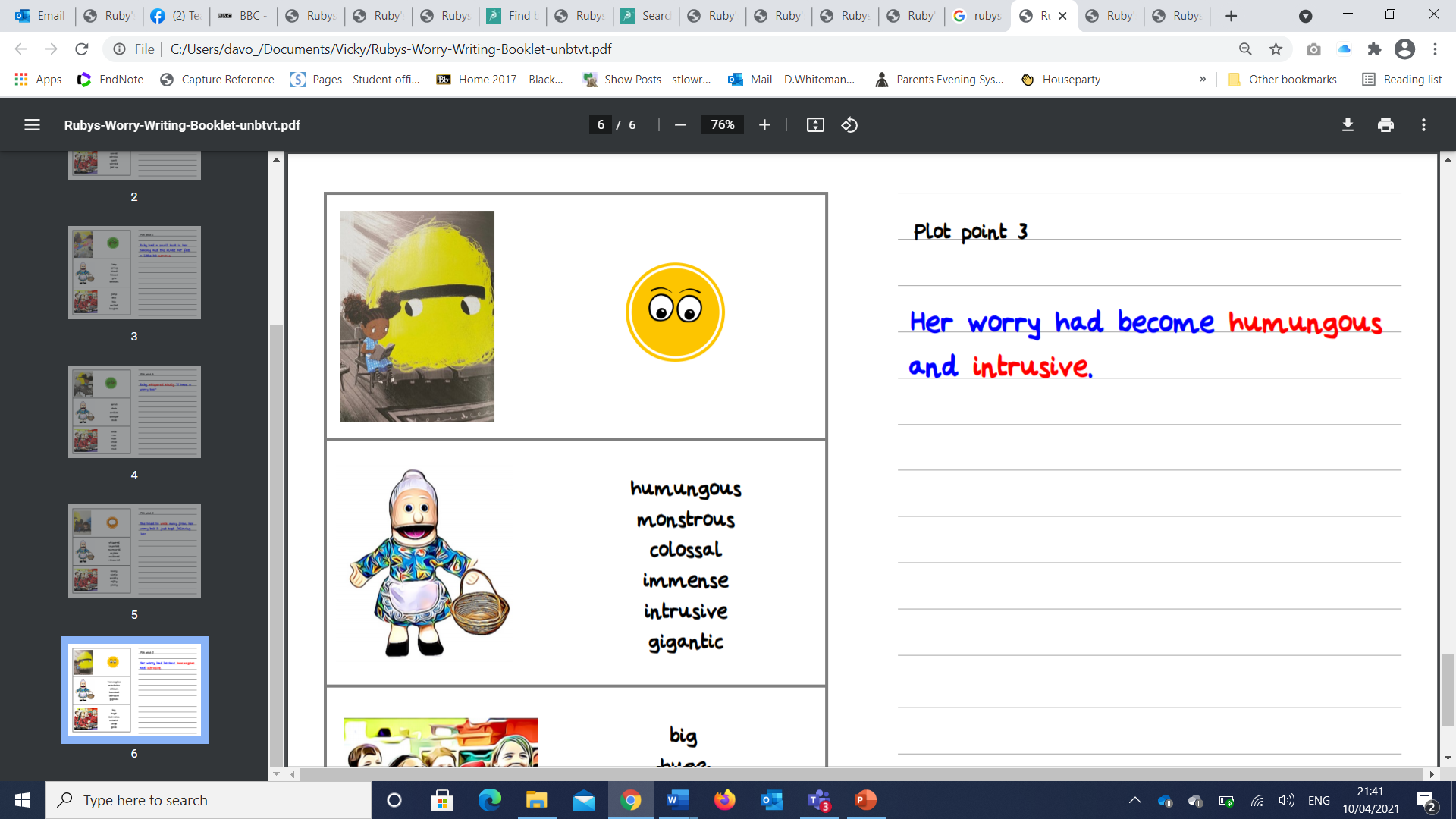 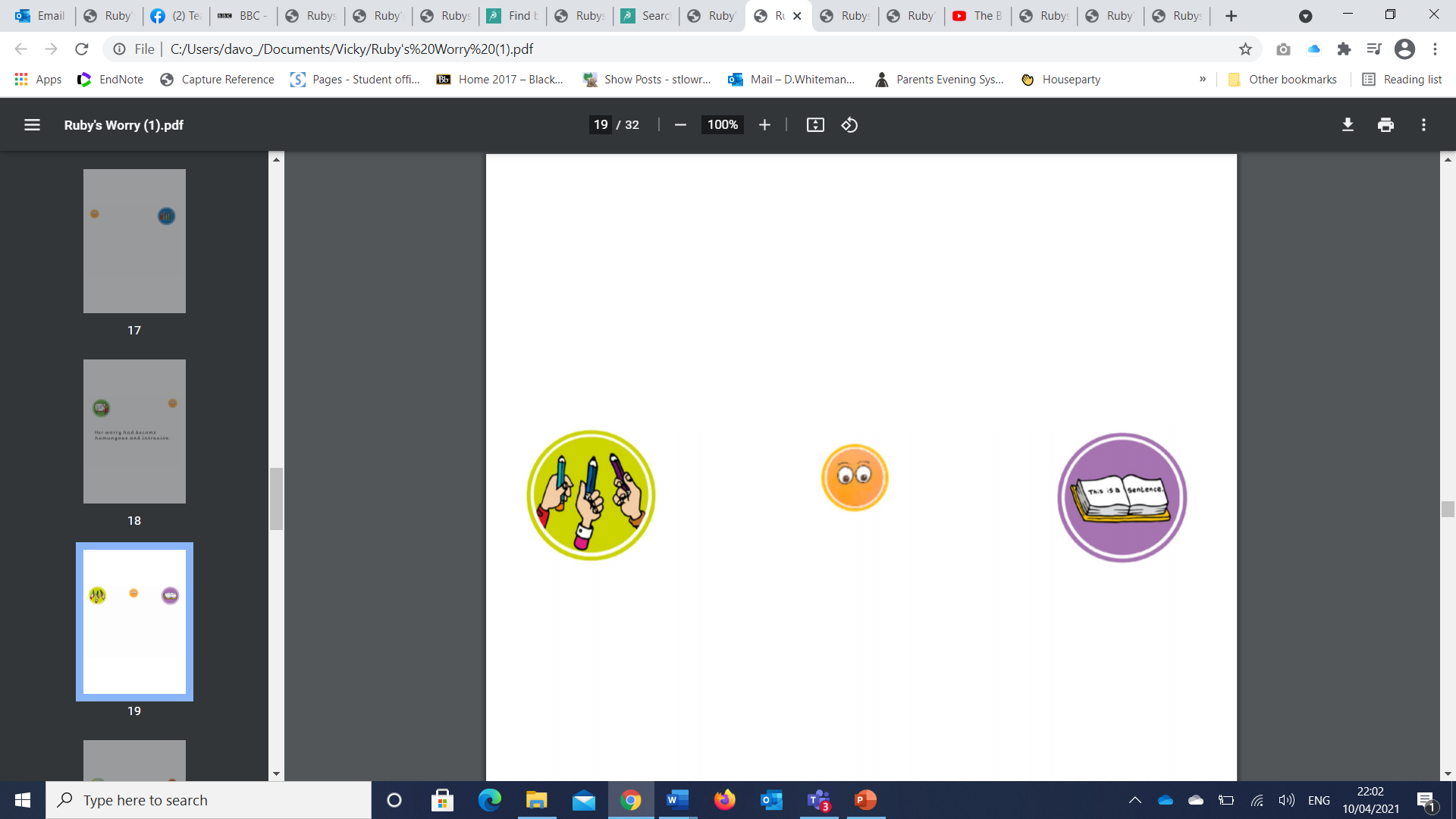 Jack took a step back as he saw the monstrous giant step towards him.
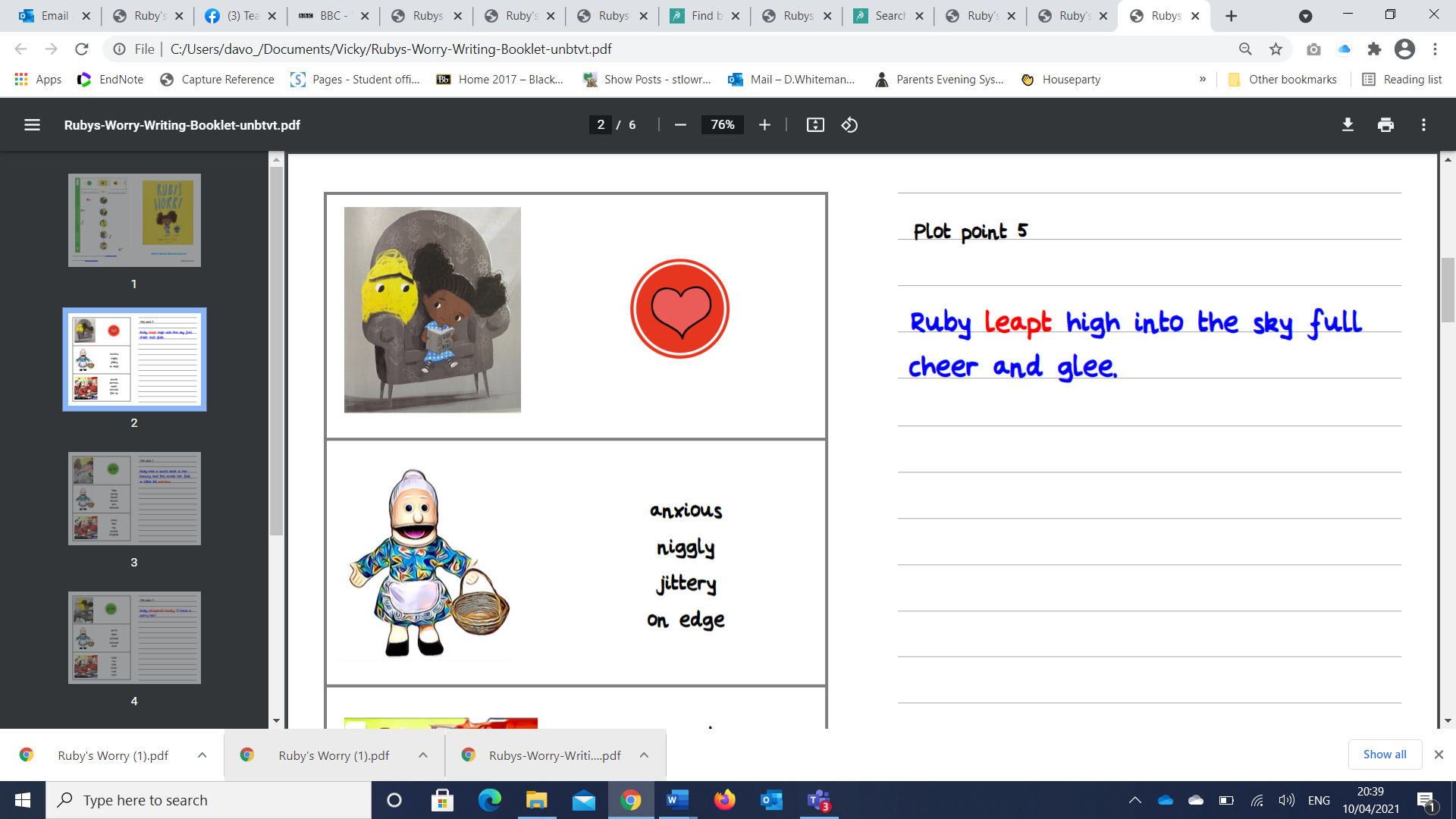 Friday 18th June 2021LI: To use an adverb.
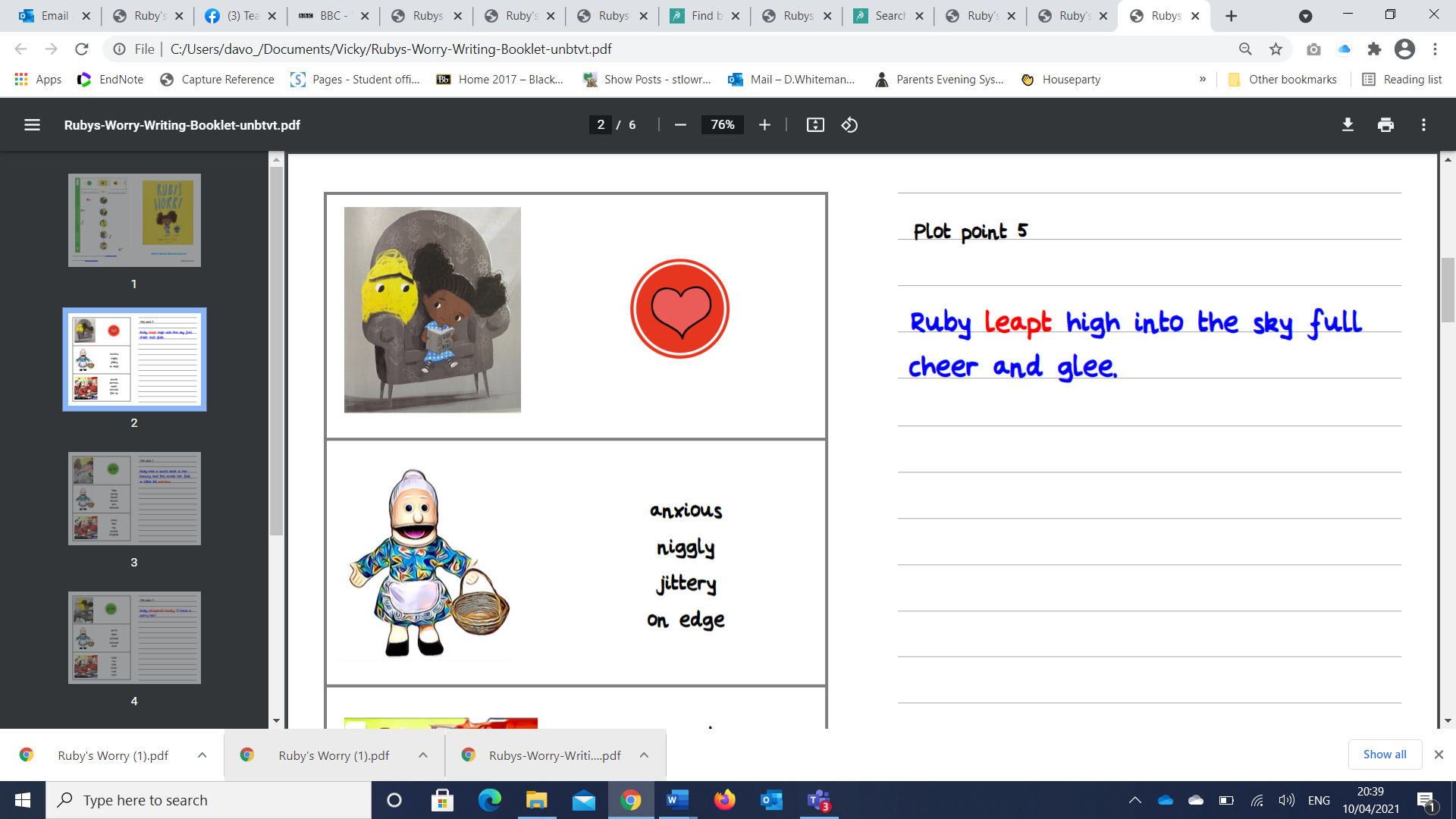 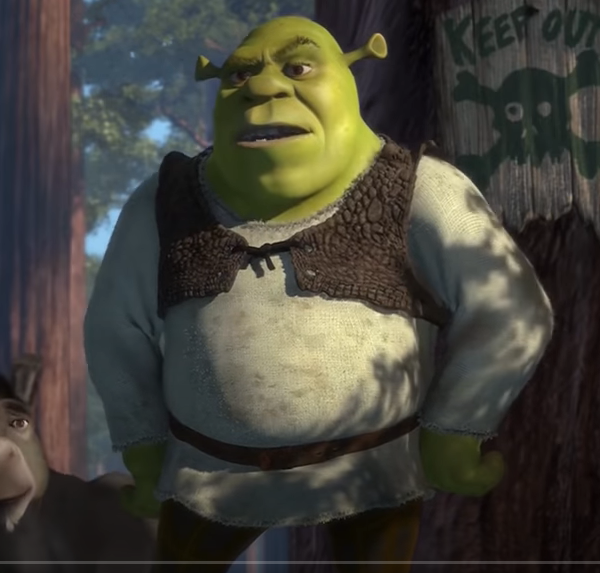 https://www.youtube.com/watch?v=70ujn7Gz_6A
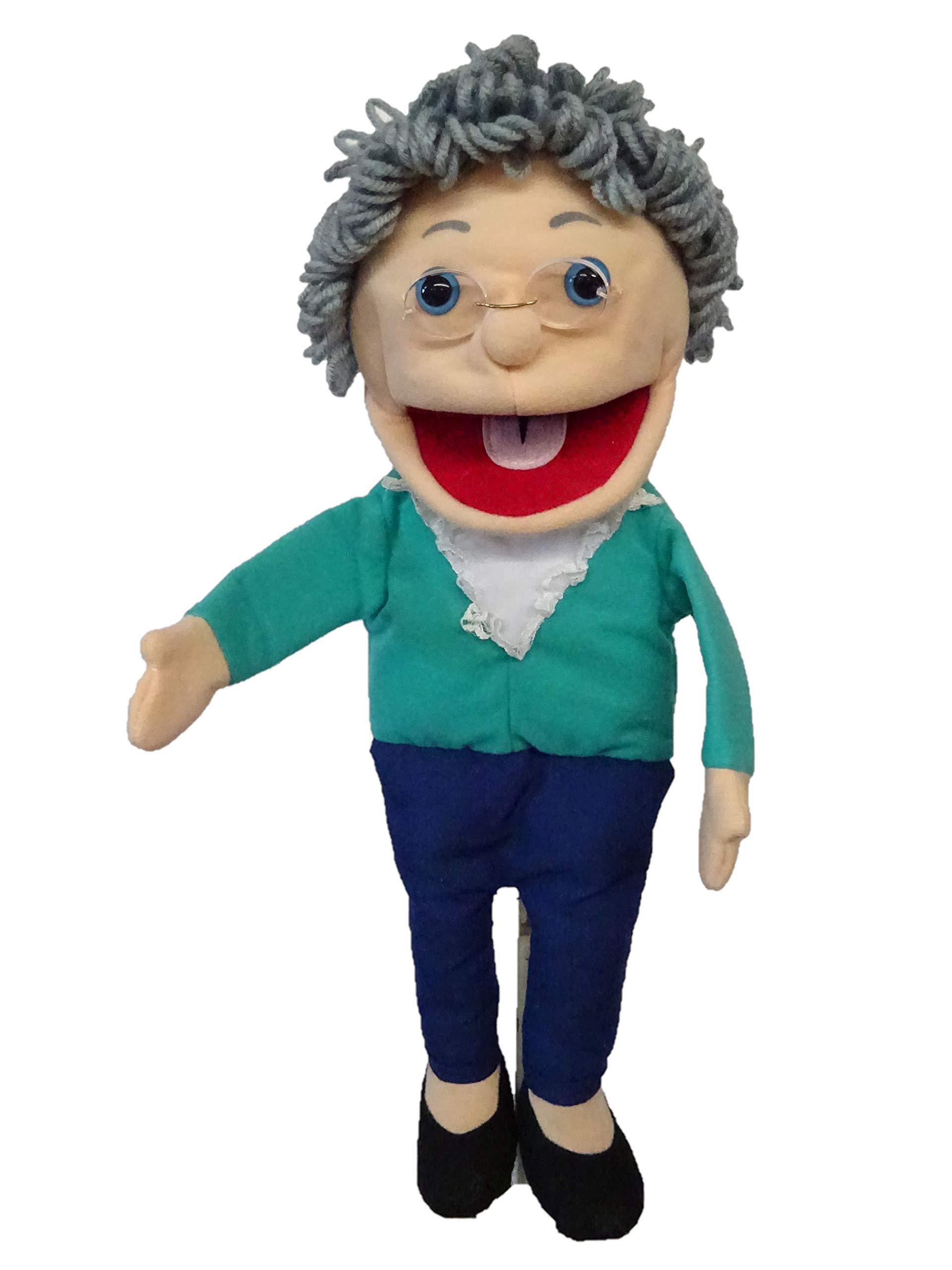 Grandma Fantastic what is in your basket?
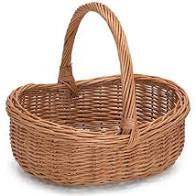 incensed
fuming
furious
furious
hollered
thundered
outraged
howled
shrieked
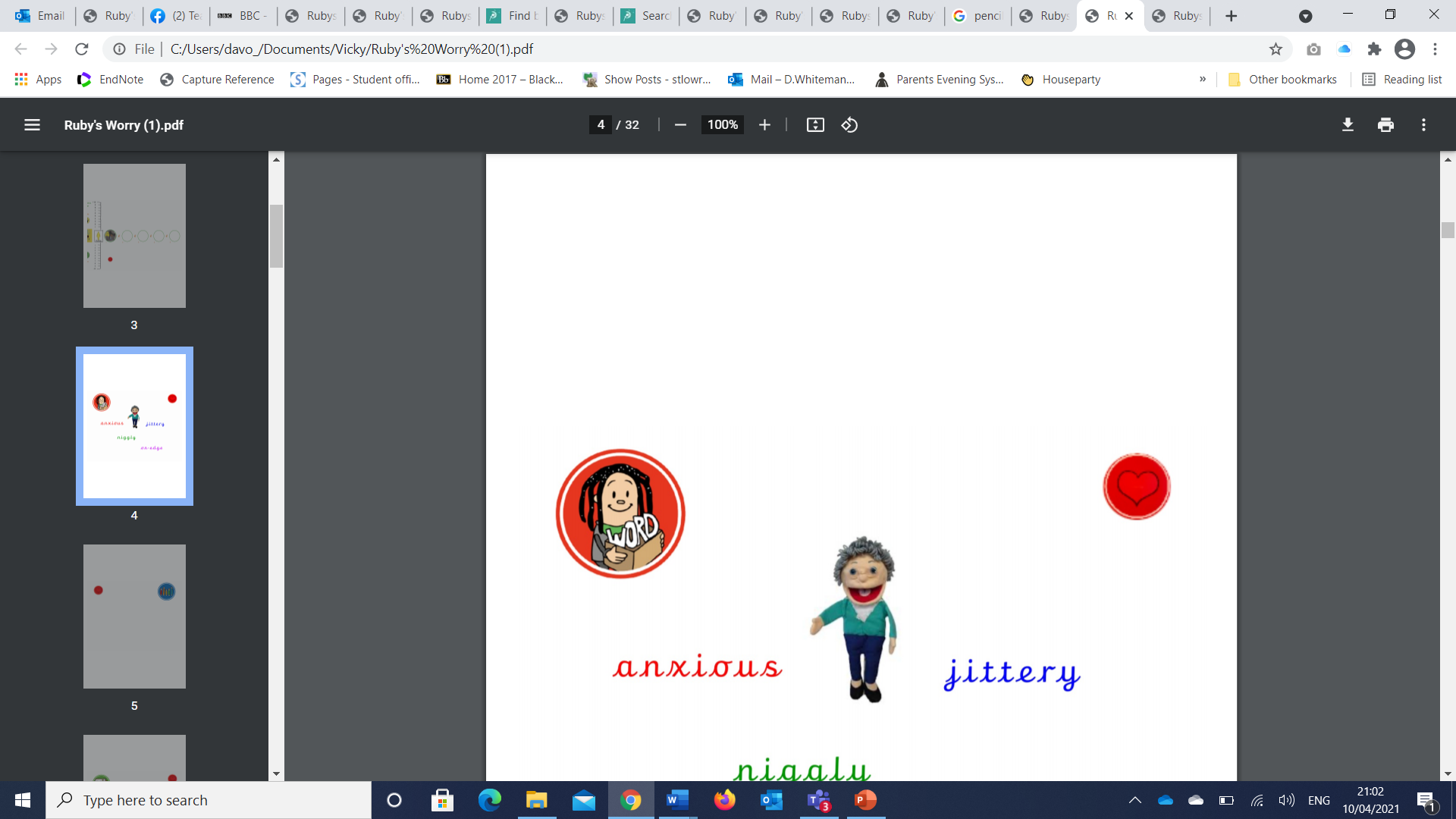 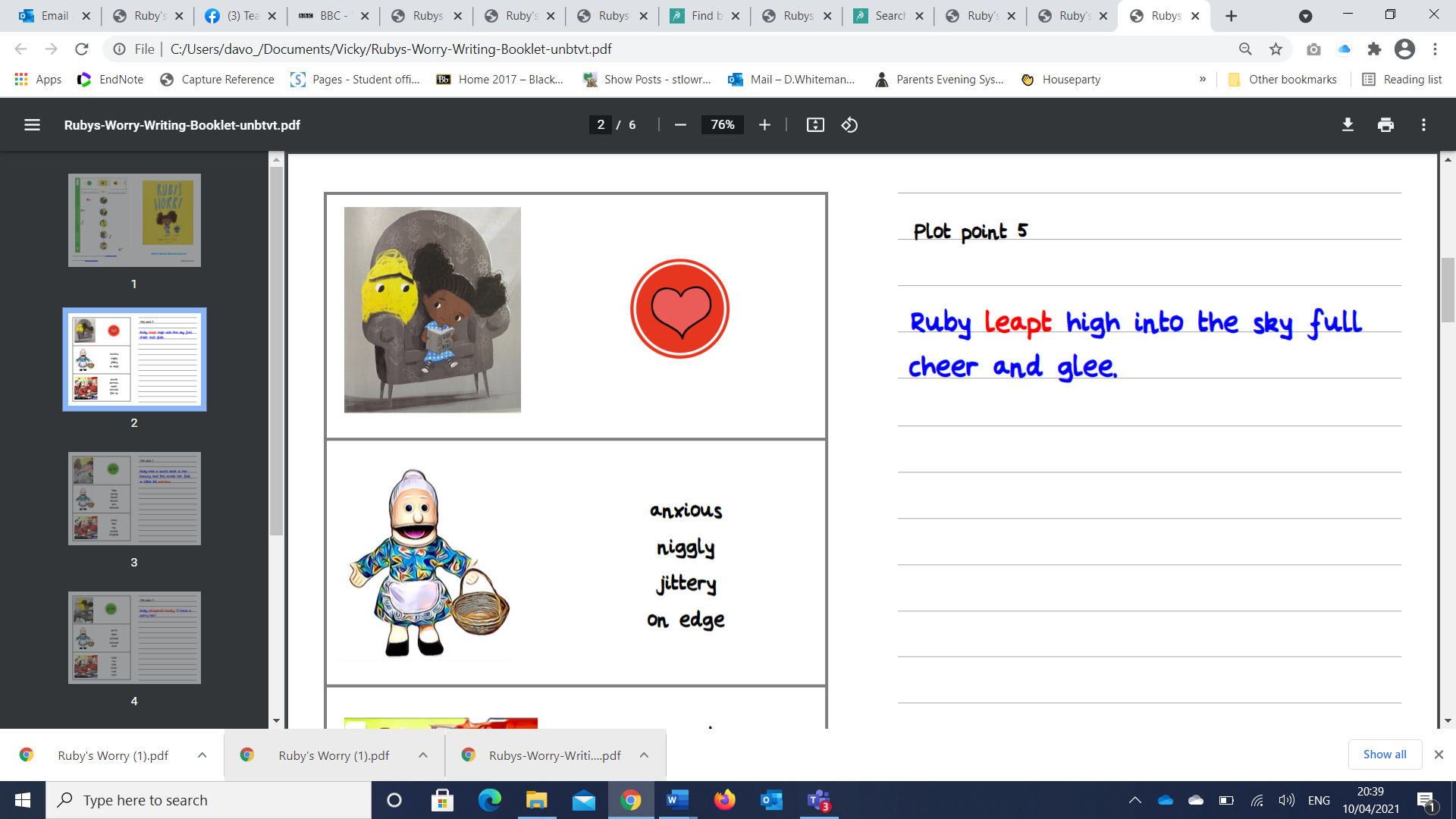 roared
screeched
cross
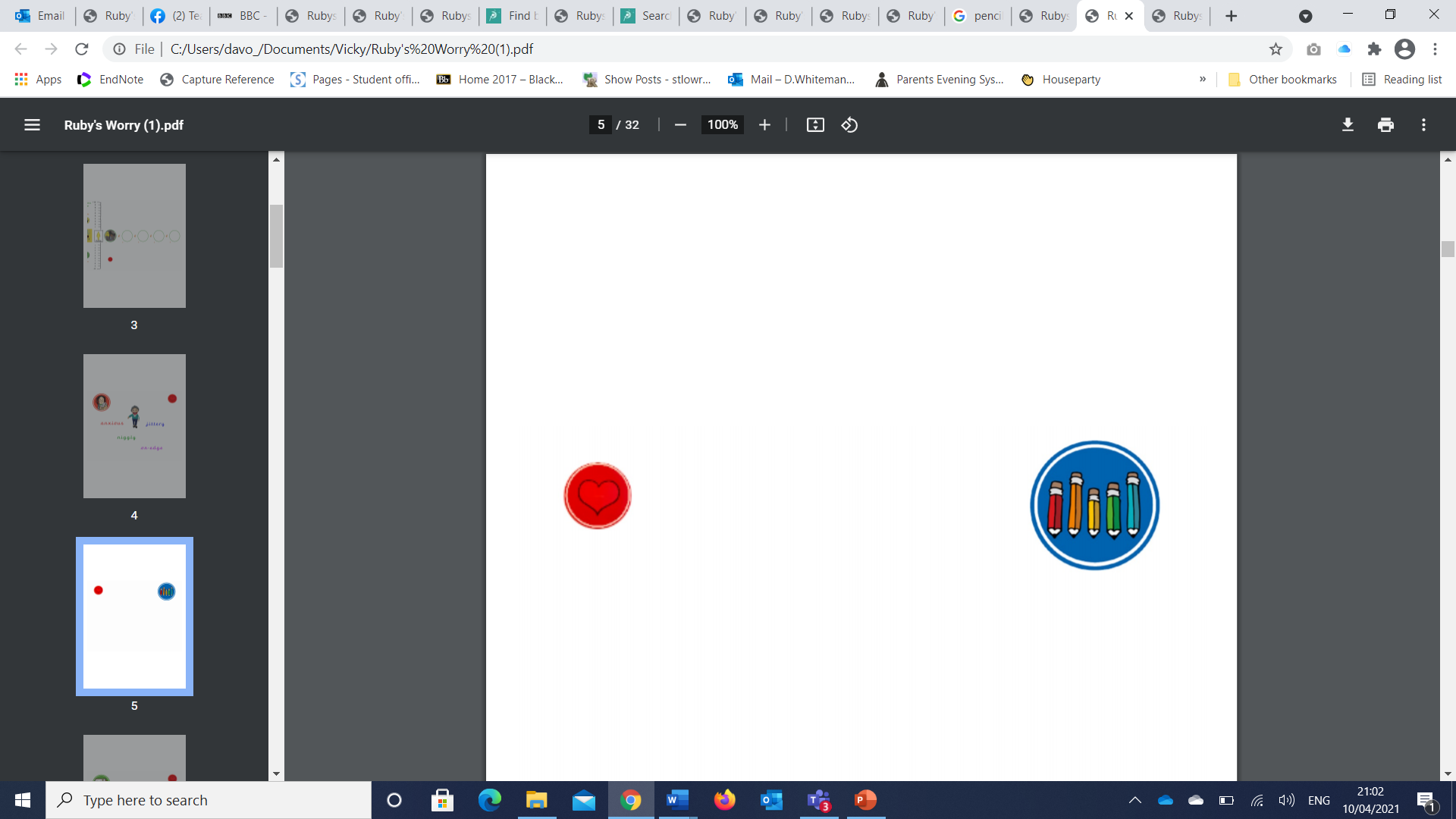 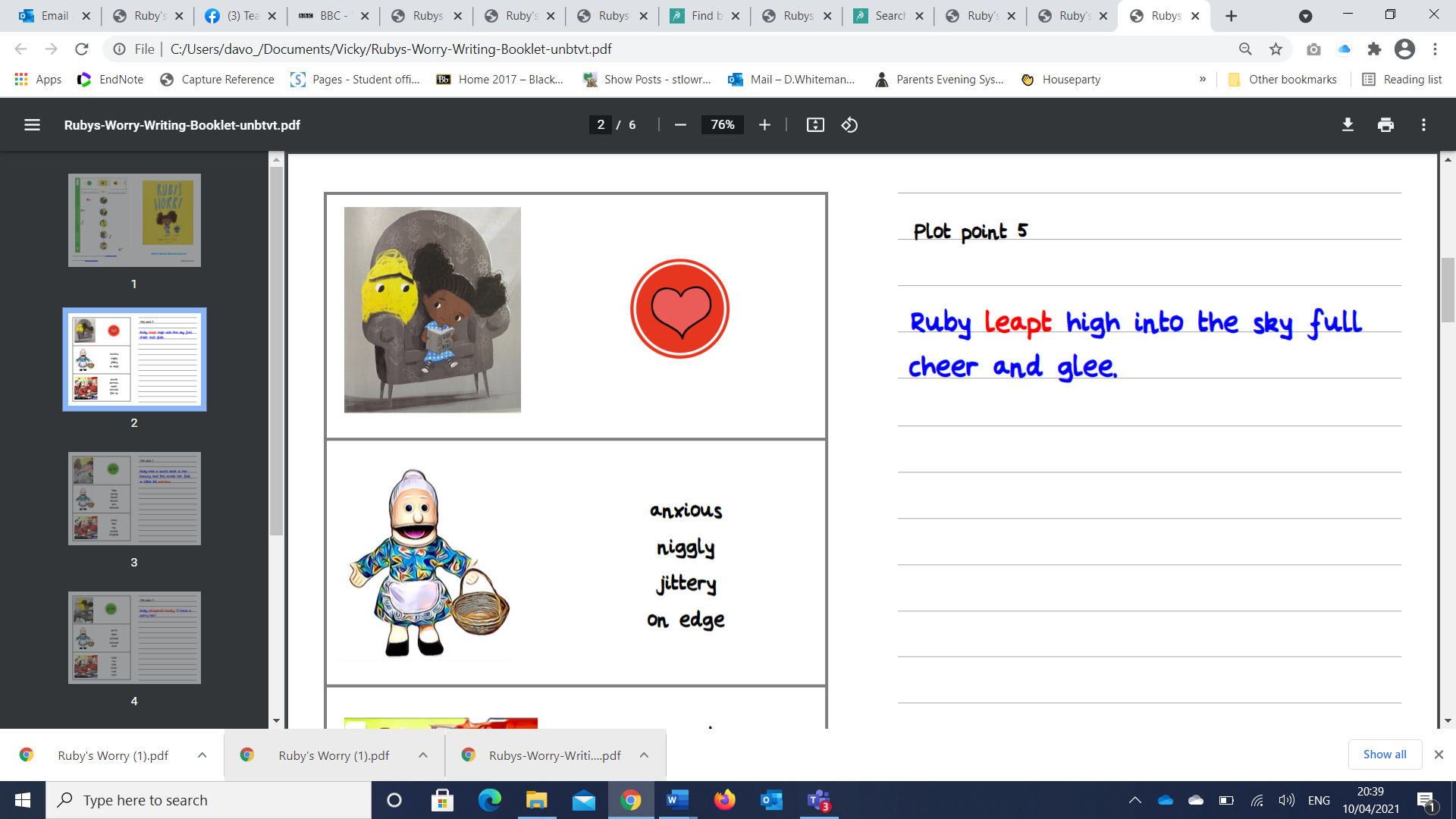 shouted
cried
annoyed
yelled
sad
screamed
angry
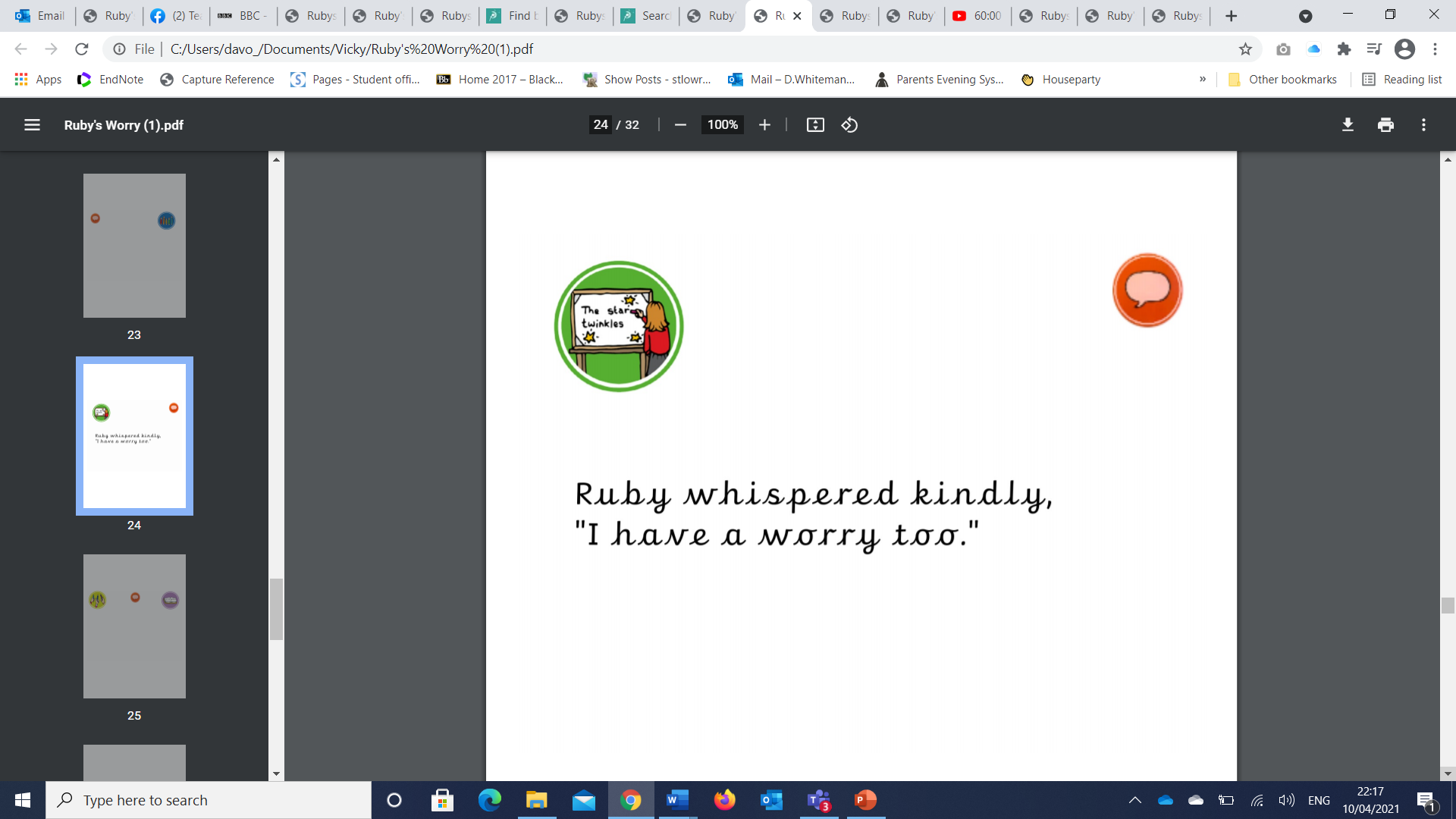 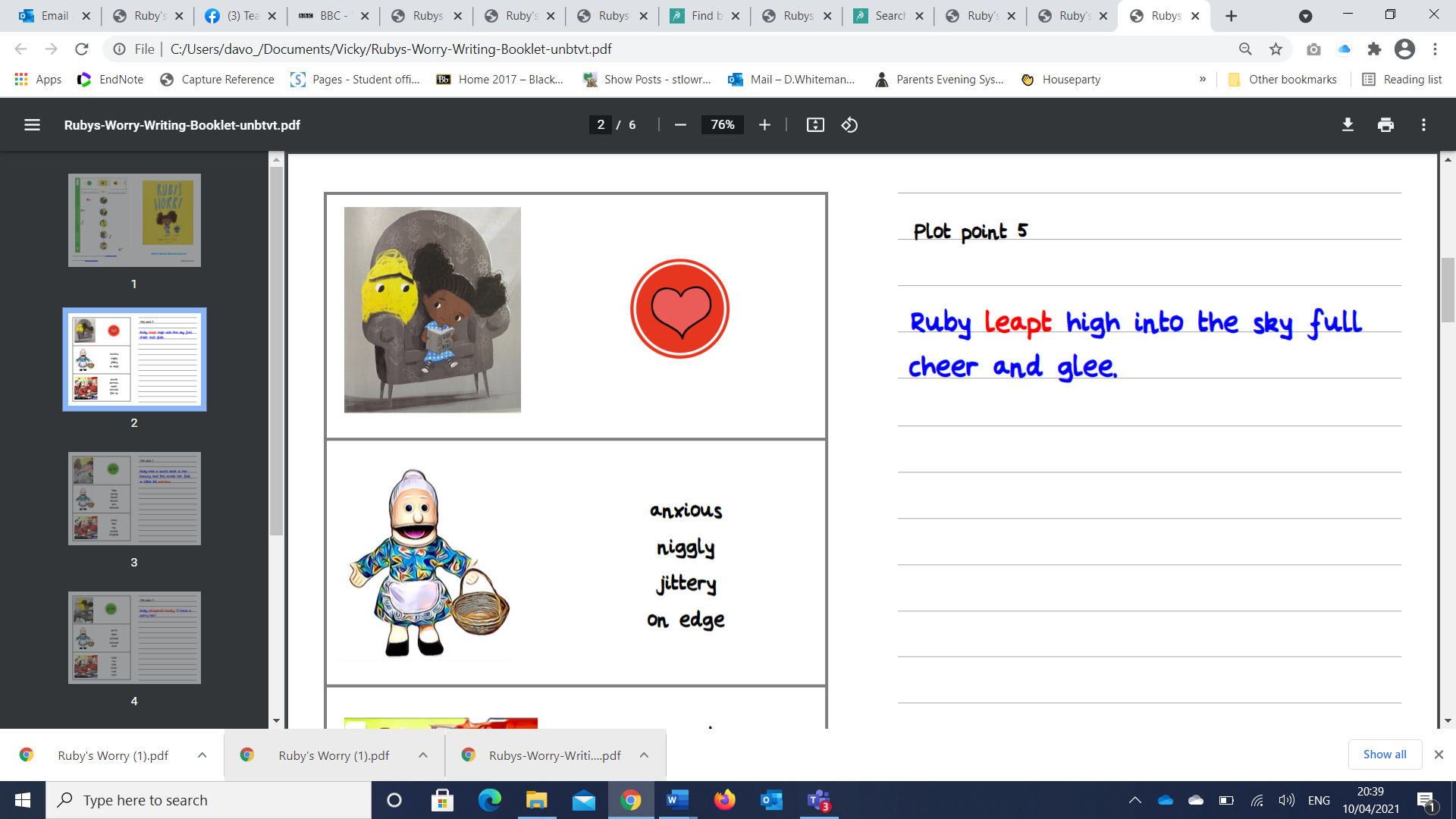 “Come back right now!” bellowed the angry giant.
Friday 18th June 2021LI: To use an adverb.
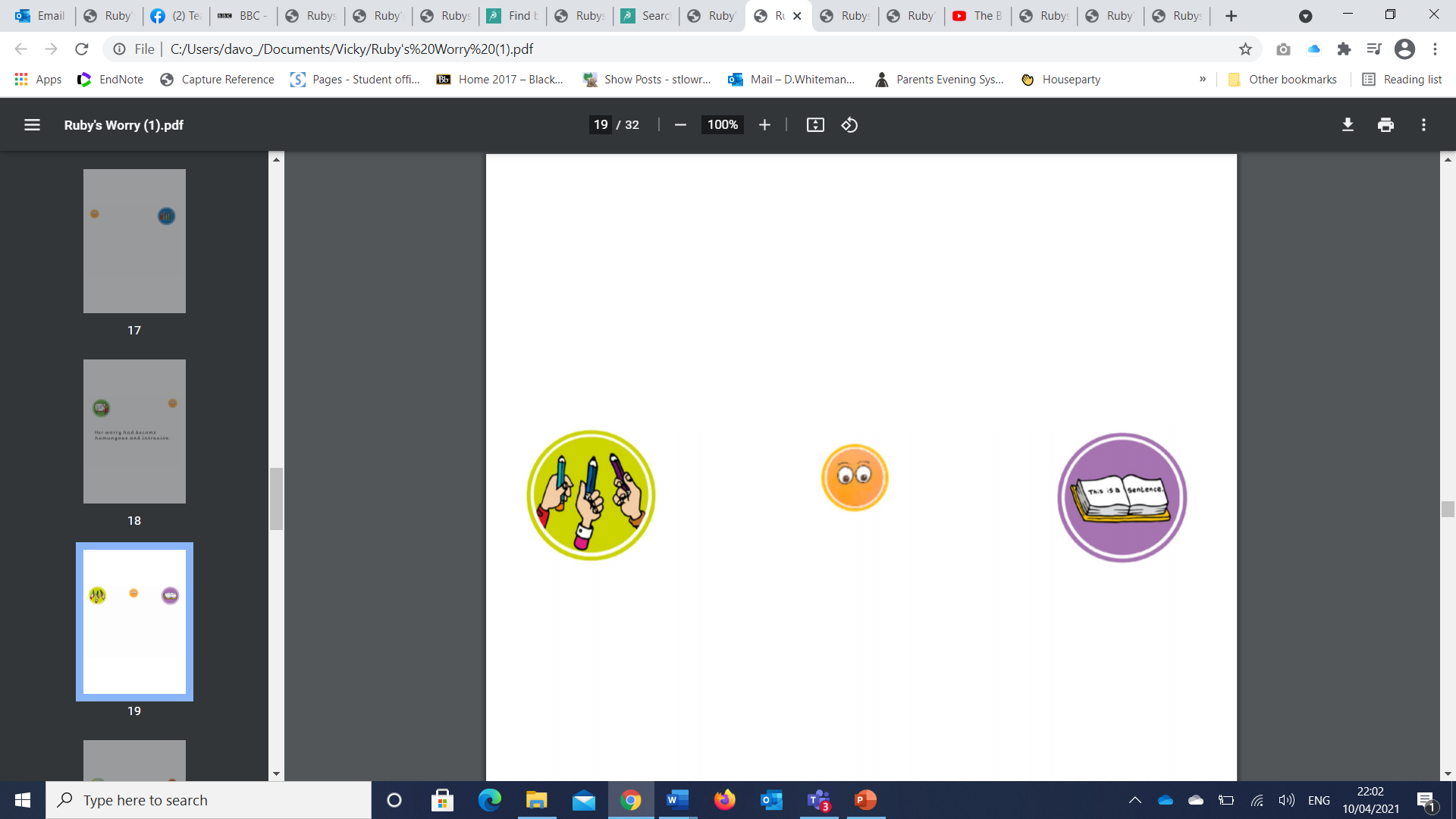 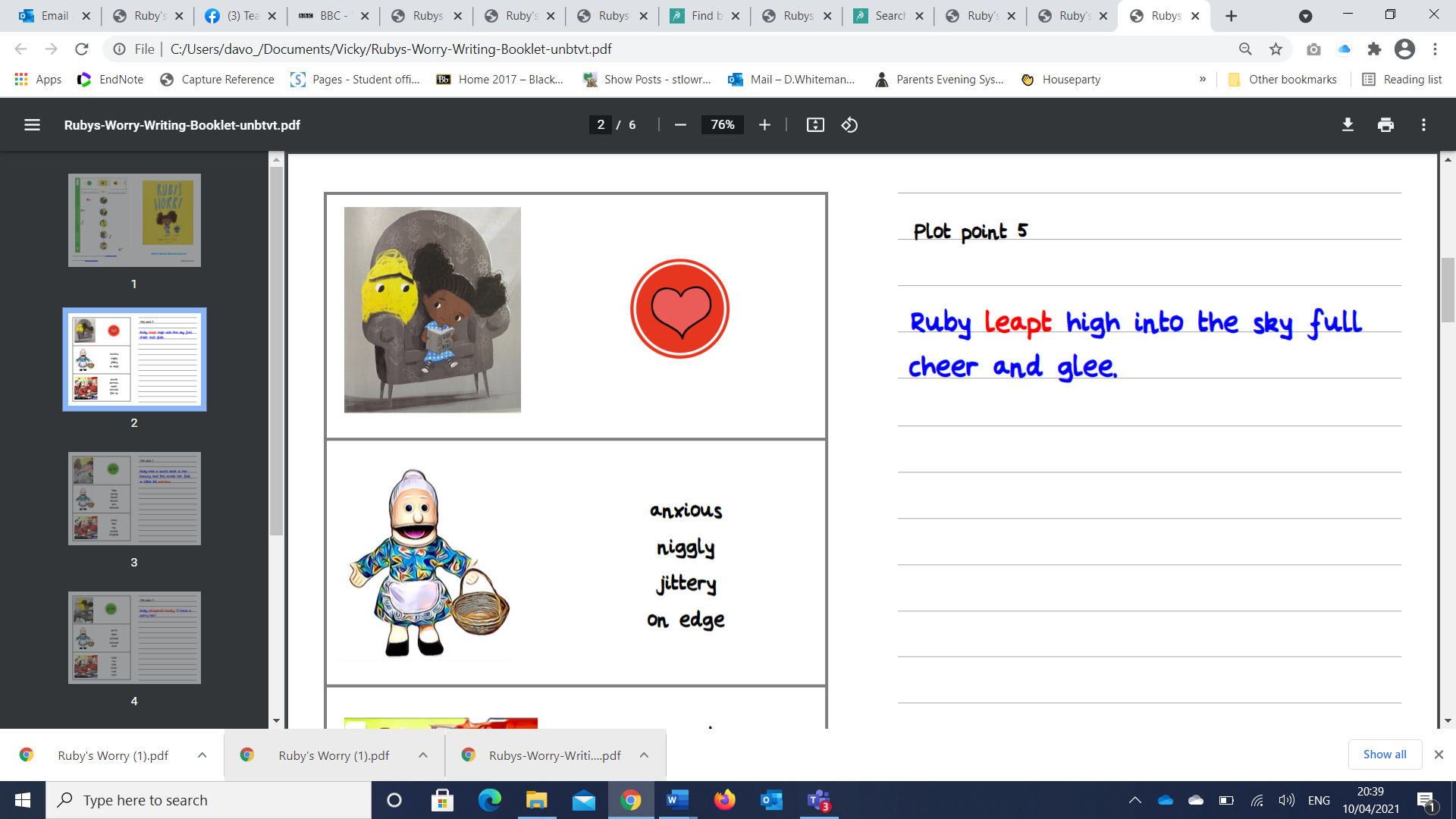 “Come back right now!” bellowed the angry giant.
Friday 18th June 2021LI: To use an adverb.
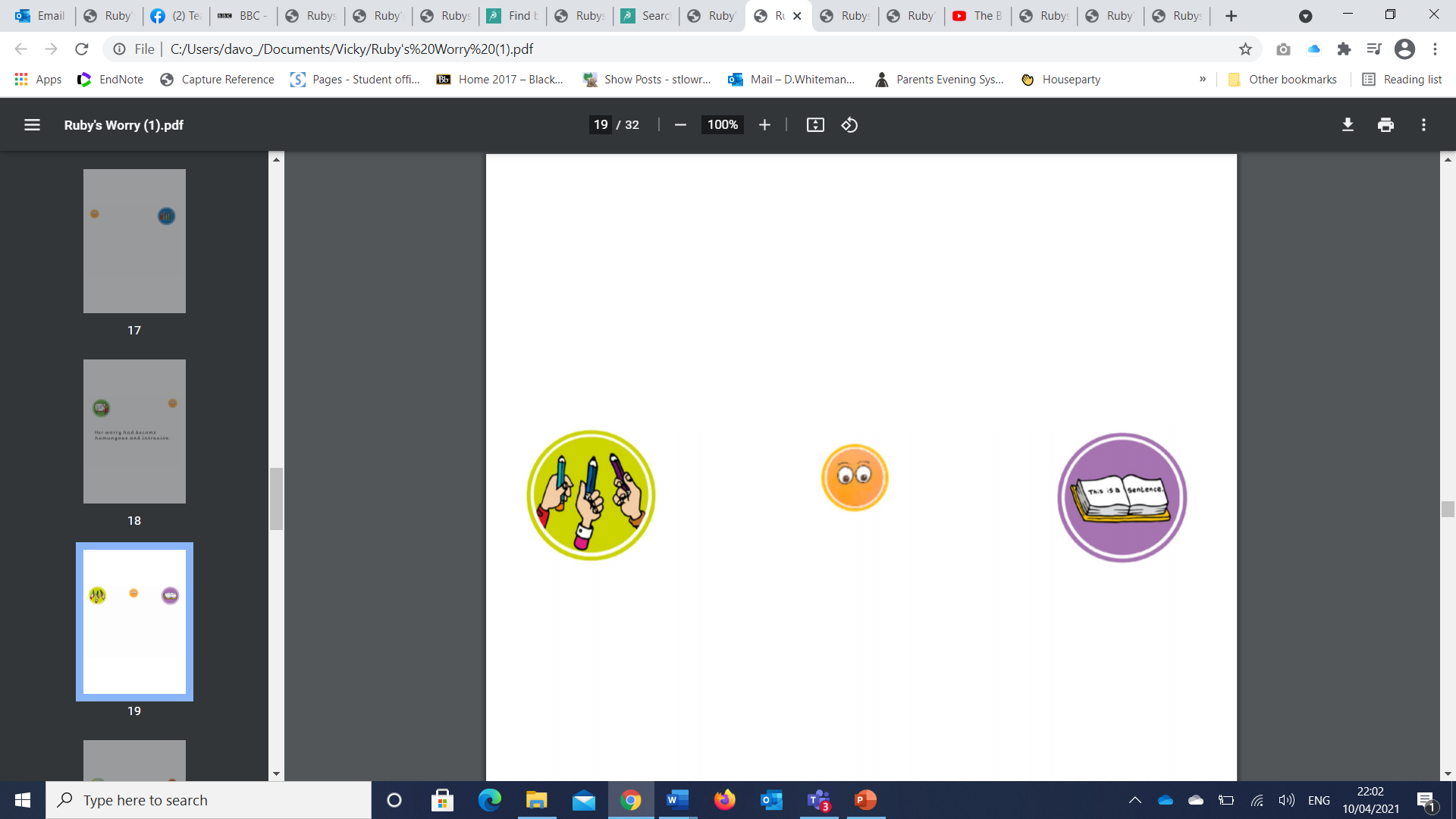 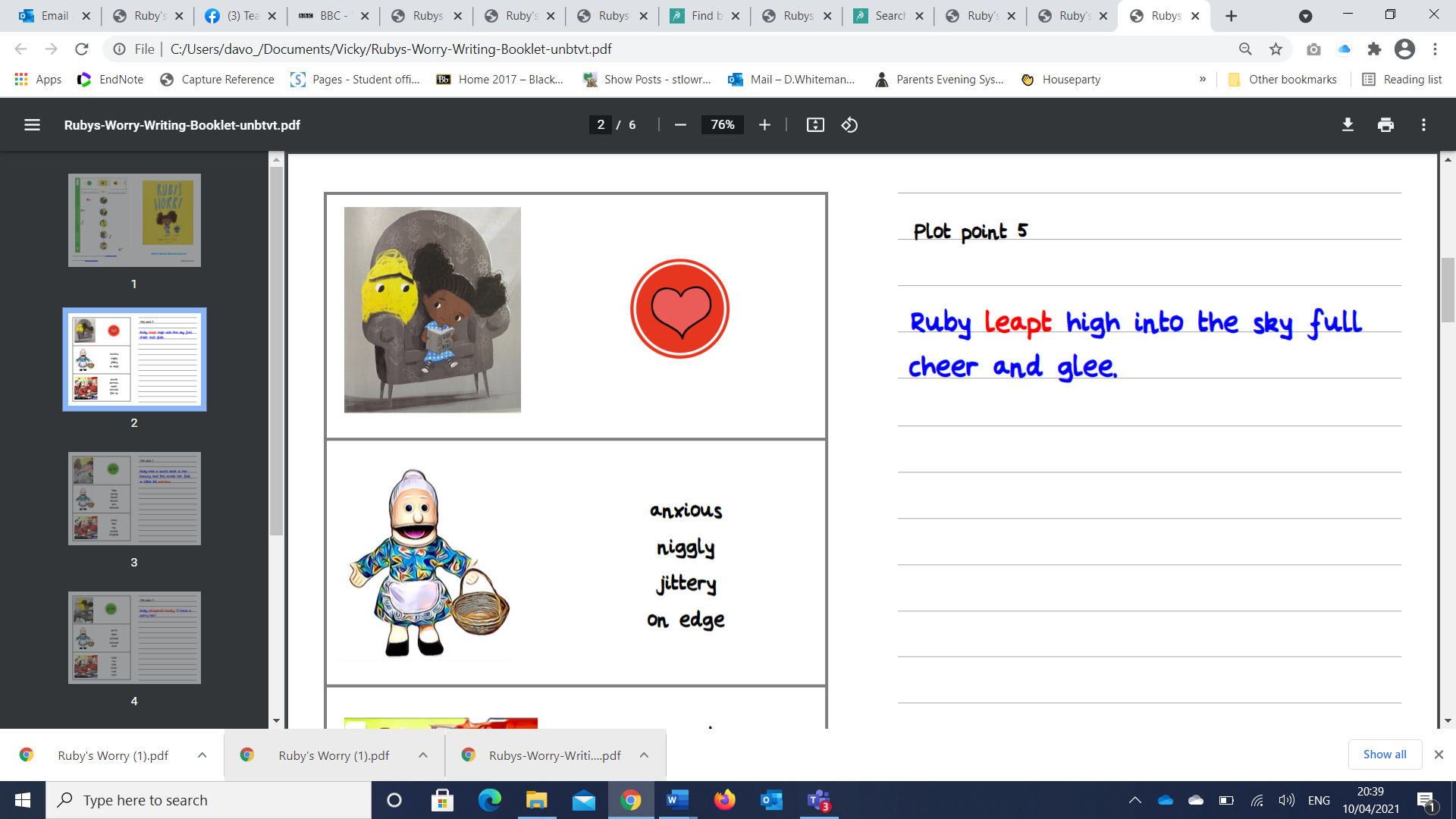 “Come back right now!” bellowed the angry giant.